Data Safe Havens in the CloudProductive research on sensitive data using cloud-based secure research environments
James Robinson
Senior Research Software Engineer at The Alan Turing Institute
jrobinson@turing.ac.uk
SSI Collaborations Workshop 	1st April 2020
https://doi.org/10.6084/m9.figshare.11815224	James Robinson
Challenges and approach
SSI Collaborations Workshop 	1st April 2020
https://doi.org/10.6084/m9.figshare.11815224	James Robinson
SSI Collaborations Workshop 	1st April 2020
https://doi.org/10.6084/m9.figshare.11815224	James Robinson
SSI Collaborations Workshop 	1st April 2020
https://doi.org/10.6084/m9.figshare.11815224	James Robinson
SSI Collaborations Workshop 	1st April 2020
https://doi.org/10.6084/m9.figshare.11815224	James Robinson
SSI Collaborations Workshop 	1st April 2020
https://doi.org/10.6084/m9.figshare.11815224	James Robinson
SSI Collaborations Workshop 	1st April 2020
https://doi.org/10.6084/m9.figshare.11815224	James Robinson
SSI Collaborations Workshop 	1st April 2020
https://doi.org/10.6084/m9.figshare.11815224	James Robinson
SSI Collaborations Workshop 	1st April 2020
https://doi.org/10.6084/m9.figshare.11815224	James Robinson
Data classification
Classification process
Work packages
A work package is a combination of a dataset and the analysis to be performed on it
SSI Collaborations Workshop 	1st April 2020
https://doi.org/10.6084/m9.figshare.11815224	James Robinson
Classification process
Work packages
A work package is a combination of a dataset and the analysis to be performed on it
Classification tiers
Classify each work package into one of 5 sensitivity tiers
SSI Collaborations Workshop 	1st April 2020
https://doi.org/10.6084/m9.figshare.11815224	James Robinson
Classification process
Work packages
A work package is a combination of a dataset and the analysis to be performed on it
Classification tiers
Classify each work package into one of 5 sensitivity tiers
Classification roles
Dataset Provider Representative: Represents the organisation which owns the data
SSI Collaborations Workshop 	1st April 2020
https://doi.org/10.6084/m9.figshare.11815224	James Robinson
Classification process
Work packages
A work package is a combination of a dataset and the analysis to be performed on it
Classification tiers
Classify each work package into one of 5 sensitivity tiers
Classification roles
Dataset Provider Representative: Represents the organisation which owns the data
Investigator: The research project lead, responsible for use of data in project​
SSI Collaborations Workshop 	1st April 2020
https://doi.org/10.6084/m9.figshare.11815224	James Robinson
Classification process
Work packages
A work package is a combination of a dataset and the analysis to be performed on it
Classification tiers
Classify each work package into one of 5 sensitivity tiers
Classification roles
Dataset Provider Representative: Represents the organisation which owns the data
Investigator: The research project lead, responsible for use of data in project​
Referee: An independent advisor with expertise in handling sensitive data
SSI Collaborations Workshop 	1st April 2020
https://doi.org/10.6084/m9.figshare.11815224	James Robinson
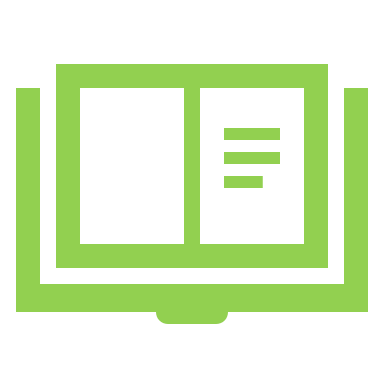 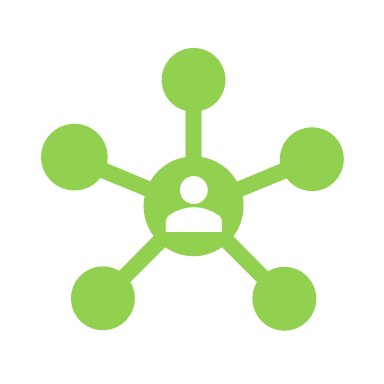 SSI Collaborations Workshop 	1st April 2020
https://doi.org/10.6084/m9.figshare.11815224	James Robinson
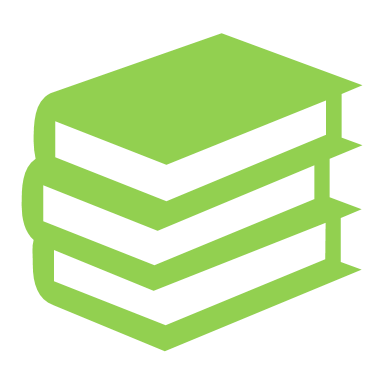 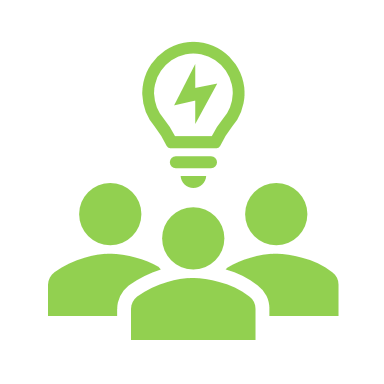 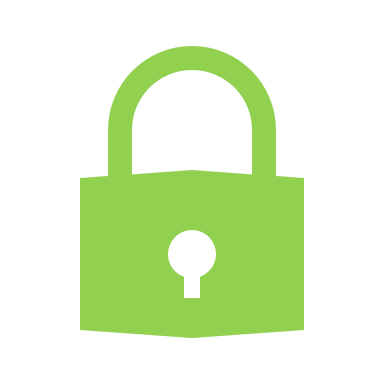 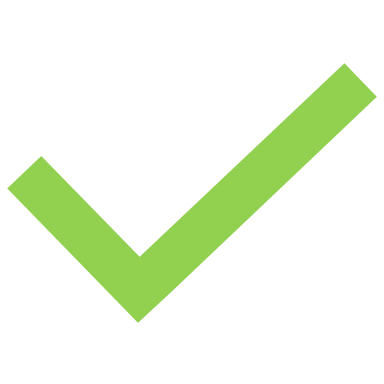 SSI Collaborations Workshop 	1st April 2020
https://doi.org/10.6084/m9.figshare.11815224	James Robinson
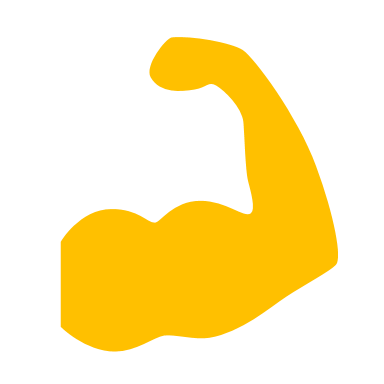 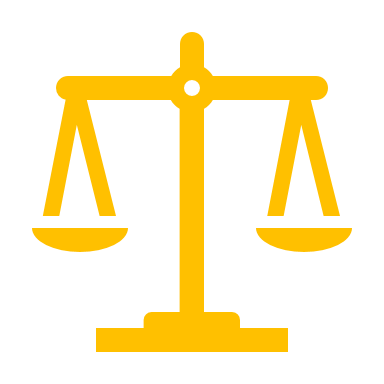 SSI Collaborations Workshop 	1st April 2020
https://doi.org/10.6084/m9.figshare.11815224	James Robinson
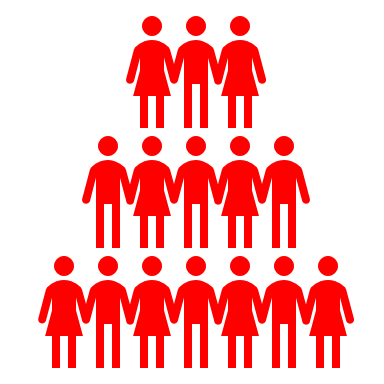 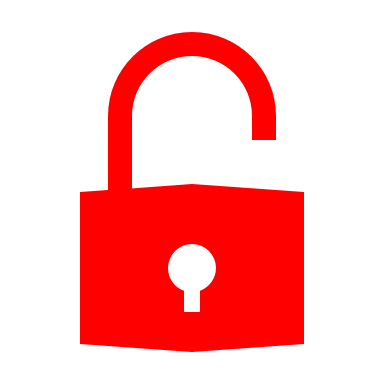 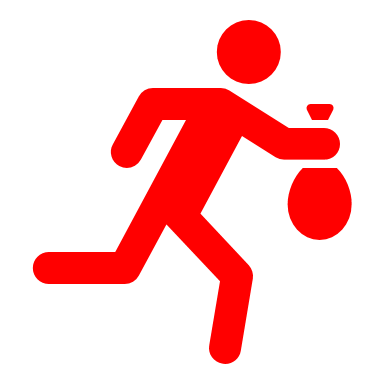 SSI Collaborations Workshop 	1st April 2020
https://doi.org/10.6084/m9.figshare.11815224	James Robinson
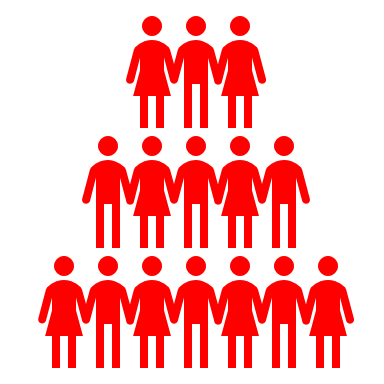 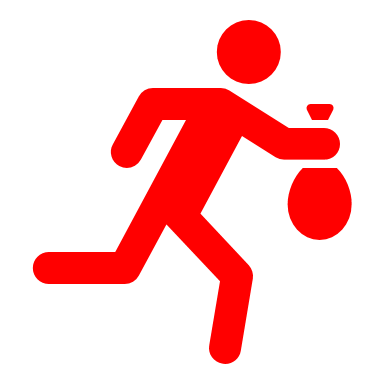 SSI Collaborations Workshop 	1st April 2020
https://doi.org/10.6084/m9.figshare.11815224	James Robinson
Recommended controls for the Tiers
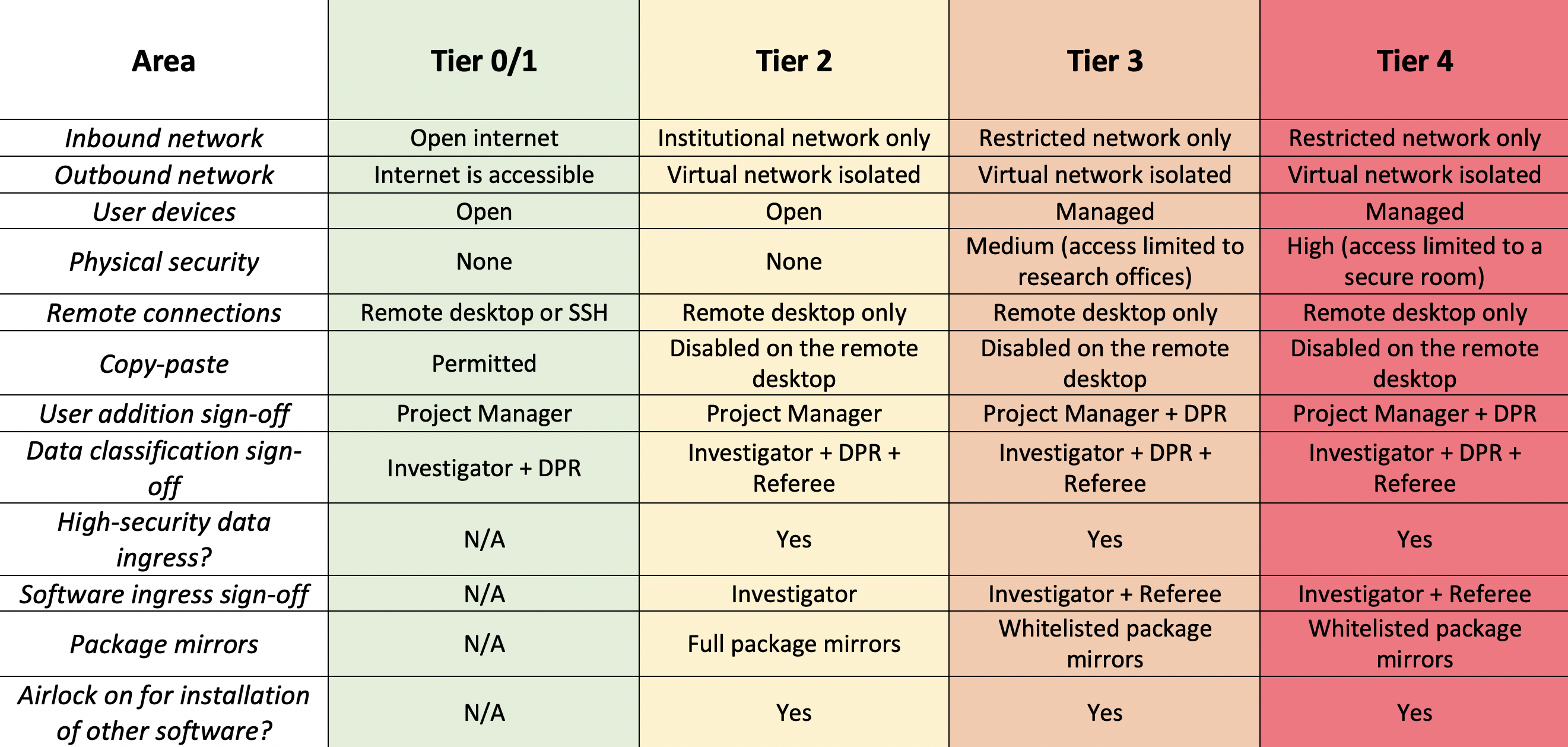 SSI Collaborations Workshop 	1st April 2020
https://doi.org/10.6084/m9.figshare.11815224	James Robinson
Recommended controls for the Tiers
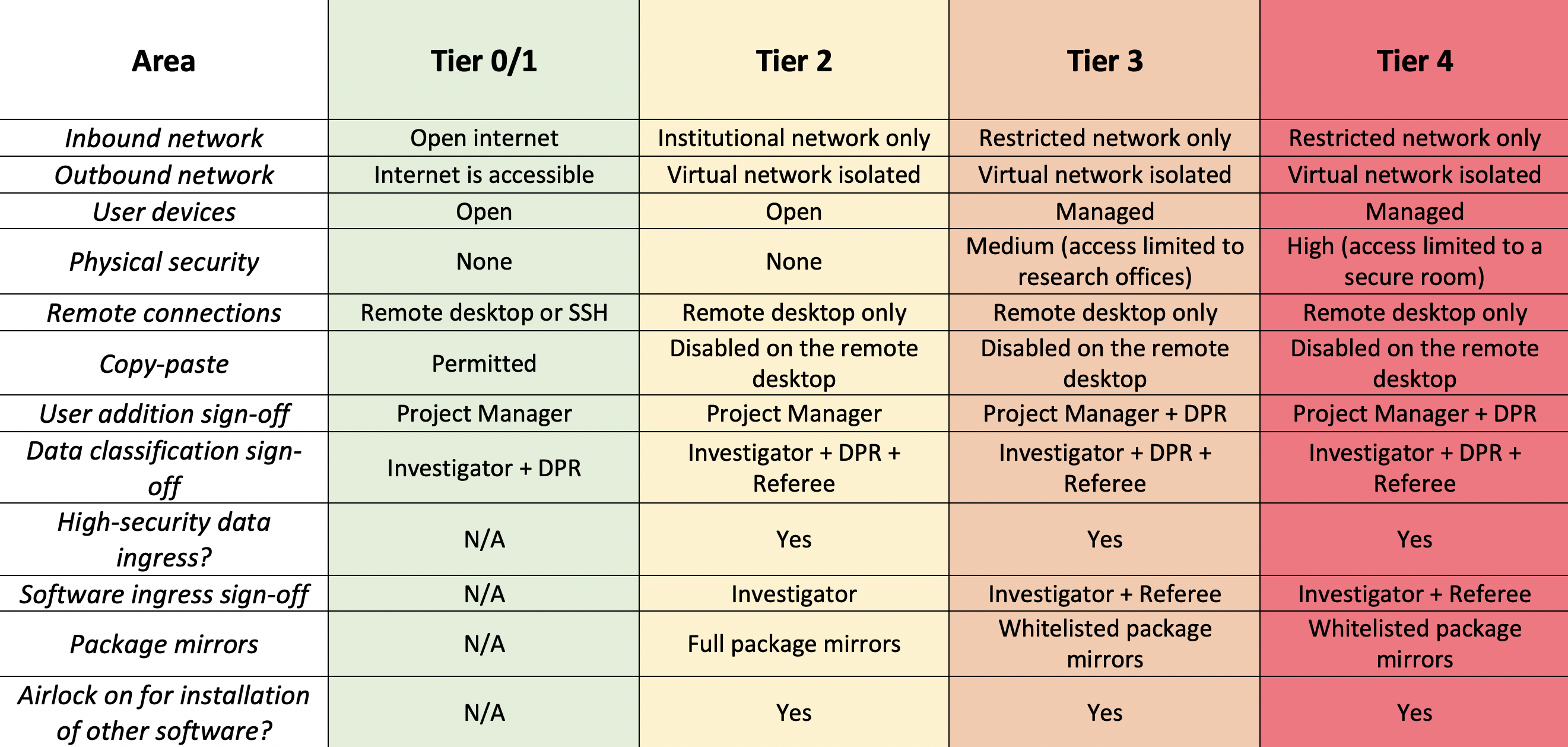 No Safe Haven Required
Supported by Turing Azure Safe Haven
Not yet supported by Turing Azure Safe Haven
SSI Collaborations Workshop 	1st April 2020
https://doi.org/10.6084/m9.figshare.11815224	James Robinson
Recommended controls for the Tiers
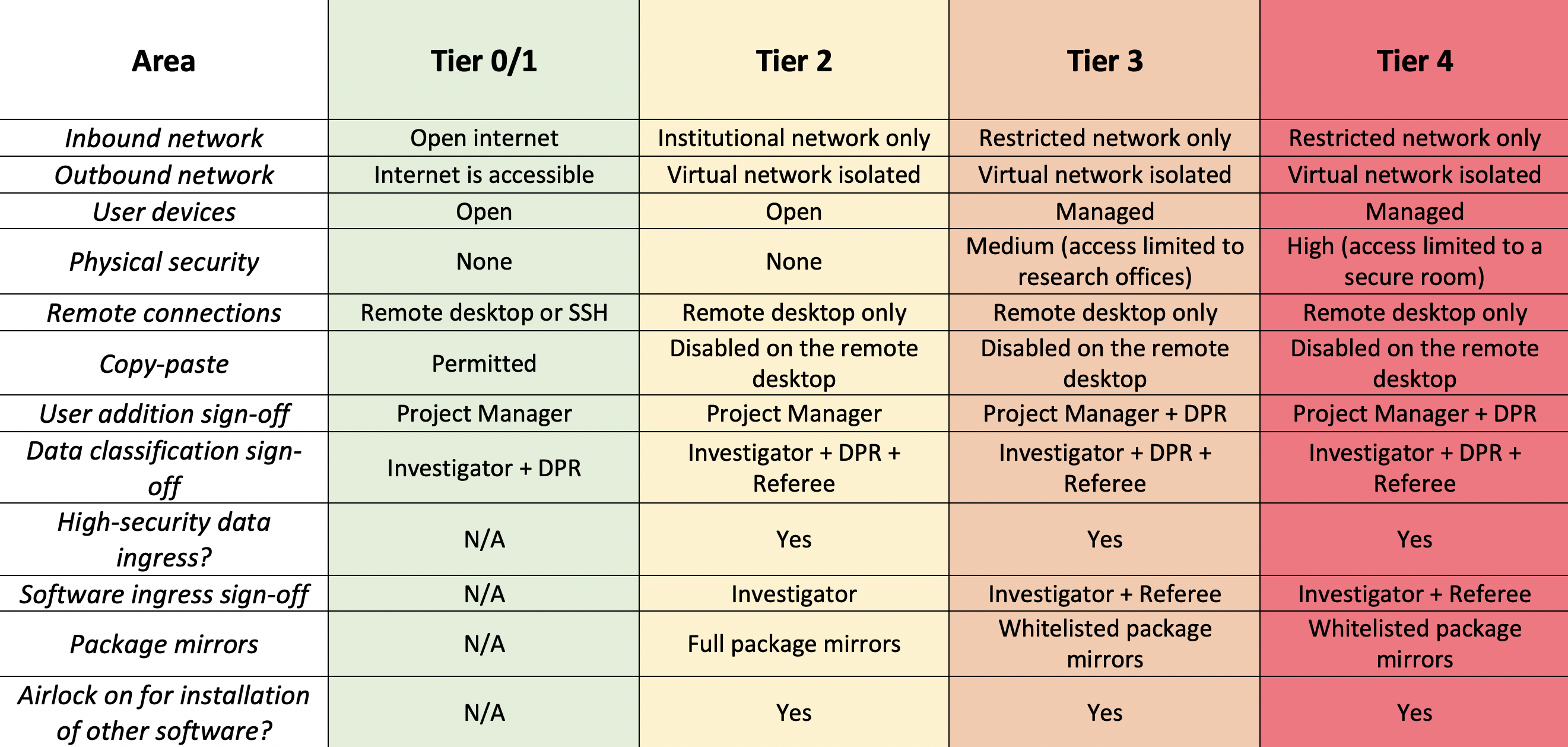 SSI Collaborations Workshop 	1st April 2020
https://doi.org/10.6084/m9.figshare.11815224	James Robinson
Recommended controls for the Tiers
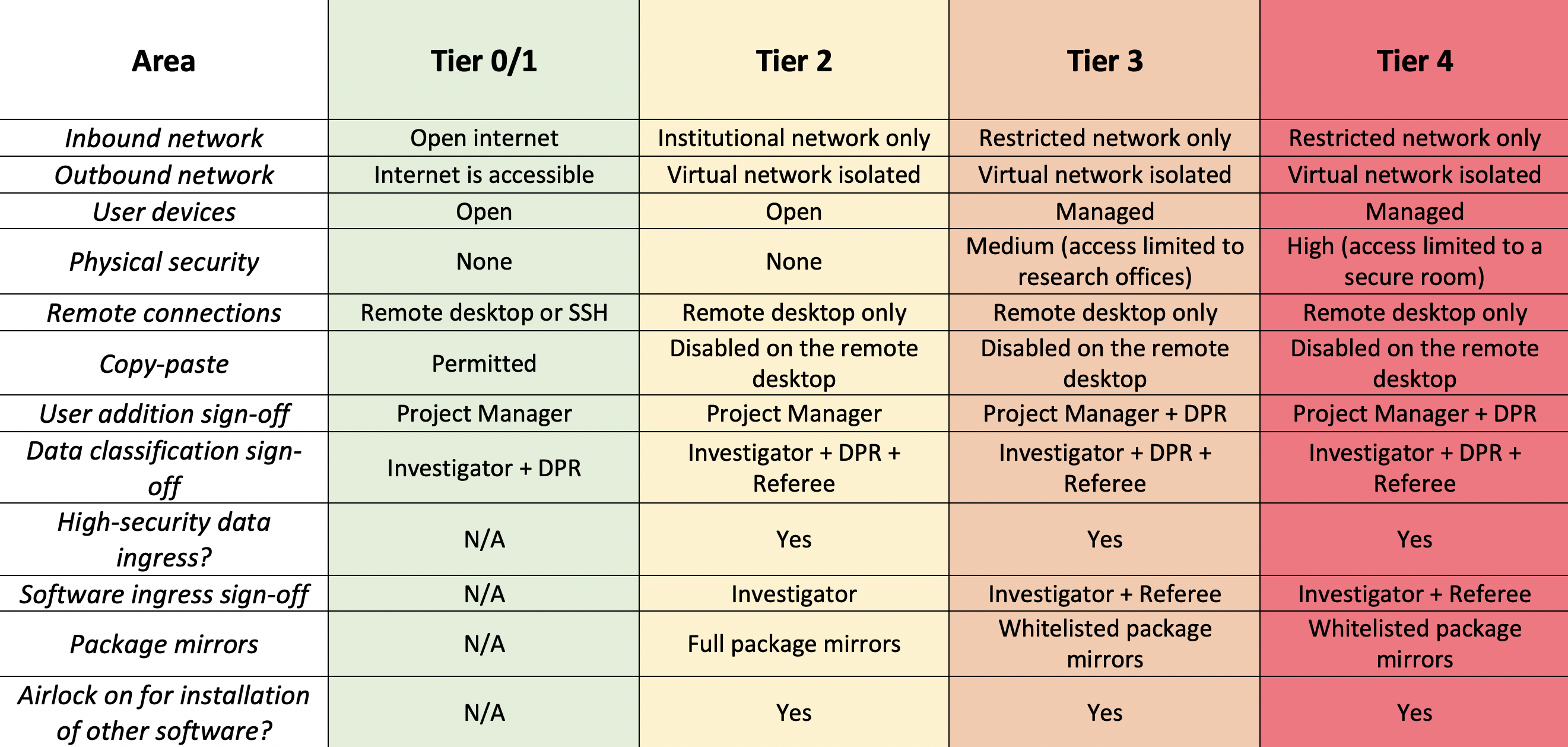 SSI Collaborations Workshop 	1st April 2020
https://doi.org/10.6084/m9.figshare.11815224	James Robinson
Recommended controls for the Tiers
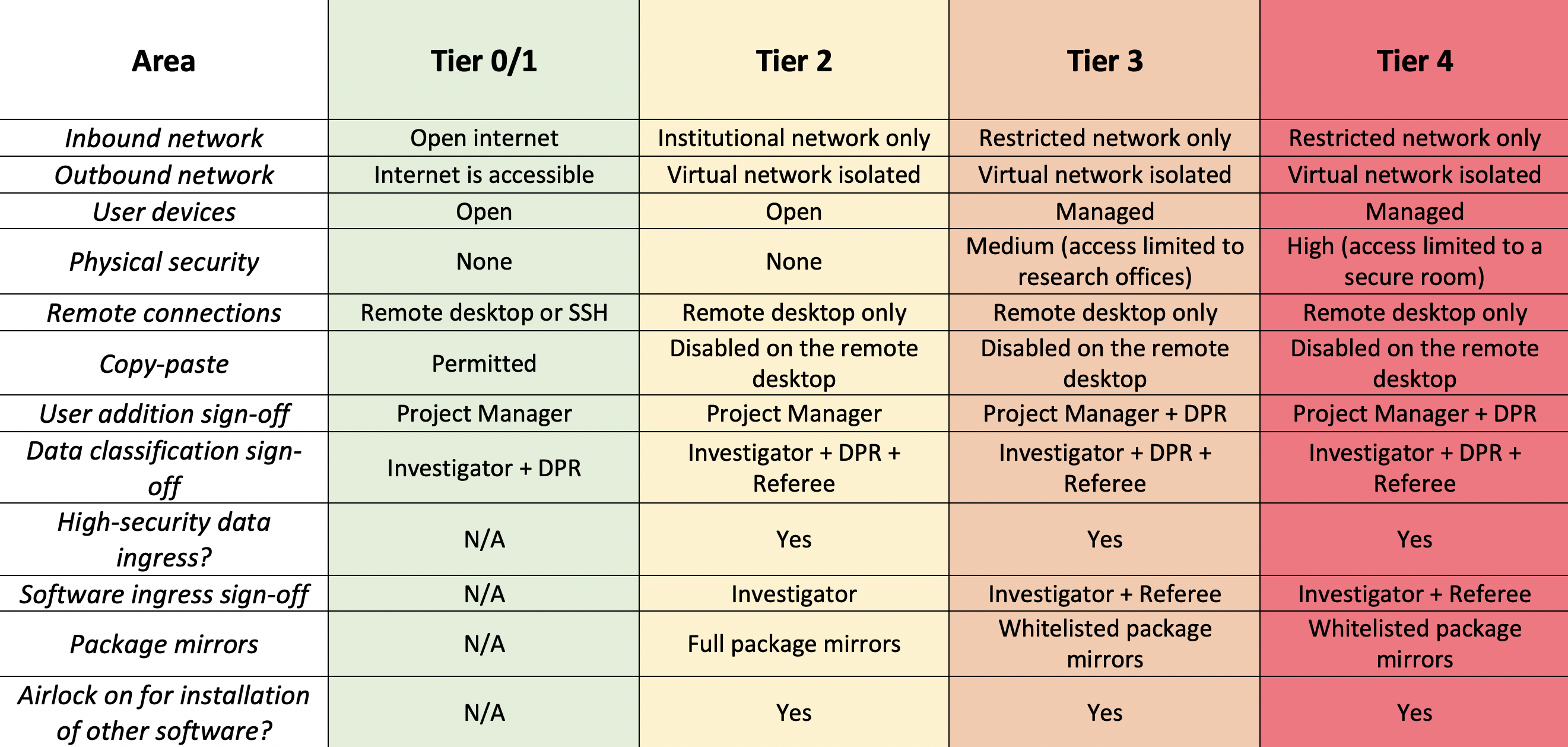 SSI Collaborations Workshop 	1st April 2020
https://doi.org/10.6084/m9.figshare.11815224	James Robinson
Recommended controls for the Tiers
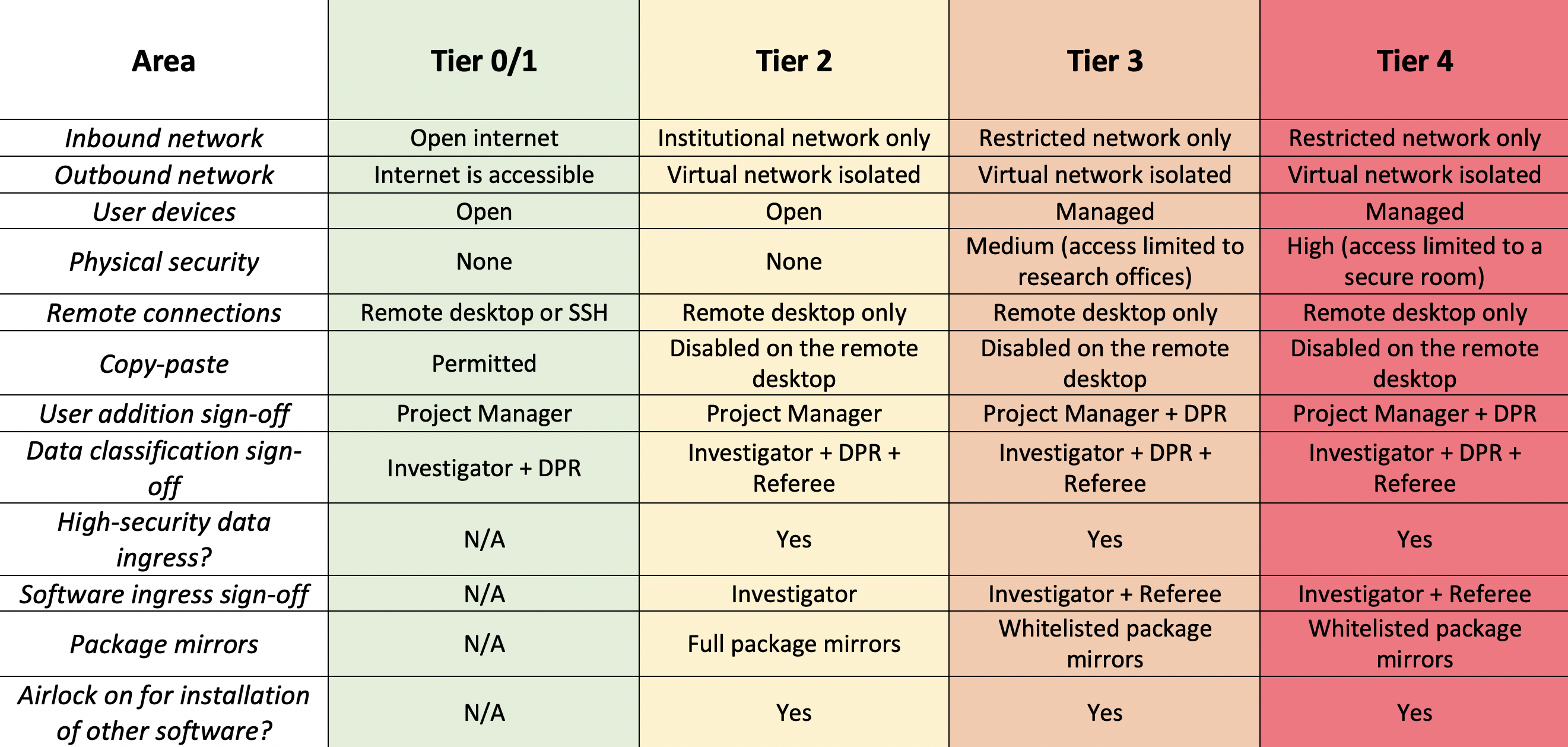 SSI Collaborations Workshop 	1st April 2020
https://doi.org/10.6084/m9.figshare.11815224	James Robinson
Azure implementation
SSI Collaborations Workshop 	1st April 2020
https://doi.org/10.6084/m9.figshare.11815224	James Robinson
SSI Collaborations Workshop 	1st April 2020
https://doi.org/10.6084/m9.figshare.11815224	James Robinson
SSI Collaborations Workshop 	1st April 2020
https://doi.org/10.6084/m9.figshare.11815224	James Robinson
SSI Collaborations Workshop 	1st April 2020
https://doi.org/10.6084/m9.figshare.11815224	James Robinson
SSI Collaborations Workshop 	1st April 2020
https://doi.org/10.6084/m9.figshare.11815224	James Robinson
SSI Collaborations Workshop 	1st April 2020
https://doi.org/10.6084/m9.figshare.11815224	James Robinson
SSI Collaborations Workshop 	1st April 2020
https://doi.org/10.6084/m9.figshare.11815224	James Robinson
SSI Collaborations Workshop 	1st April 2020
https://doi.org/10.6084/m9.figshare.11815224	James Robinson
SSI Collaborations Workshop 	1st April 2020
https://doi.org/10.6084/m9.figshare.11815224	James Robinson
SSI Collaborations Workshop 	1st April 2020
https://doi.org/10.6084/m9.figshare.11815224	James Robinson
SSI Collaborations Workshop 	1st April 2020
https://doi.org/10.6084/m9.figshare.11815224	James Robinson
Work packages
Independent per-project Secure Research Environments (SREs)
Shared Safe Haven Management
Package mirrors for Python + R
Data Ingress
Project specific SRE
Shared services
https://doi.org/10.6084/m9.figshare.11815224
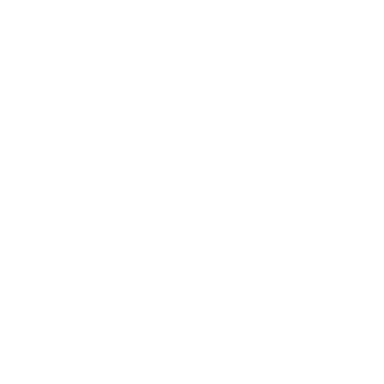 WP1
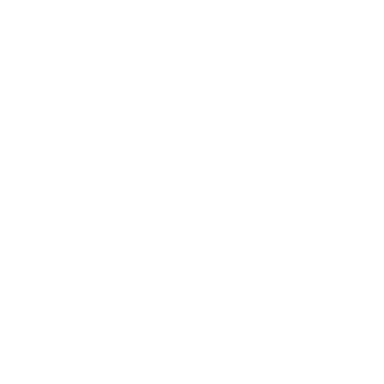 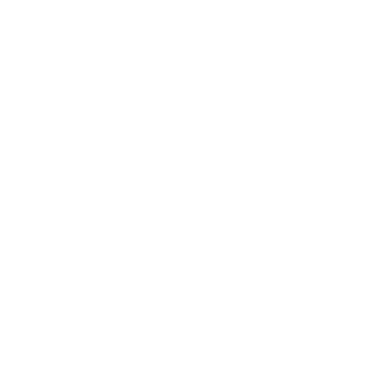 WP2
WP3
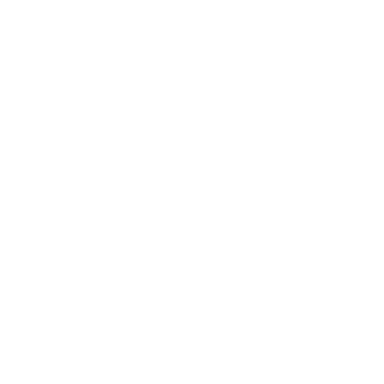 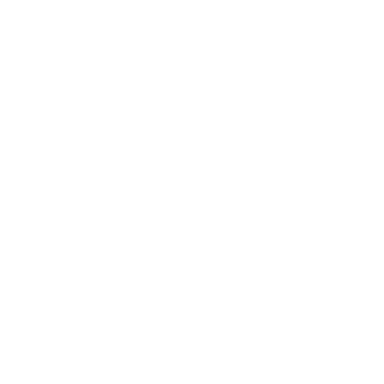 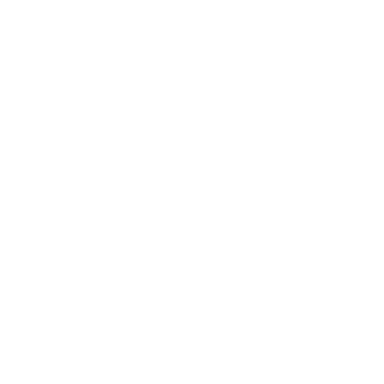 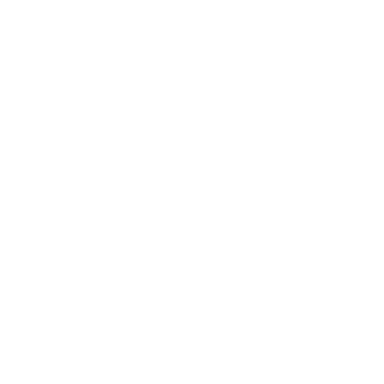 DPR
INV
REF
DPR
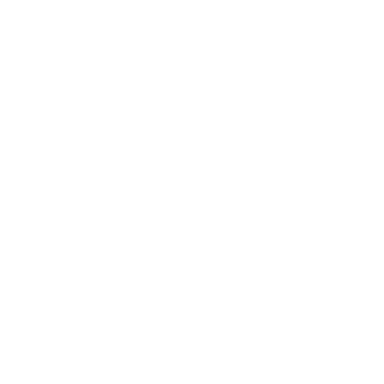 INV
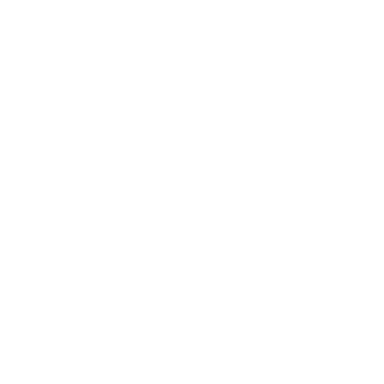 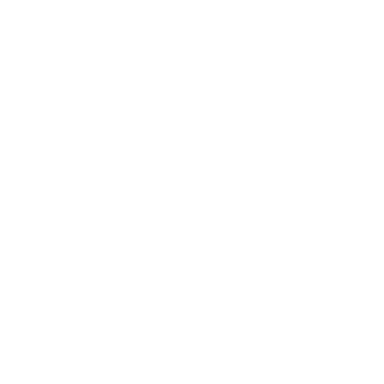 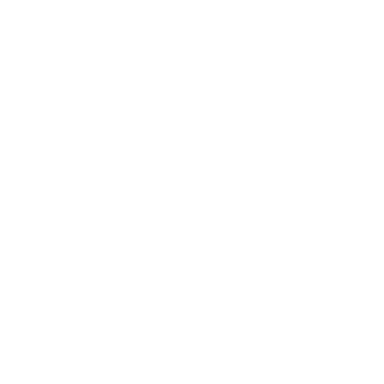 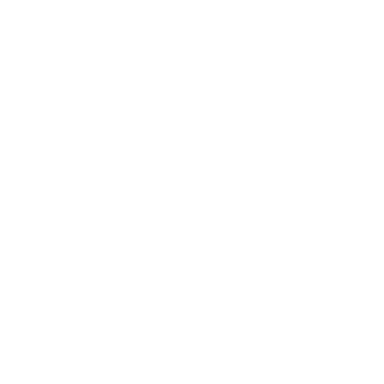 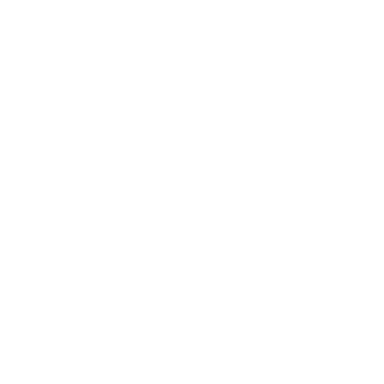 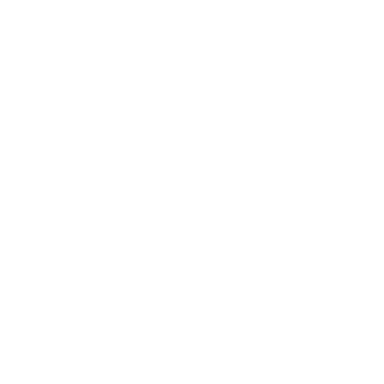 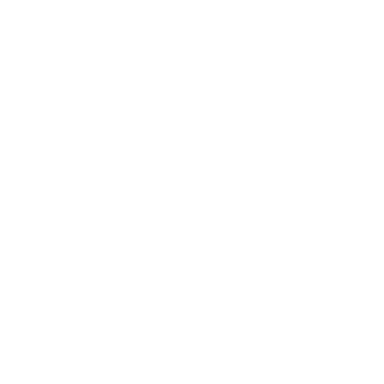 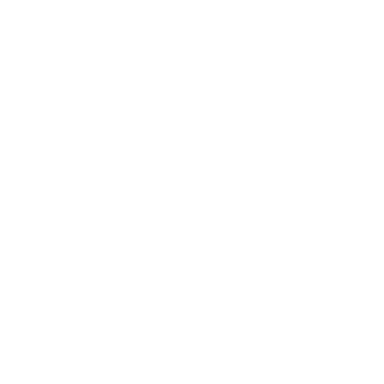 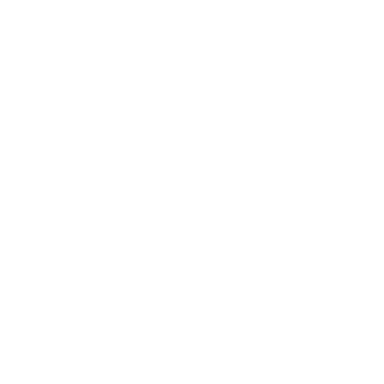 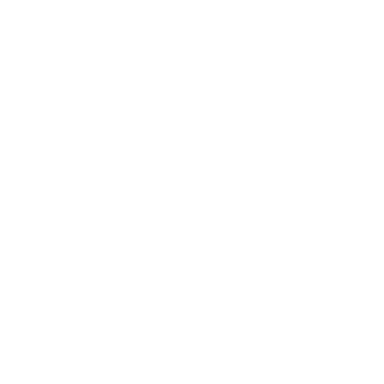 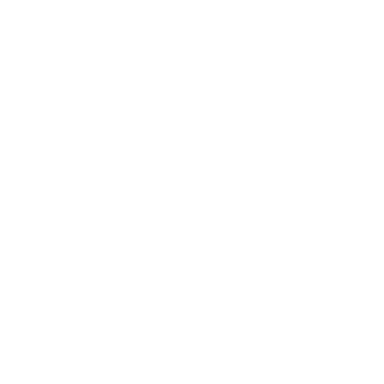 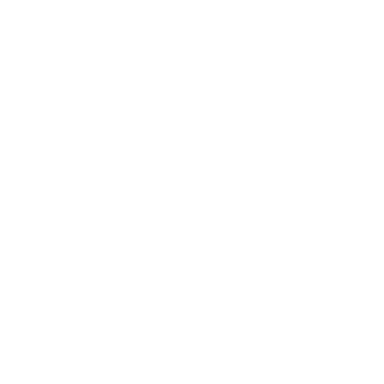 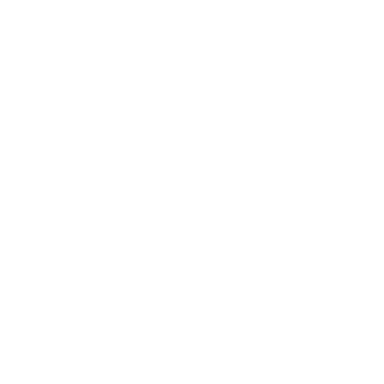 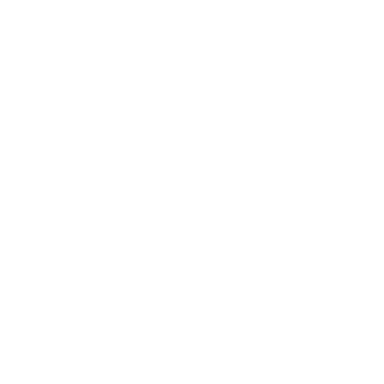 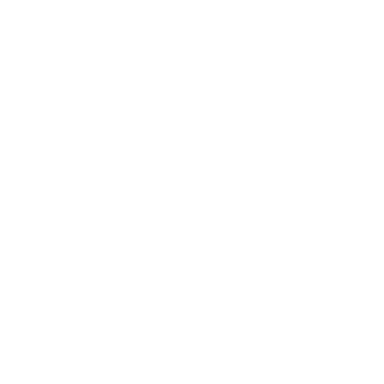 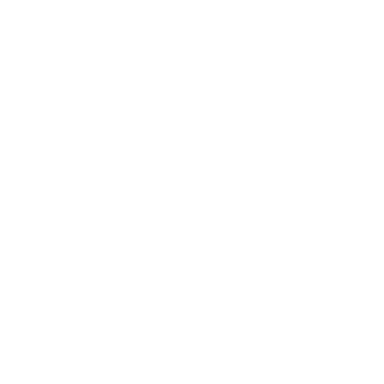 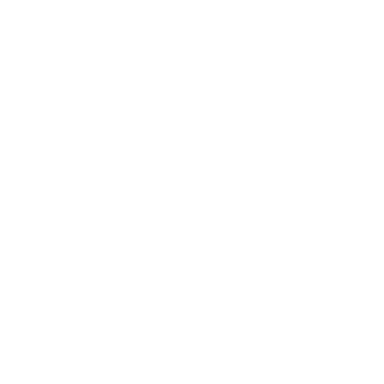 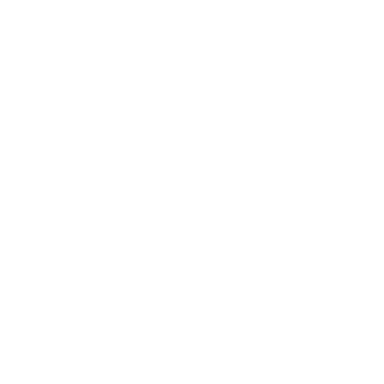 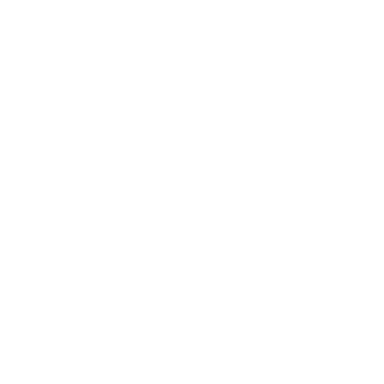 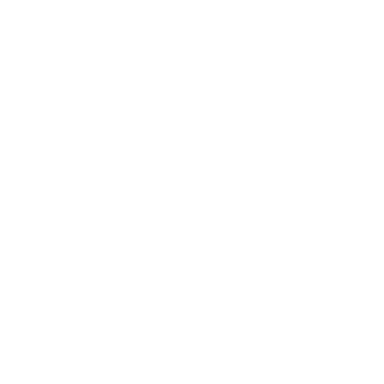 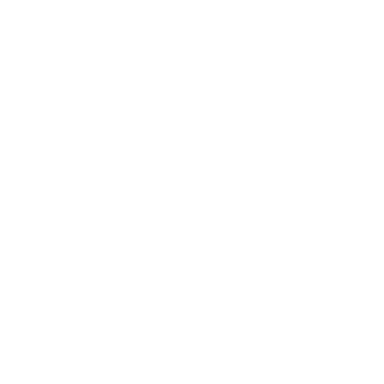 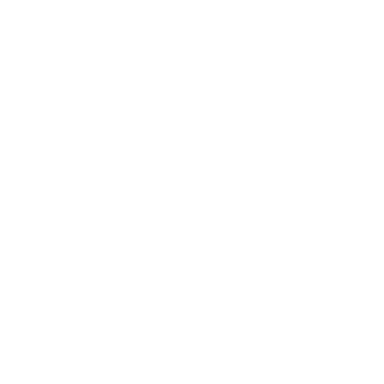 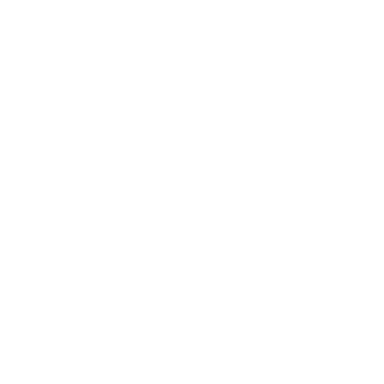 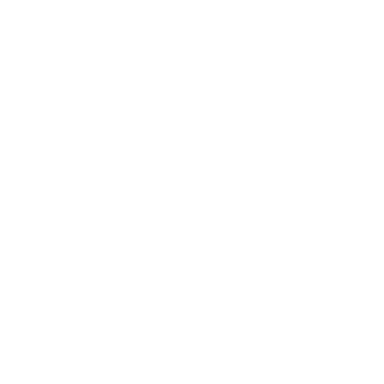 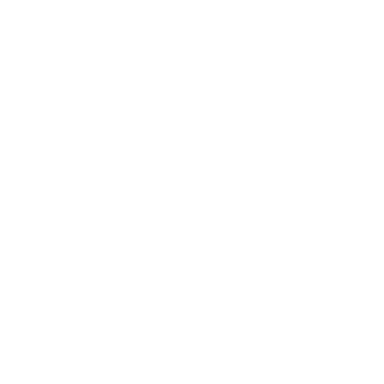 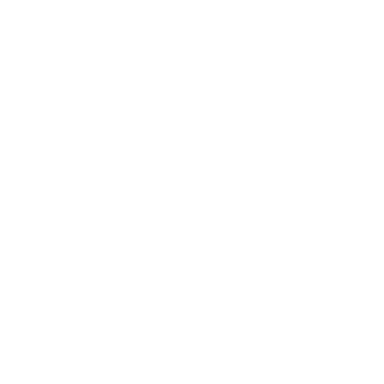 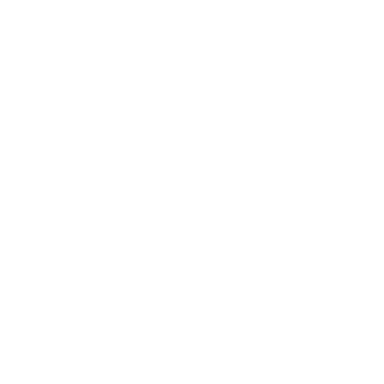 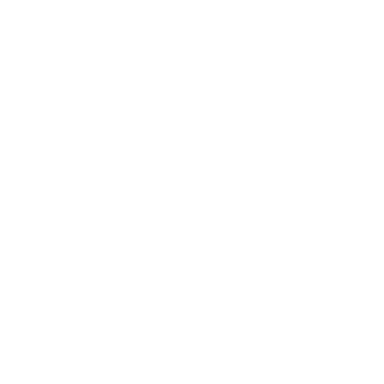 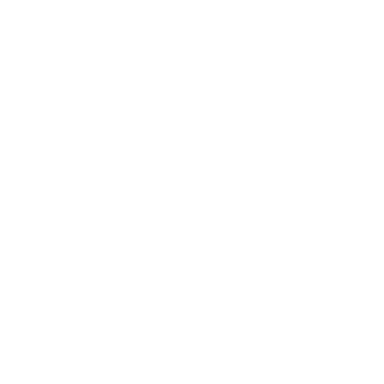 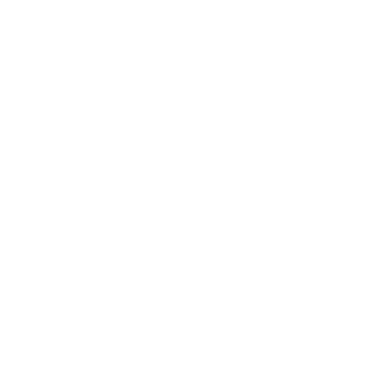 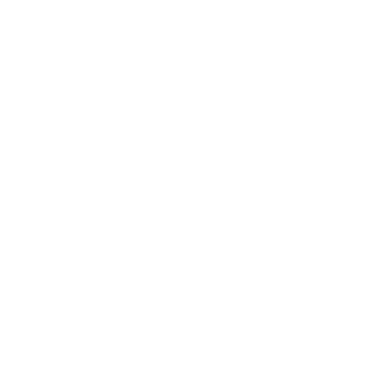 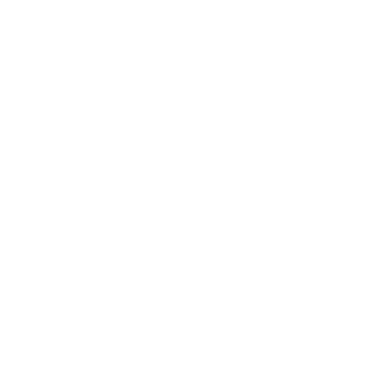 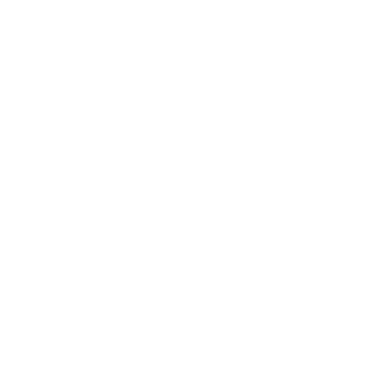 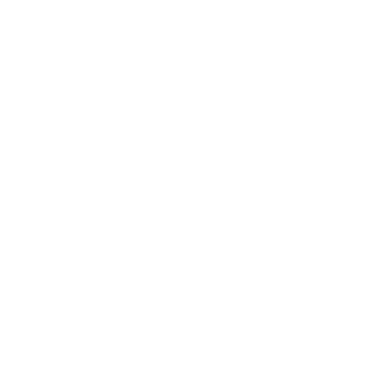 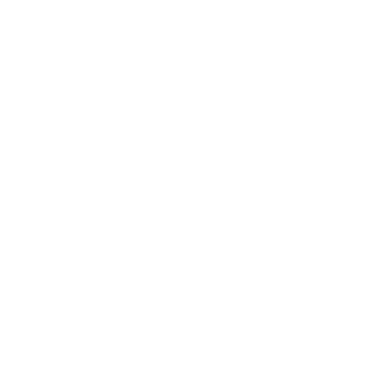 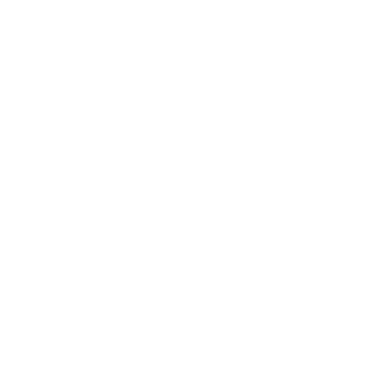 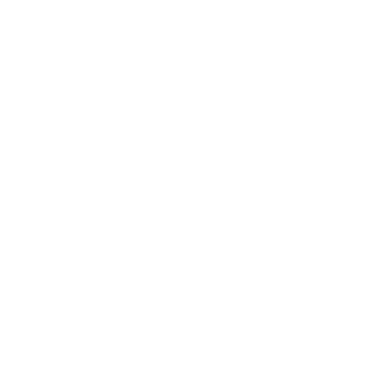 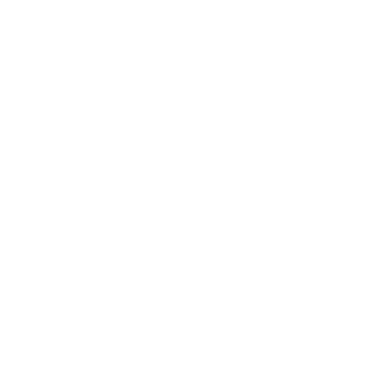 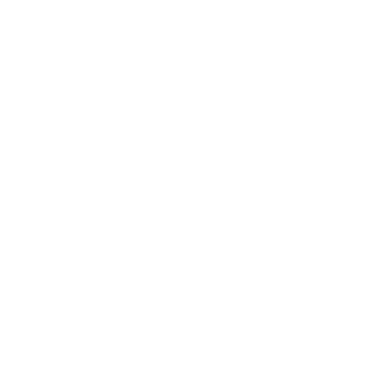 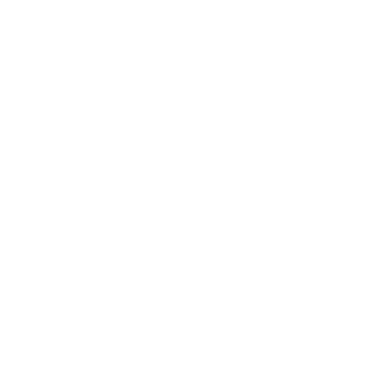 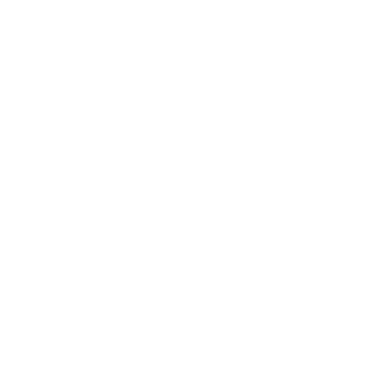 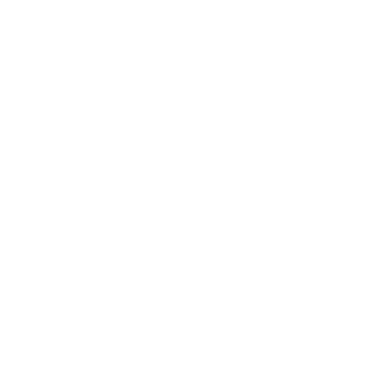 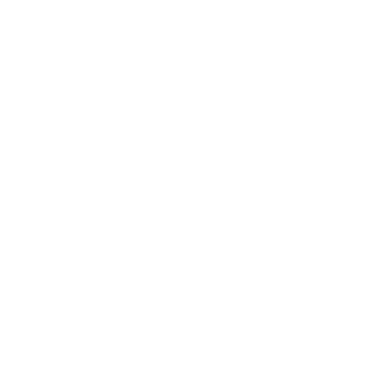 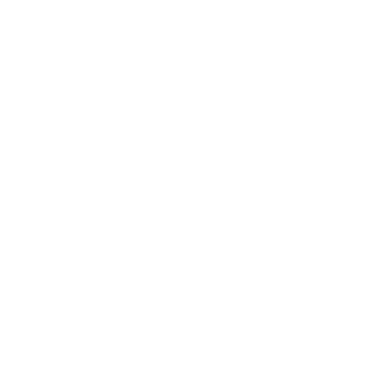 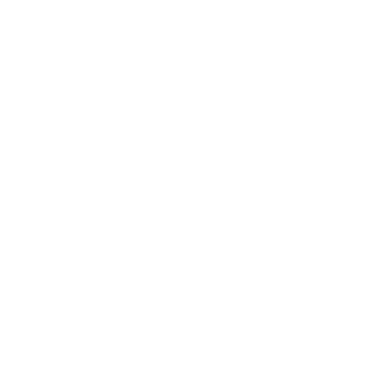 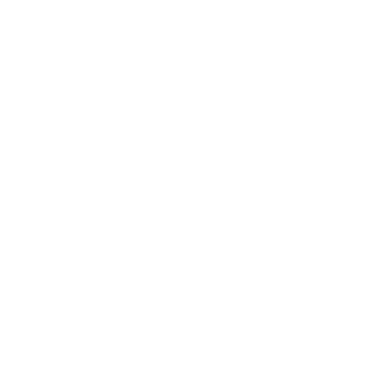 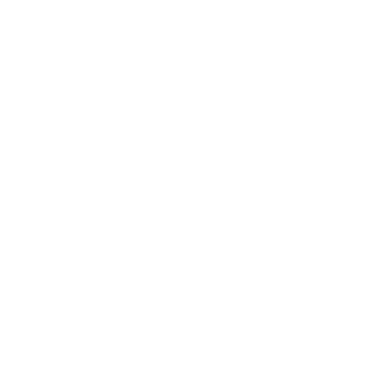 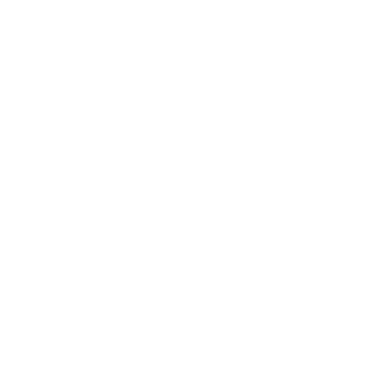 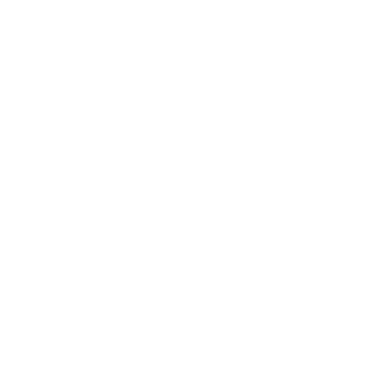 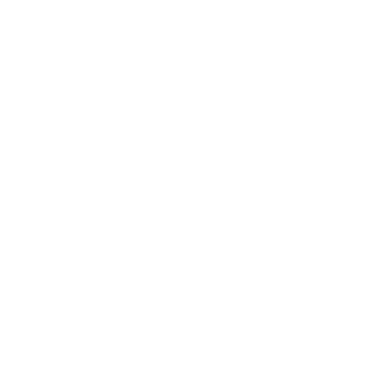 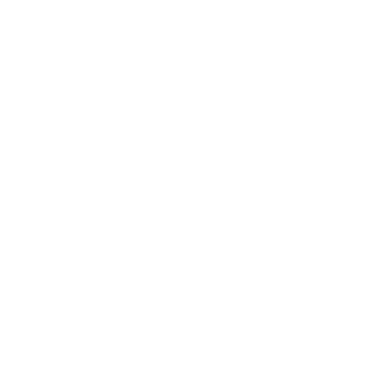 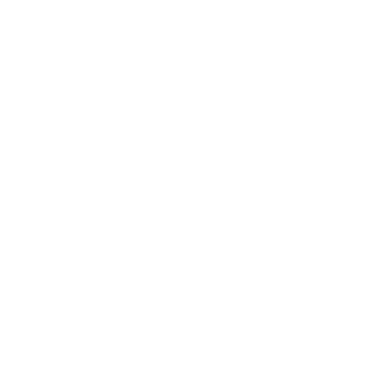 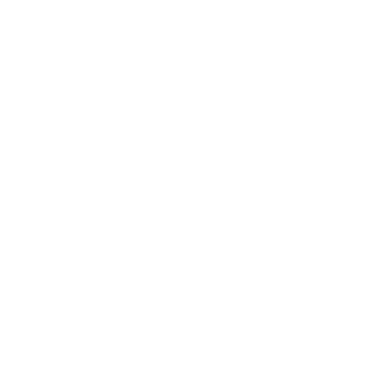 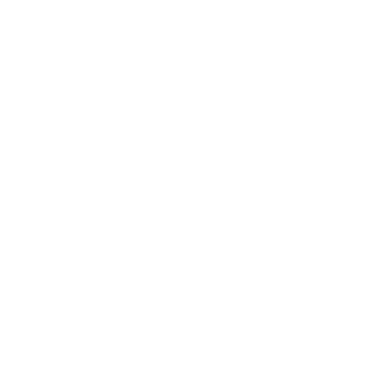 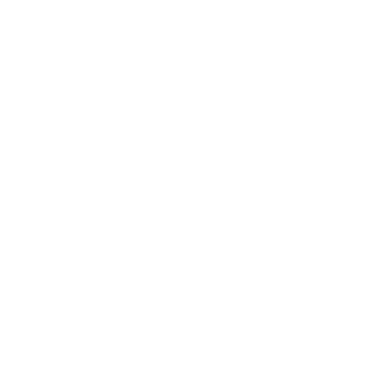 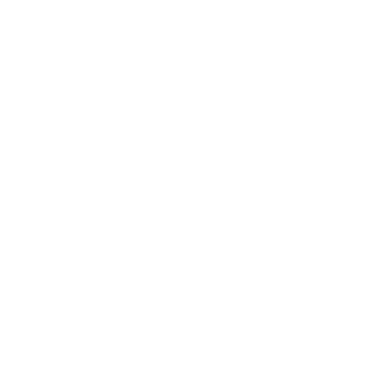 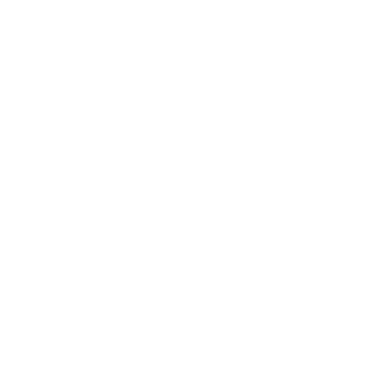 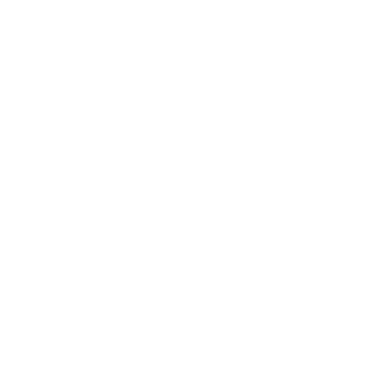 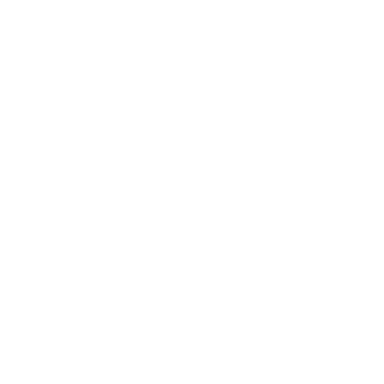 REF
Data
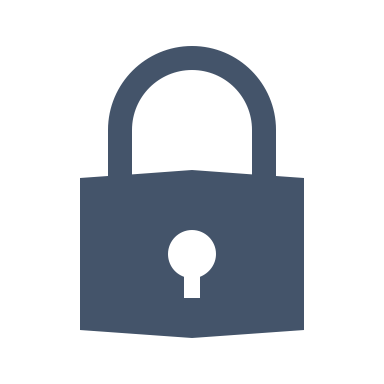 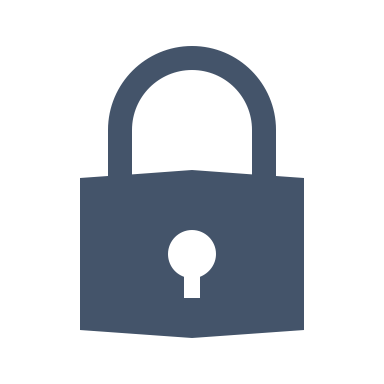 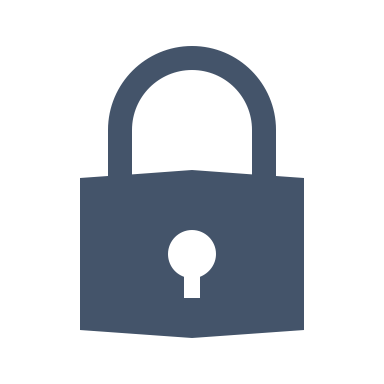 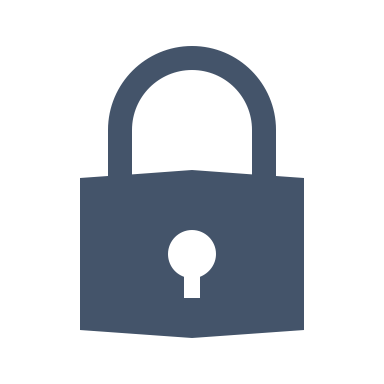 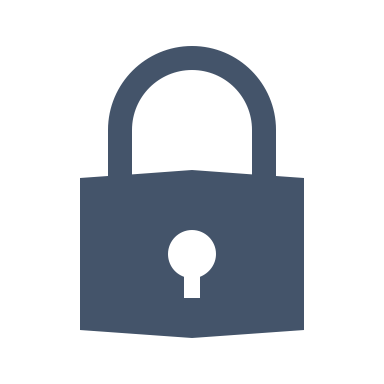 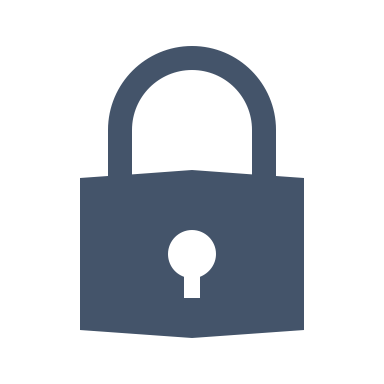 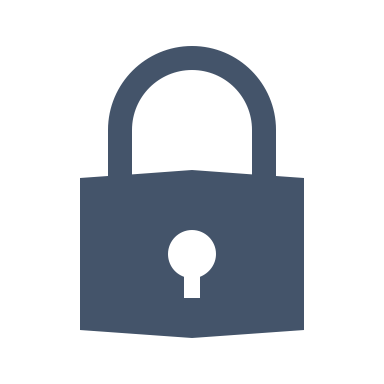 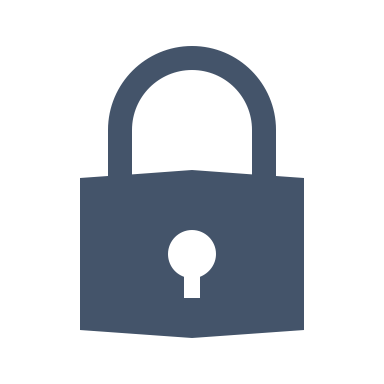 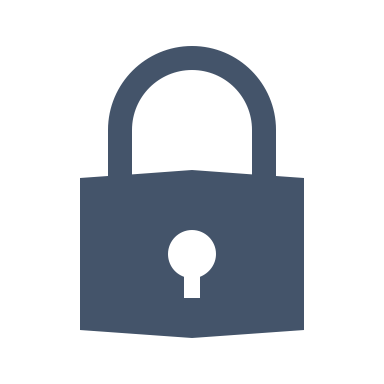 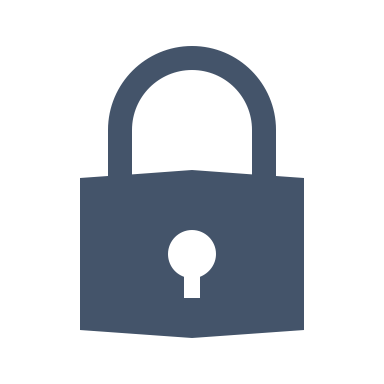 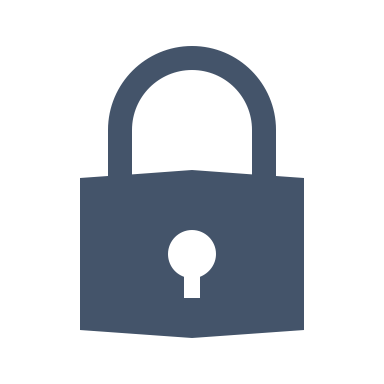 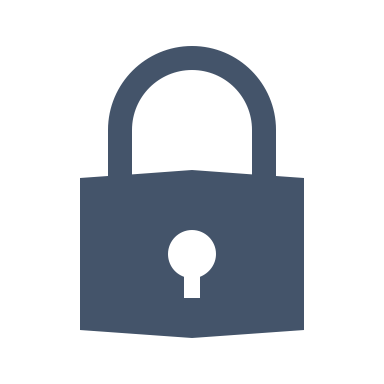 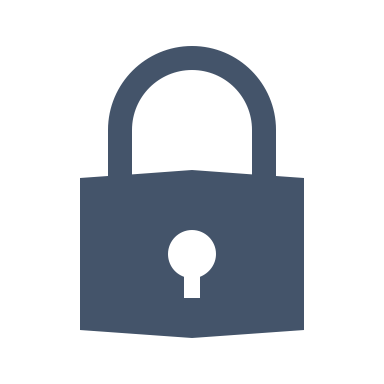 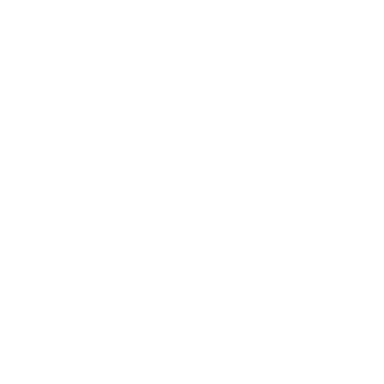 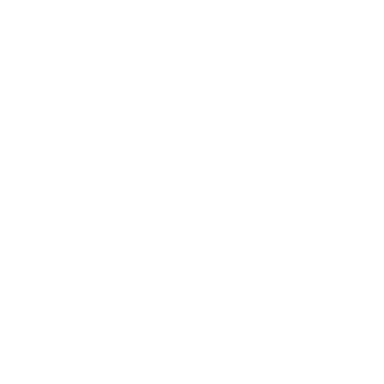 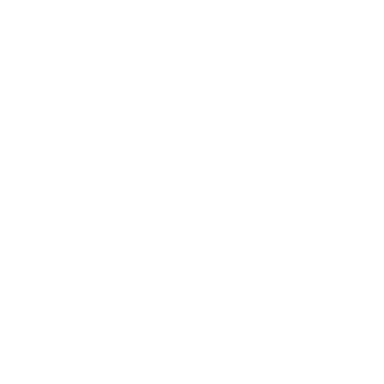 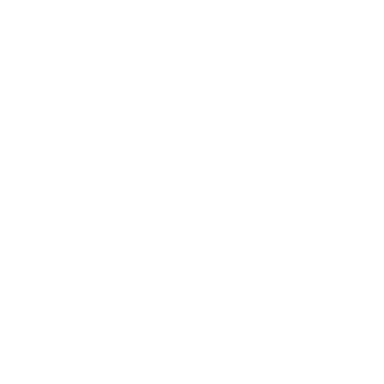 Global whitelist
Per-project whitelist
Mirror all packages
External
External
External
Internal
Internal
Internal
Per-project access controls
Standard
Shared Tier 2 Mirrors
Shared Tier 3 Mirrors
GPU
Per-project Tier 3 Mirrors
HackMD
GitLab
Cluster
Remote Desktop
Users + Groups
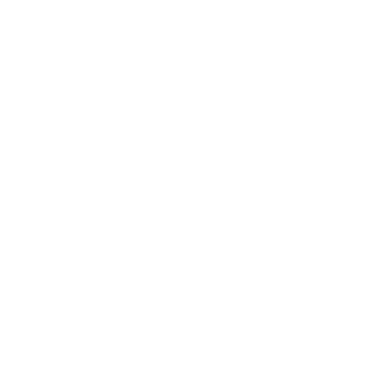 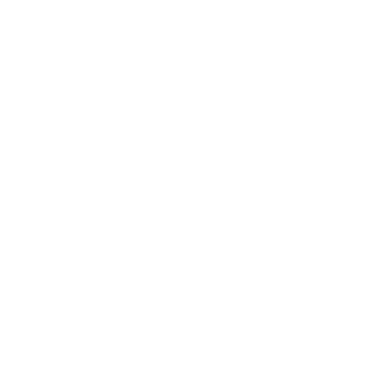 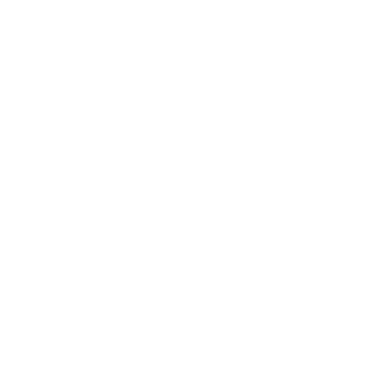 PyPi / CRAN
PyPi / CRAN
PyPi / CRAN
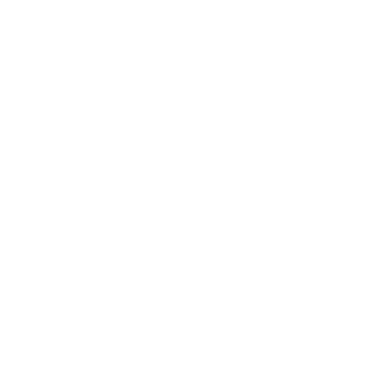 Data Egress
MFA
Authentication
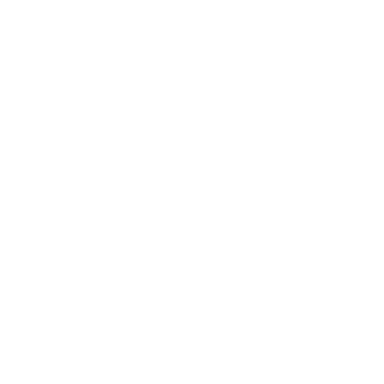 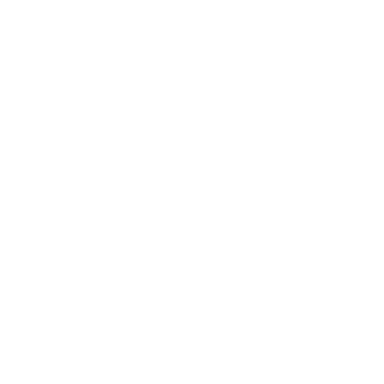 User
User
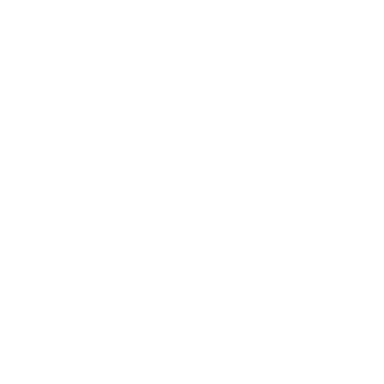 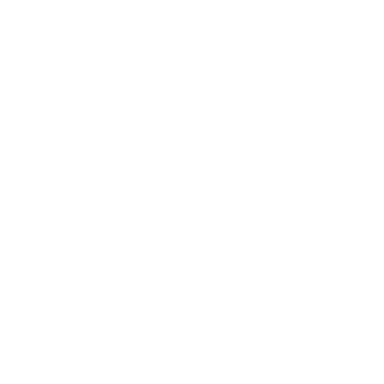 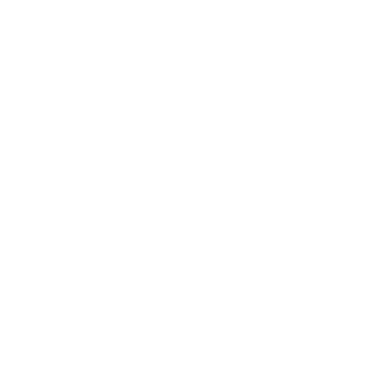 Work packages
Independent per-project Secure Research Environments (SREs)
Shared Safe Haven Management
Package mirrors for Python + R
Data Ingress
Project specific SRE
Shared services
https://doi.org/10.6084/m9.figshare.11815224
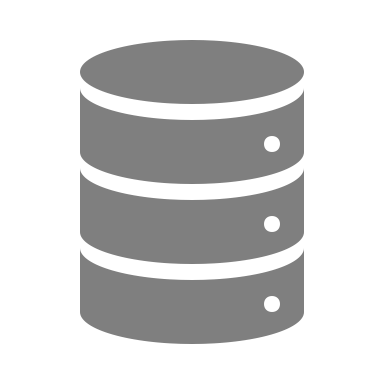 WP1
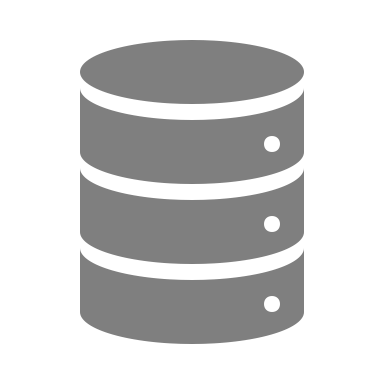 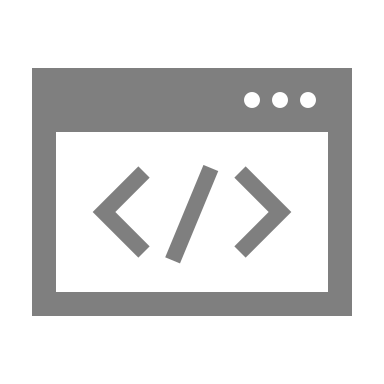 WP2
WP3
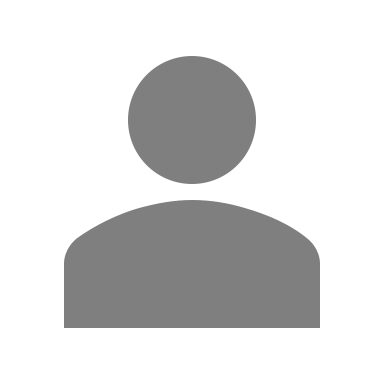 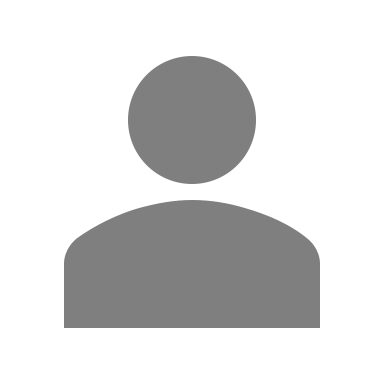 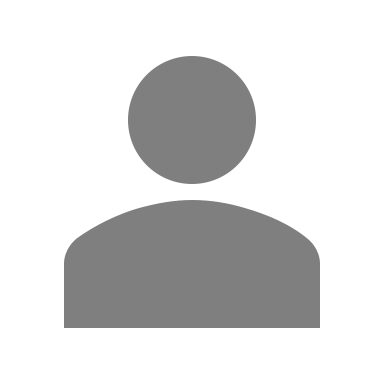 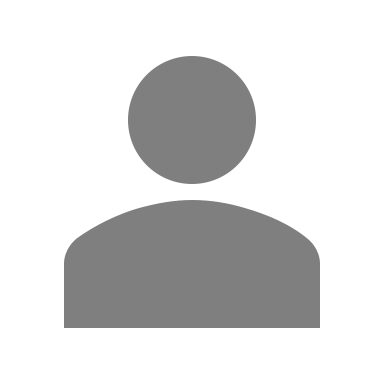 DPR
INV
REF
DPR
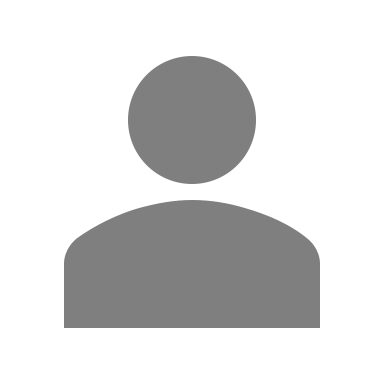 INV
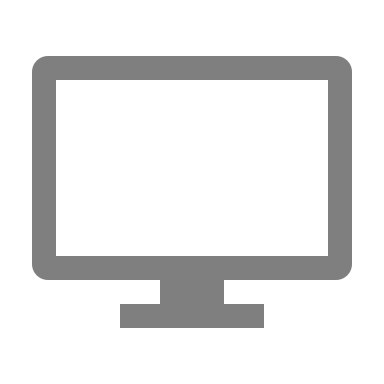 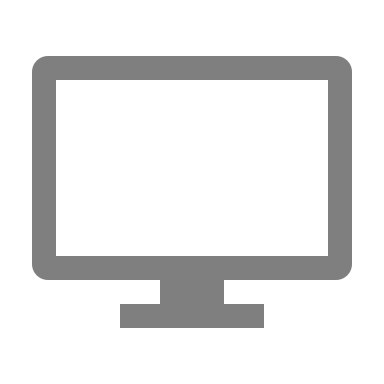 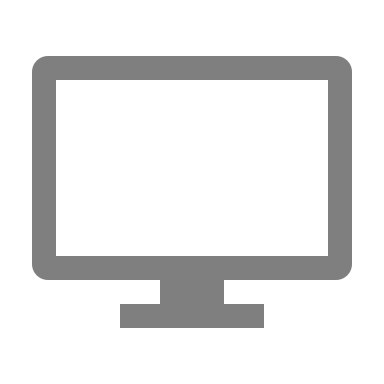 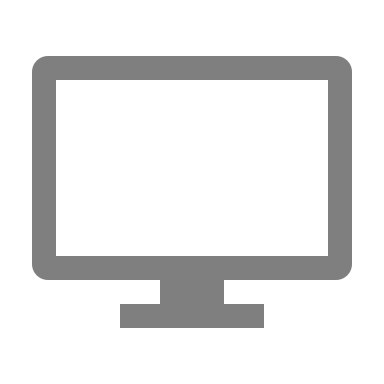 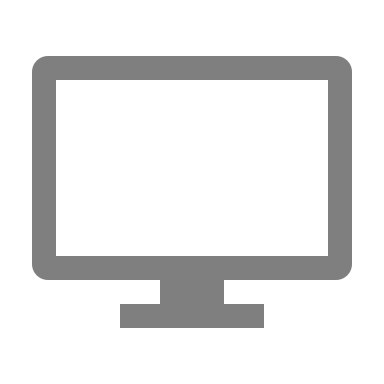 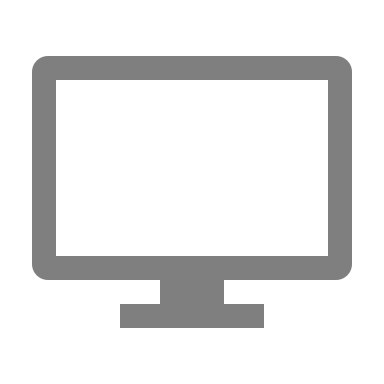 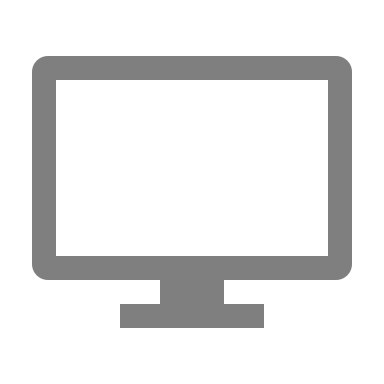 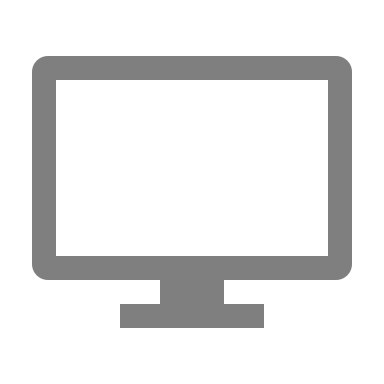 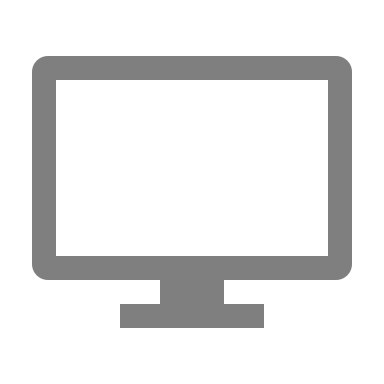 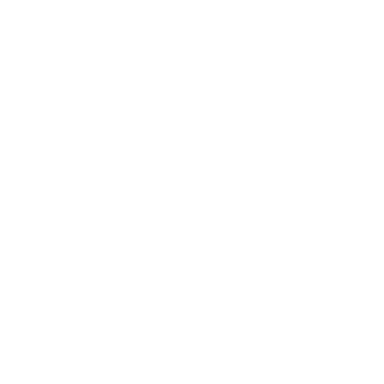 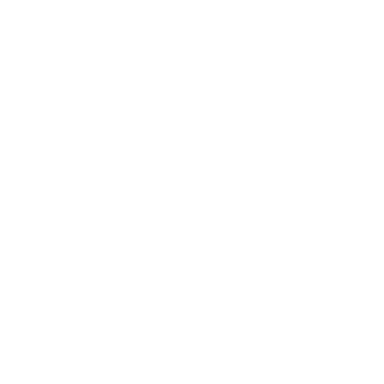 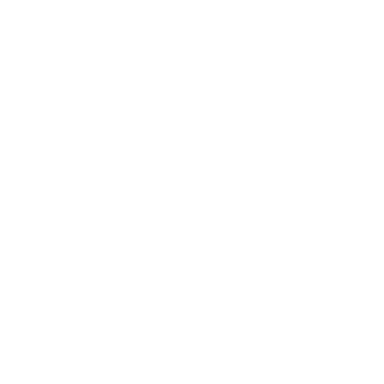 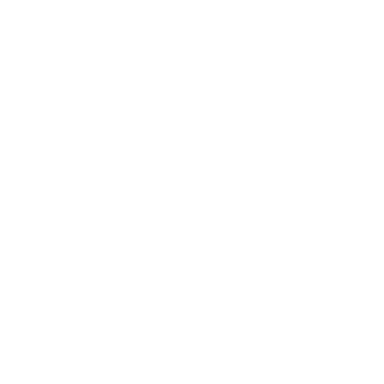 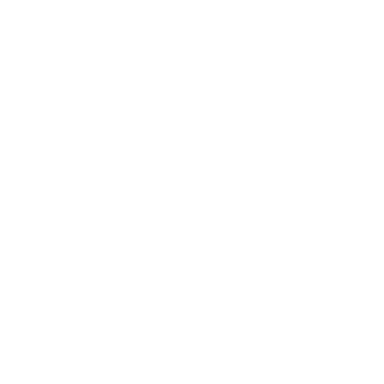 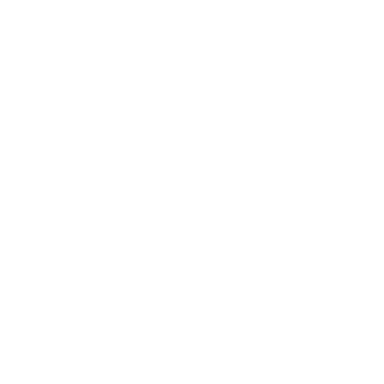 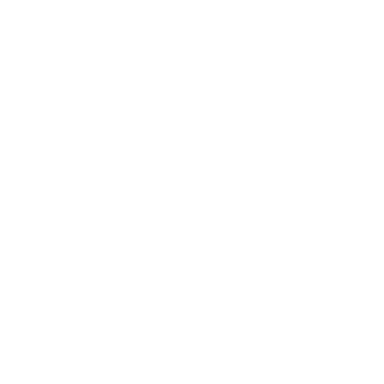 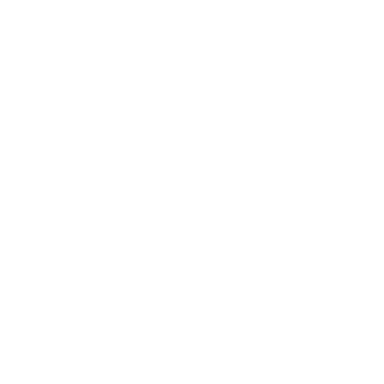 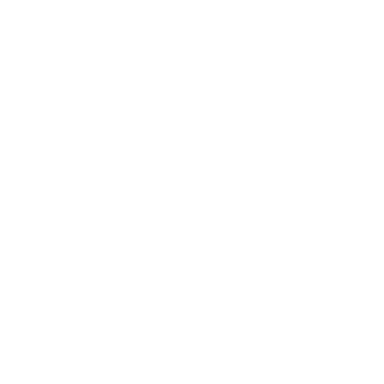 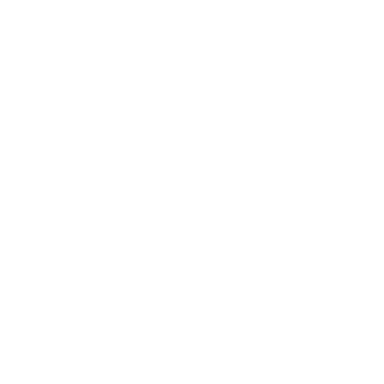 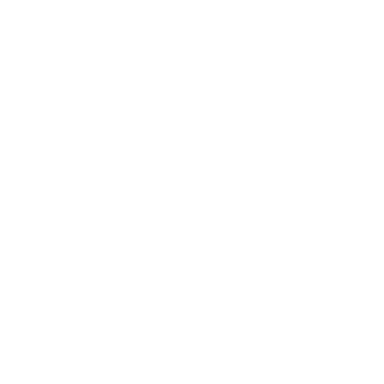 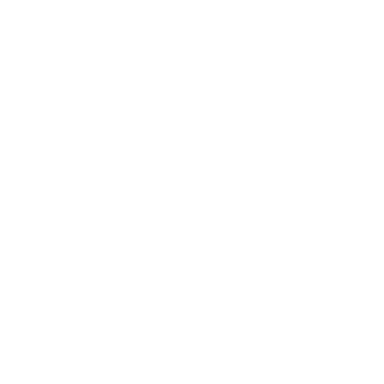 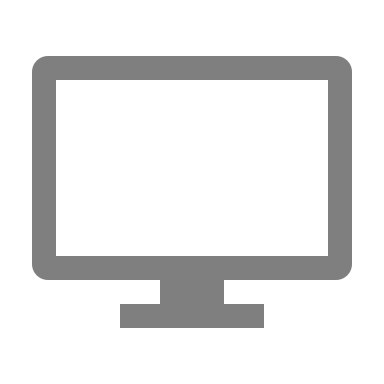 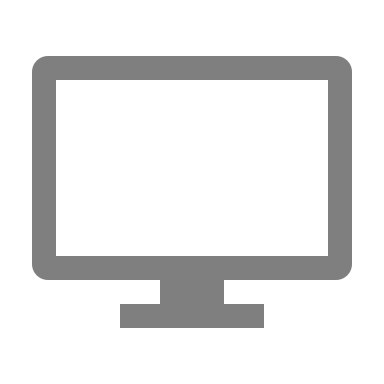 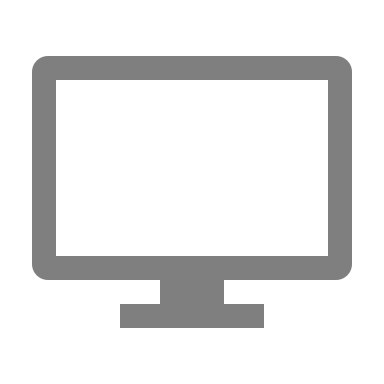 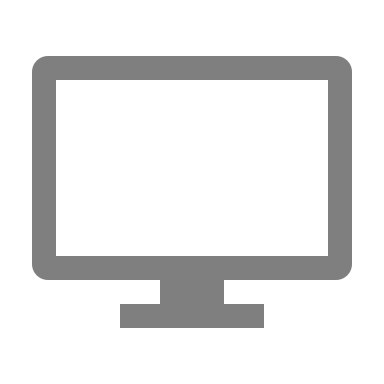 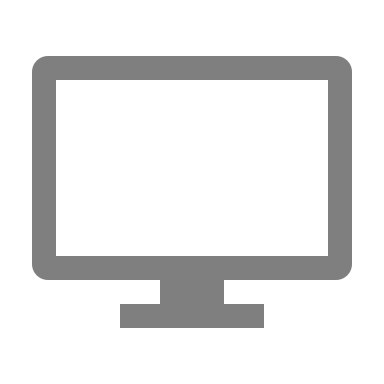 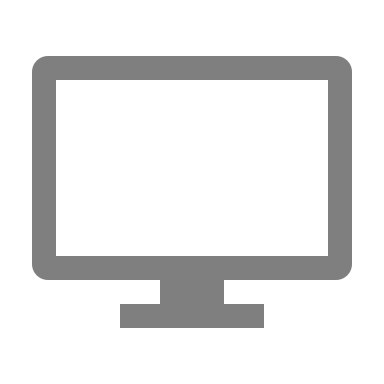 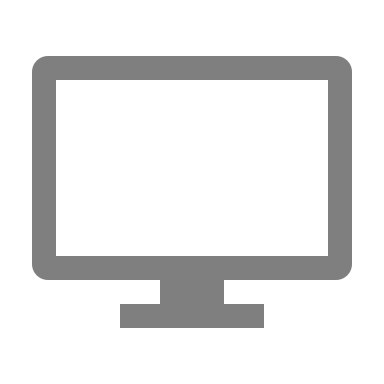 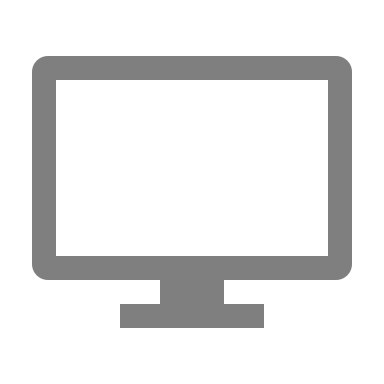 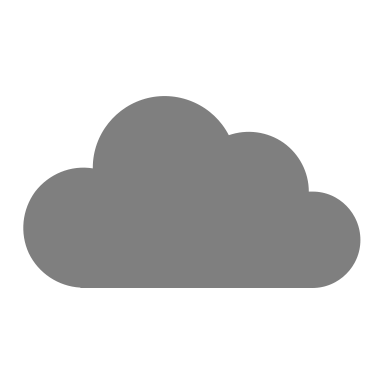 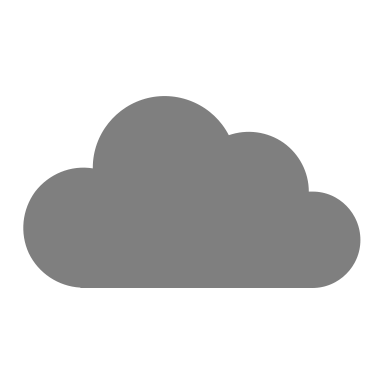 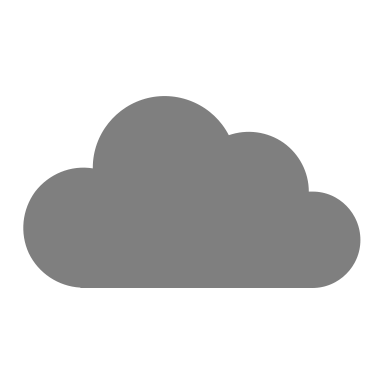 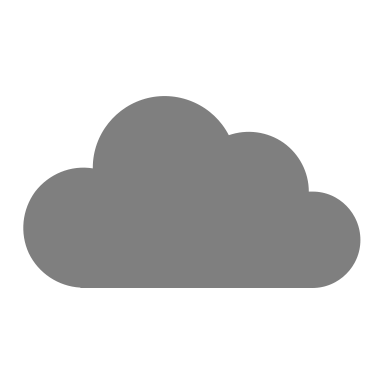 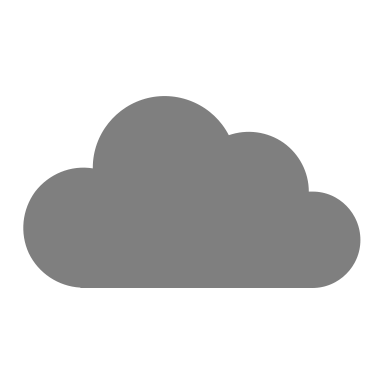 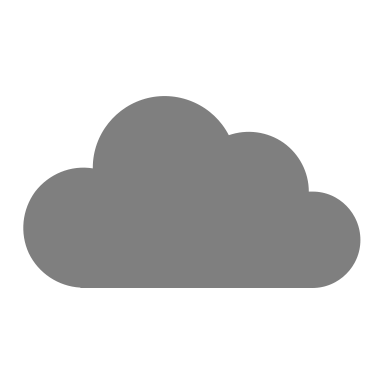 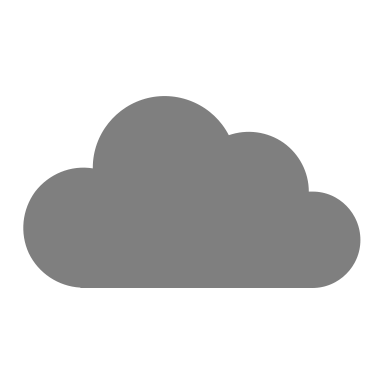 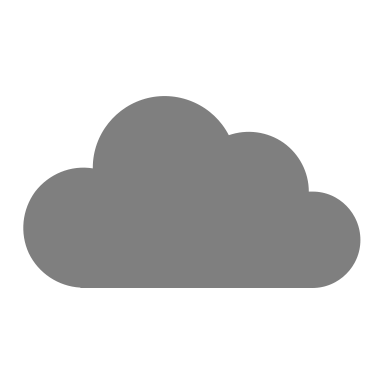 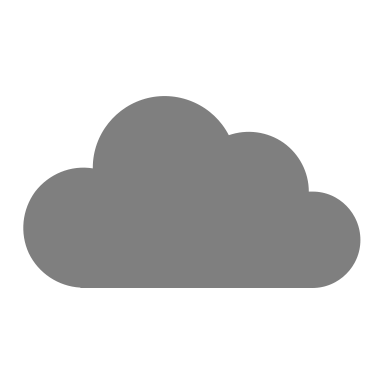 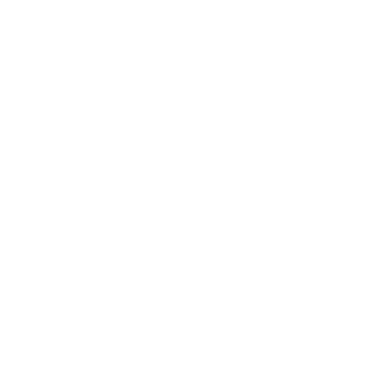 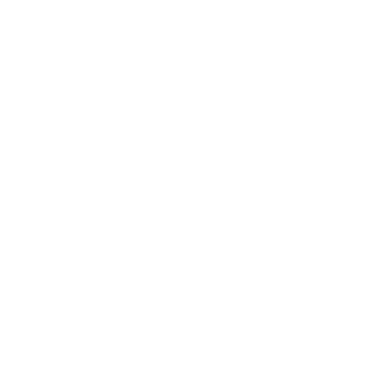 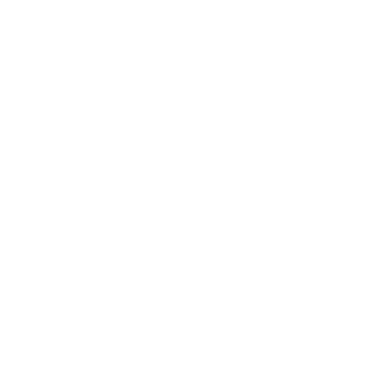 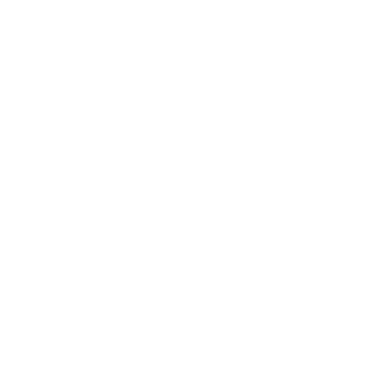 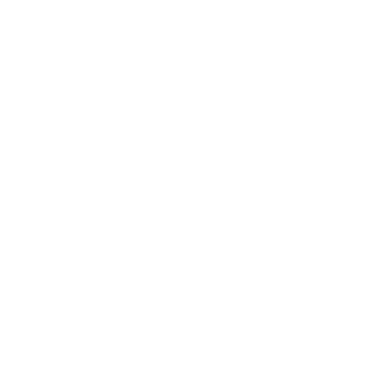 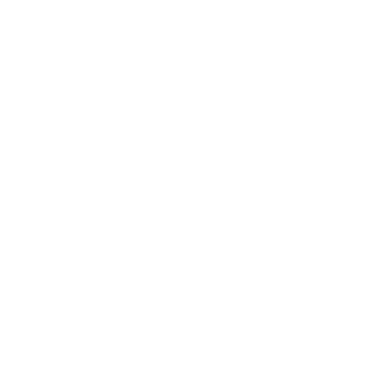 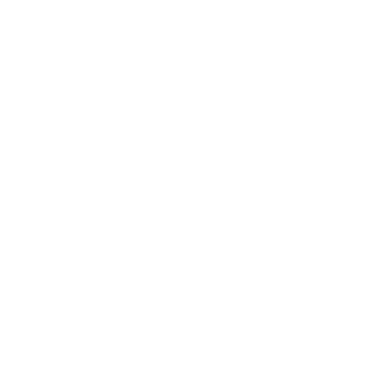 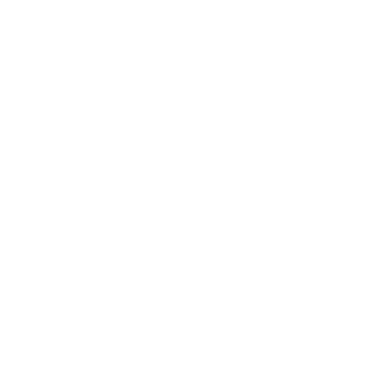 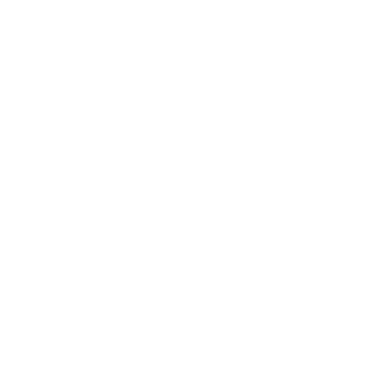 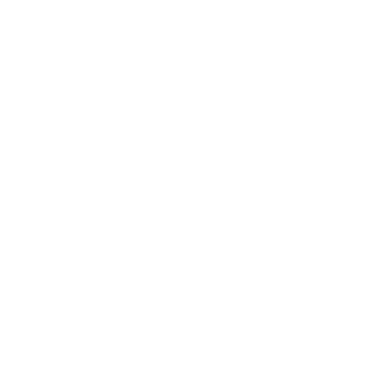 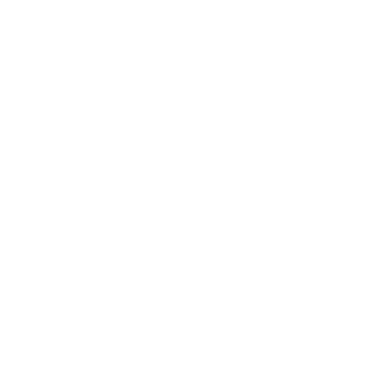 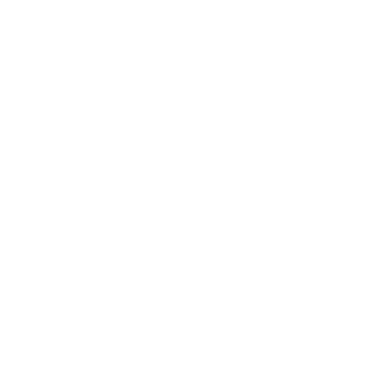 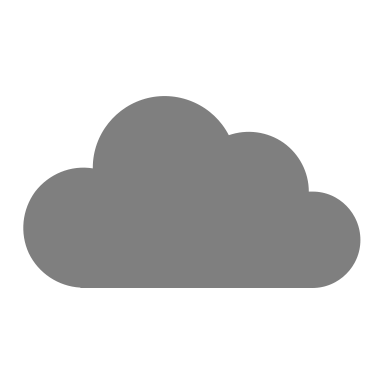 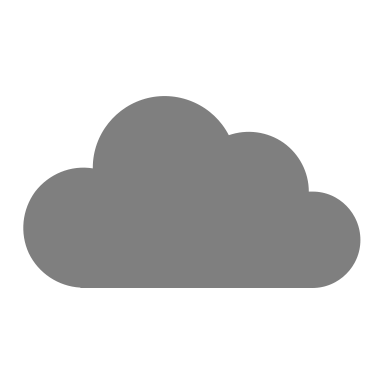 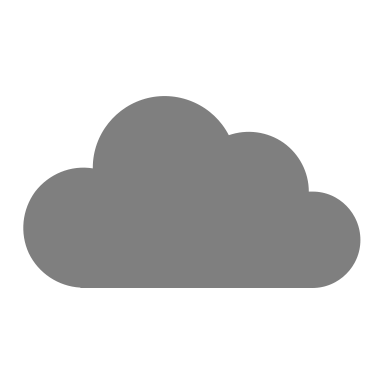 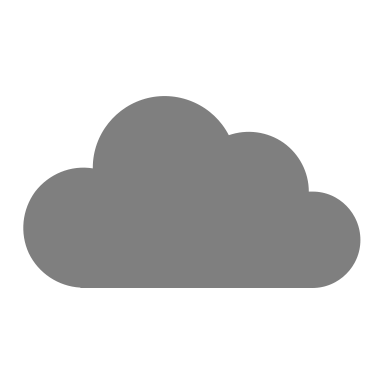 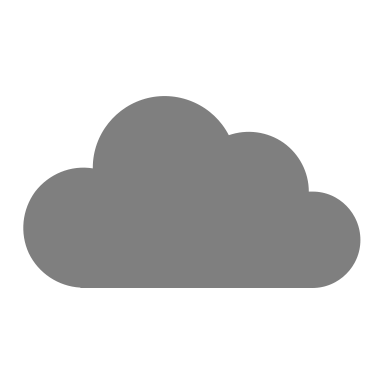 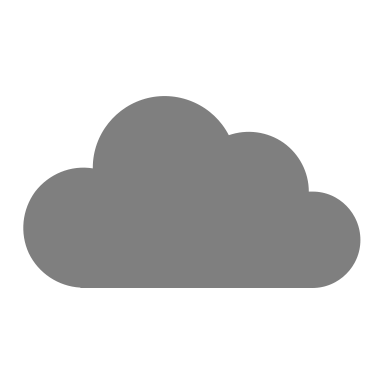 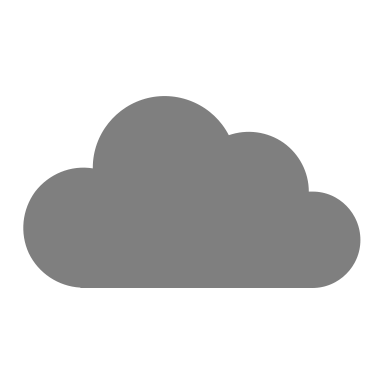 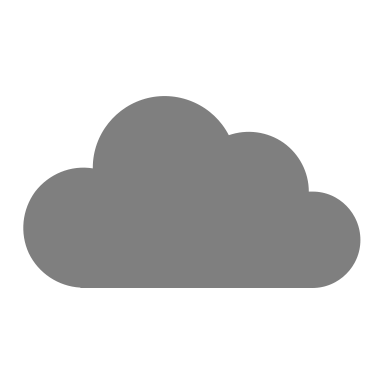 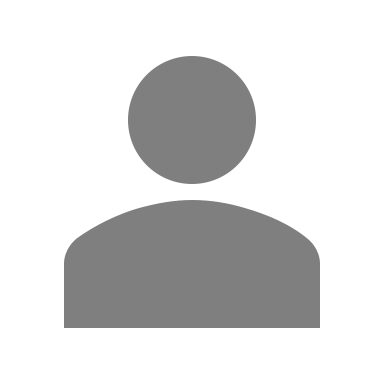 REF
Data
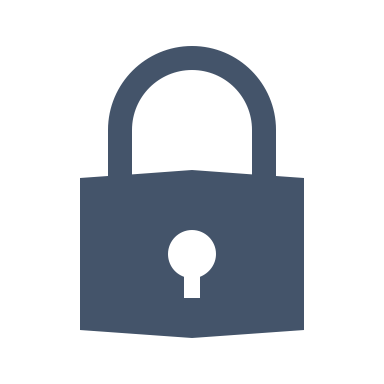 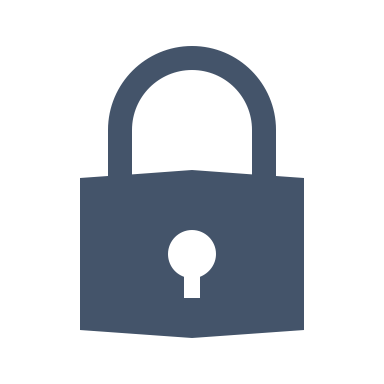 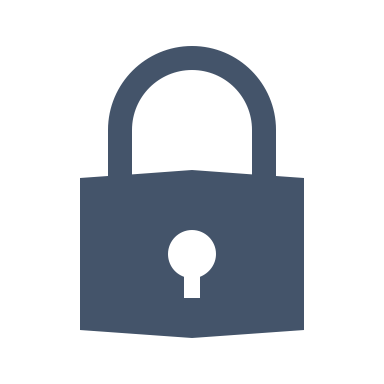 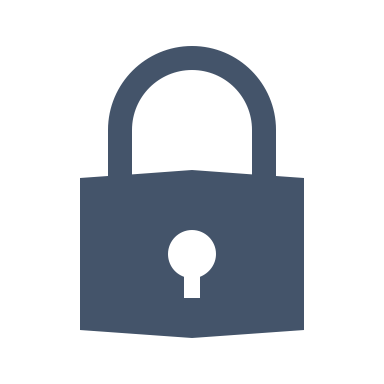 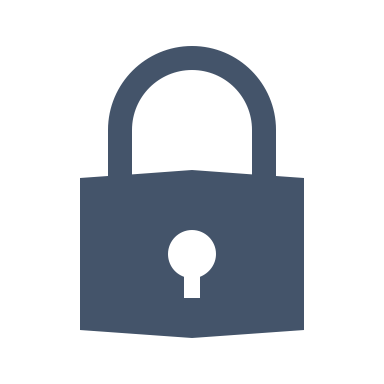 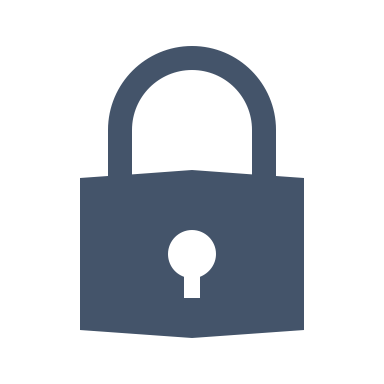 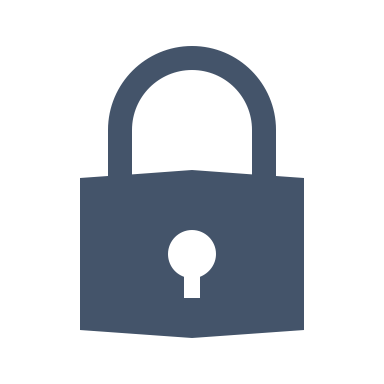 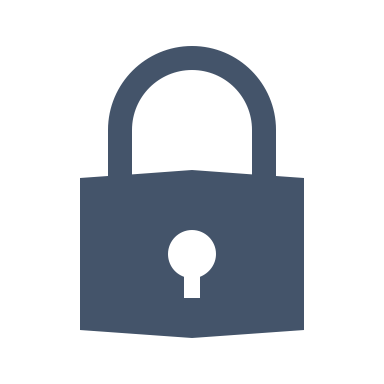 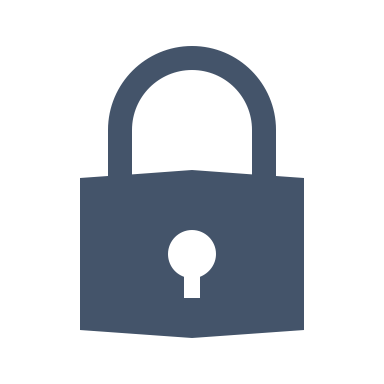 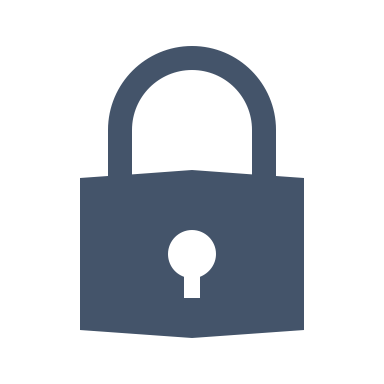 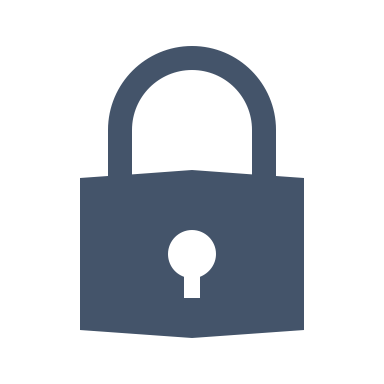 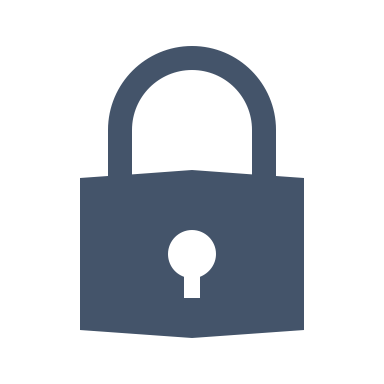 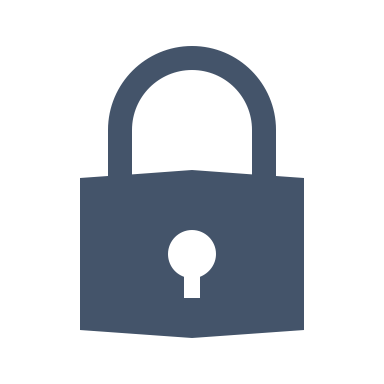 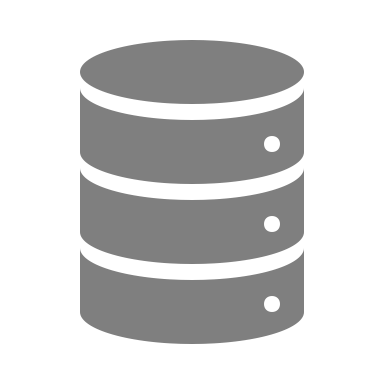 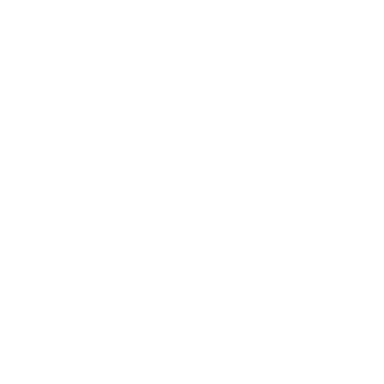 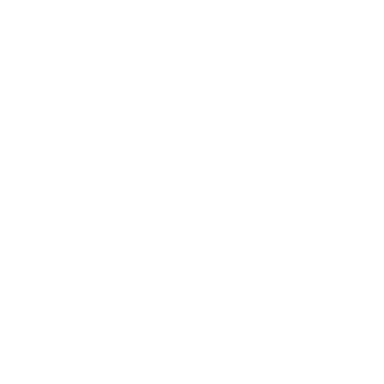 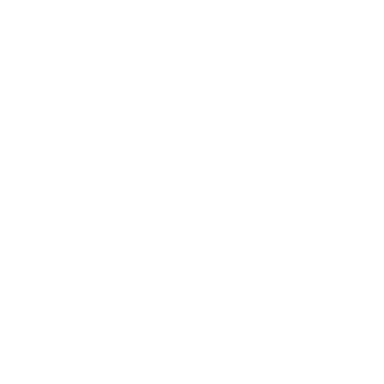 Global whitelist
Per-project whitelist
Mirror all packages
External
External
External
Internal
Internal
Internal
Per-project access controls
Standard
Shared Tier 2 Mirrors
Shared Tier 3 Mirrors
GPU
Per-project Tier 3 Mirrors
HackMD
GitLab
Cluster
Remote Desktop
Users + Groups
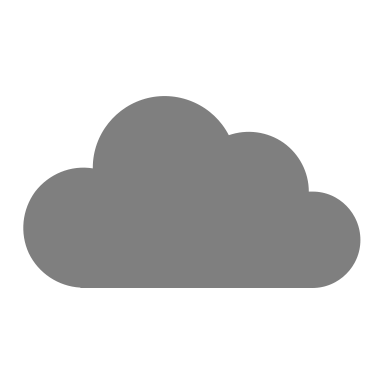 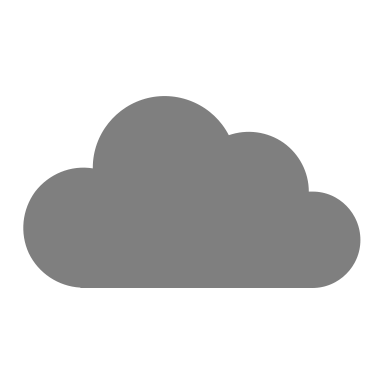 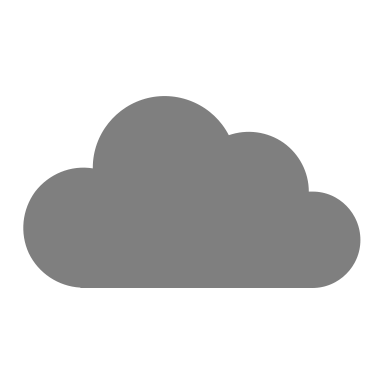 PyPi / CRAN
PyPi / CRAN
PyPi / CRAN
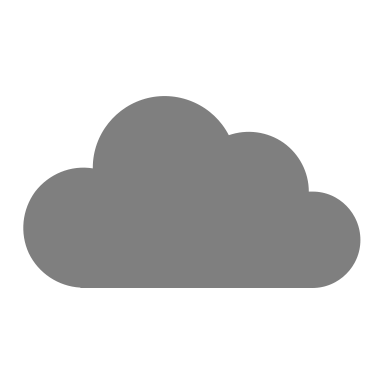 Data Egress
MFA
Authentication
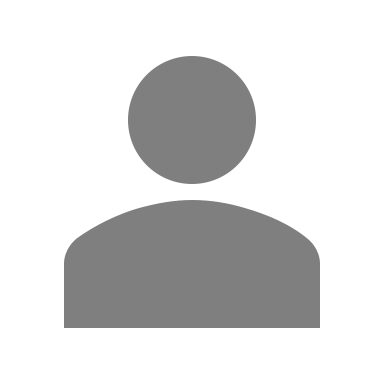 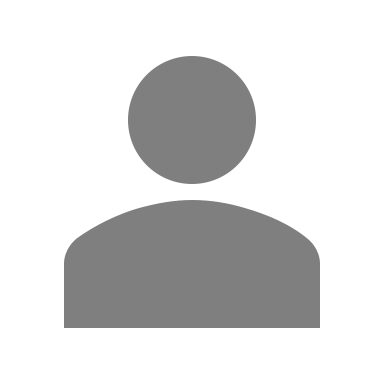 User
User
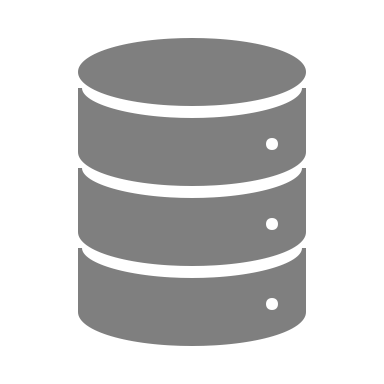 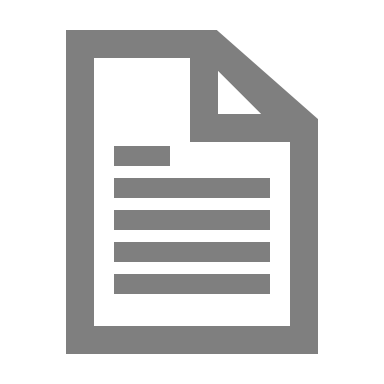 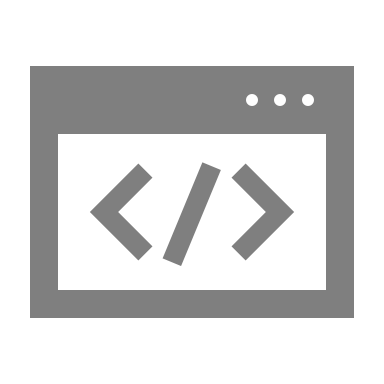 Work packages
Independent per-project Secure Research Environments (SREs)
Shared Safe Haven Management
Package mirrors for Python + R
Data Ingress
Project specific SRE
Shared services
https://doi.org/10.6084/m9.figshare.11815224
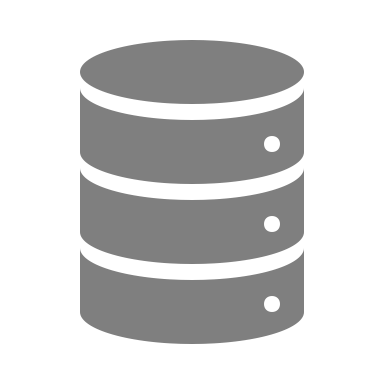 WP1
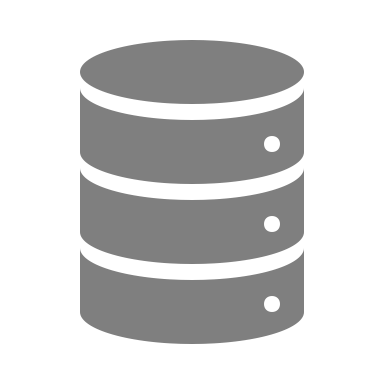 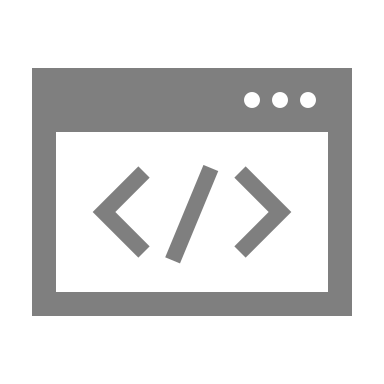 WP2
WP3
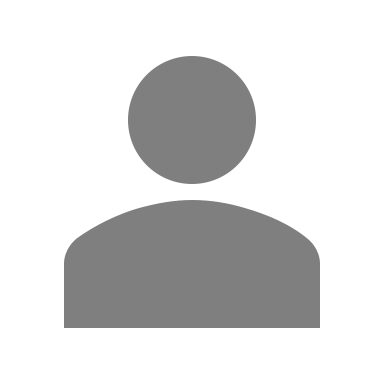 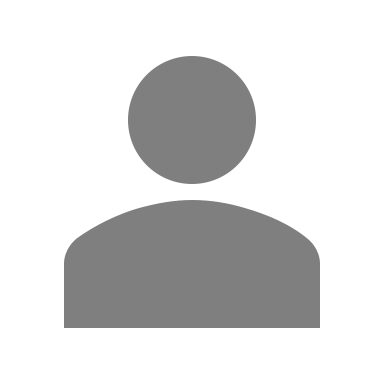 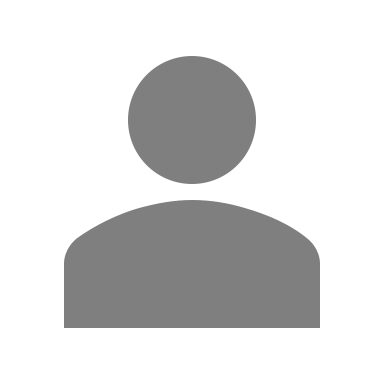 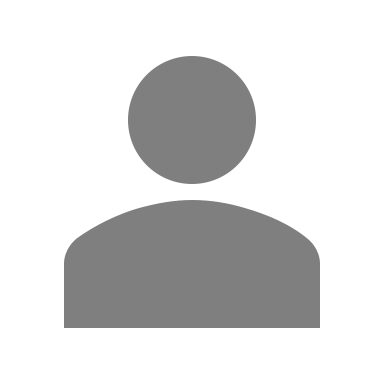 DPR
INV
REF
DPR
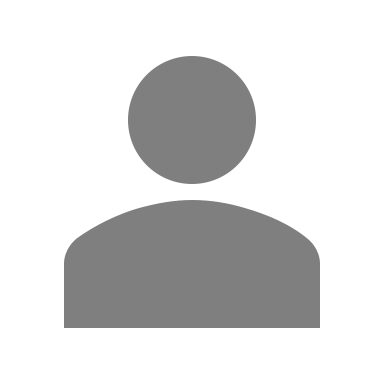 INV
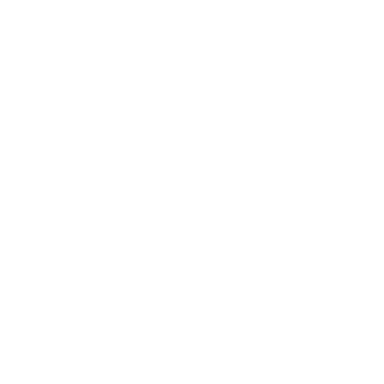 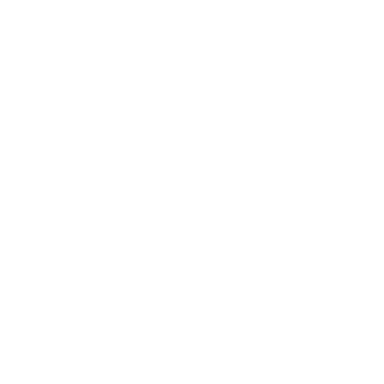 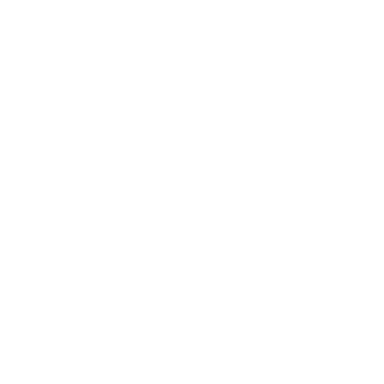 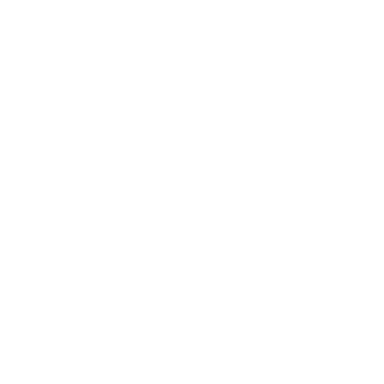 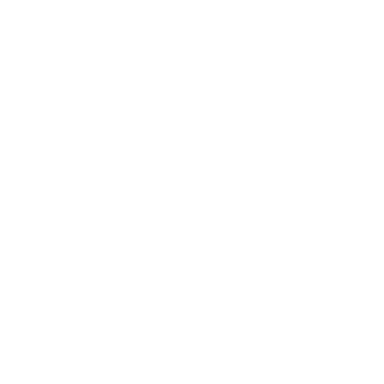 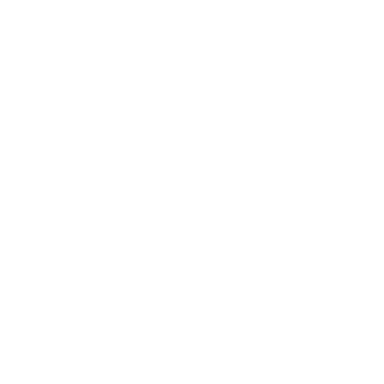 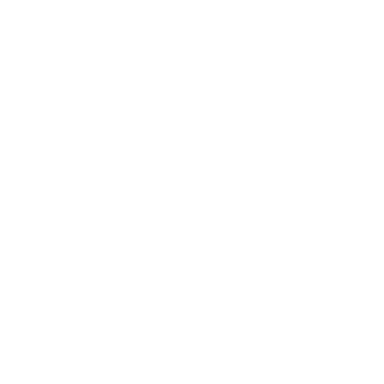 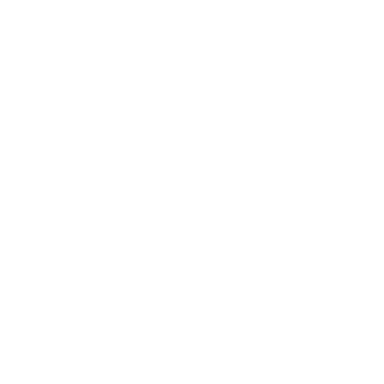 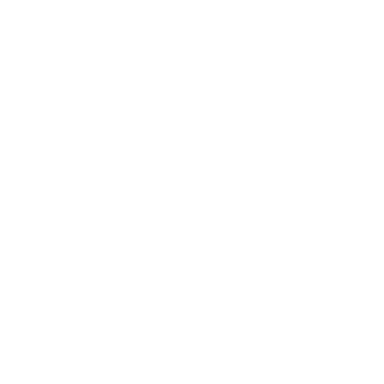 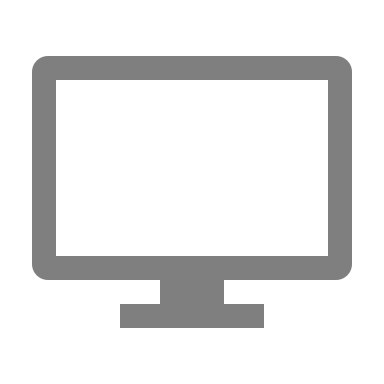 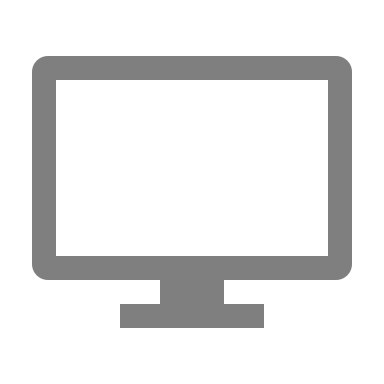 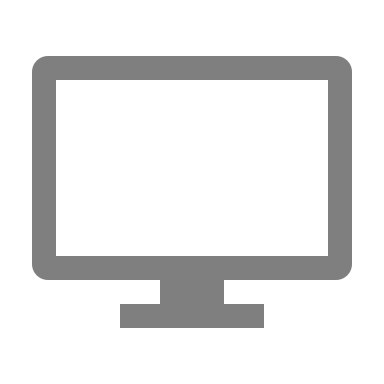 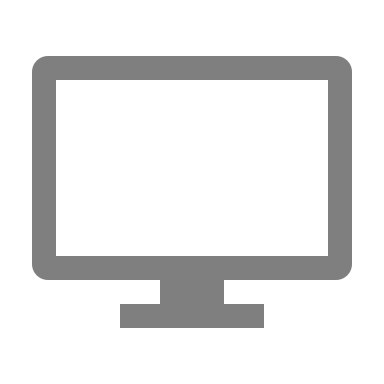 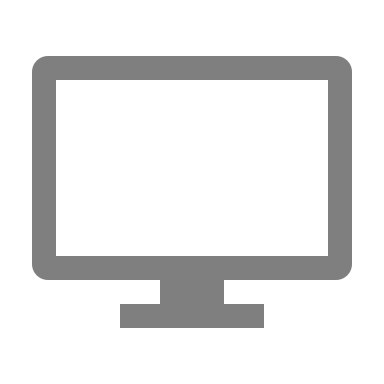 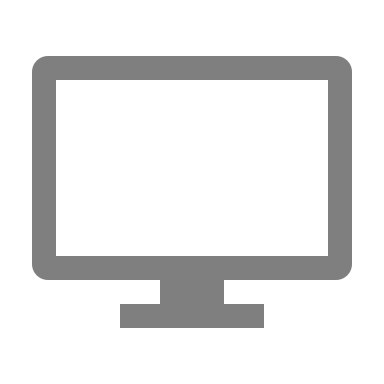 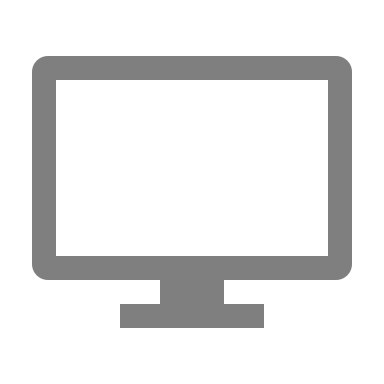 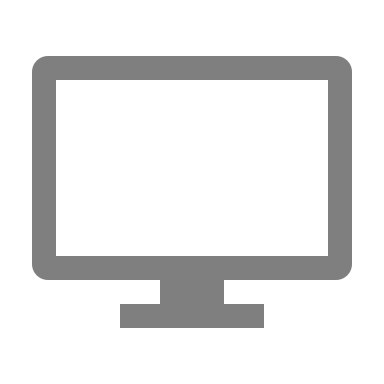 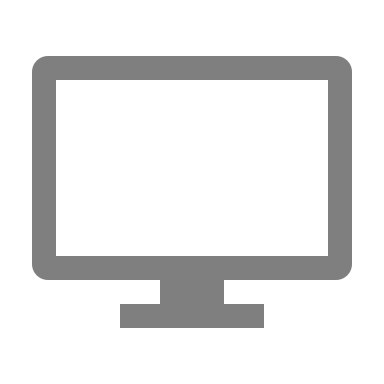 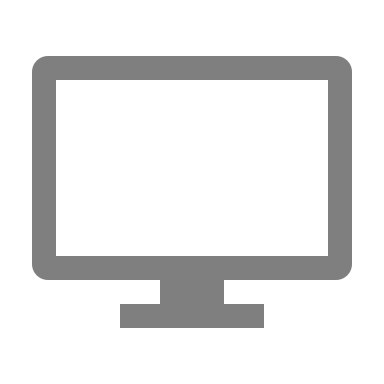 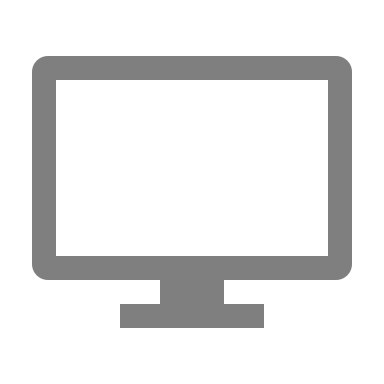 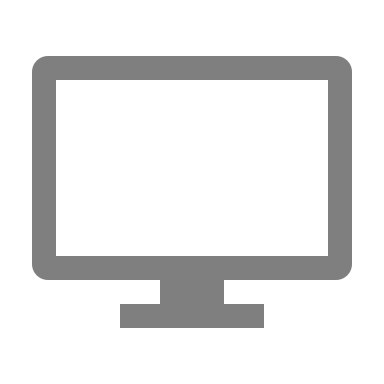 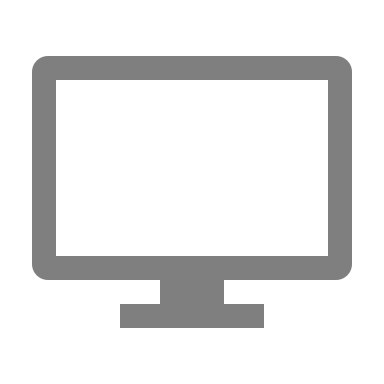 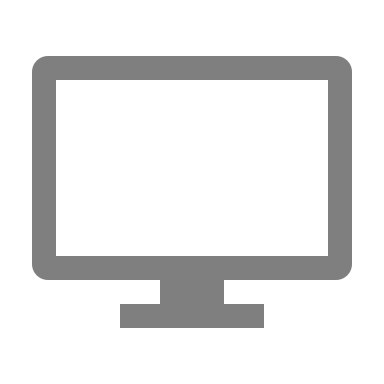 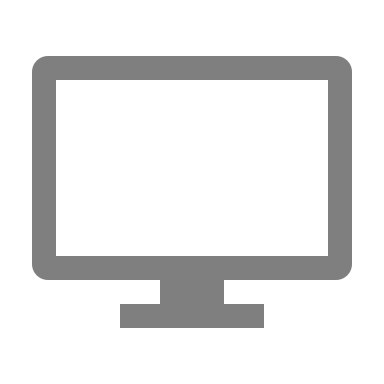 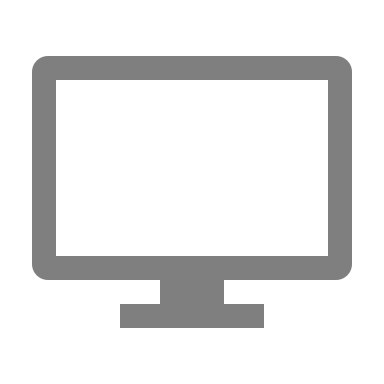 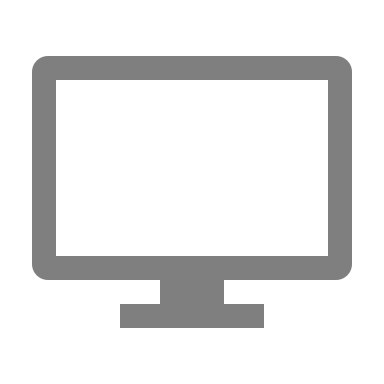 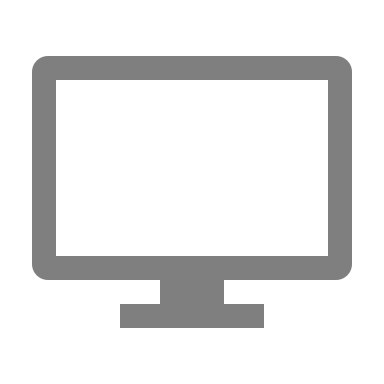 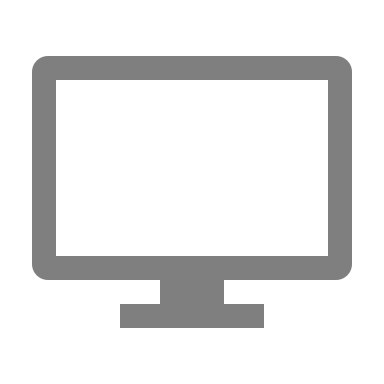 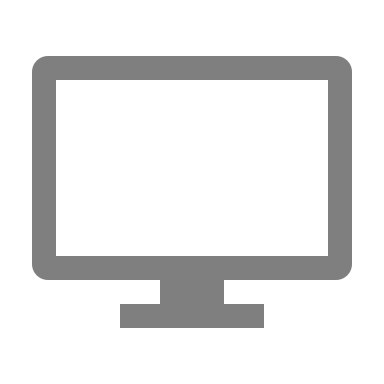 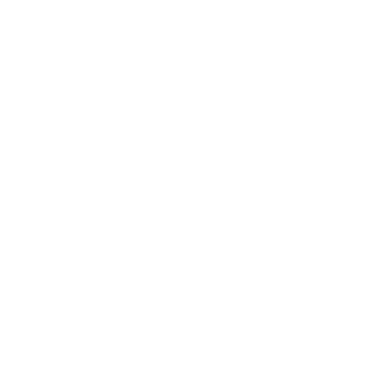 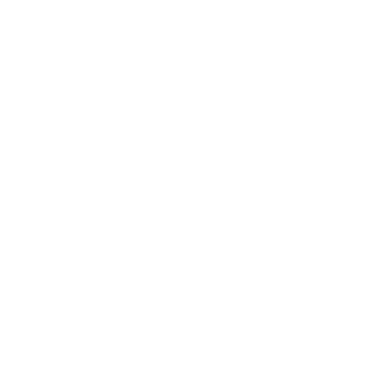 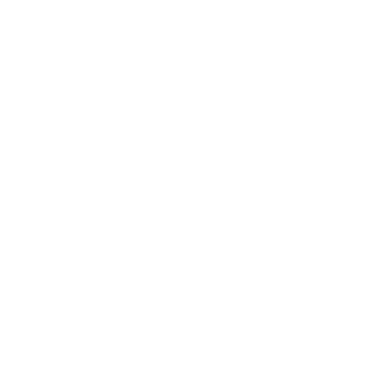 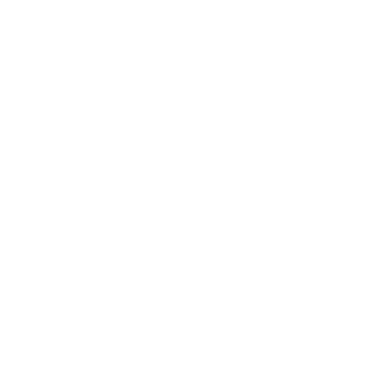 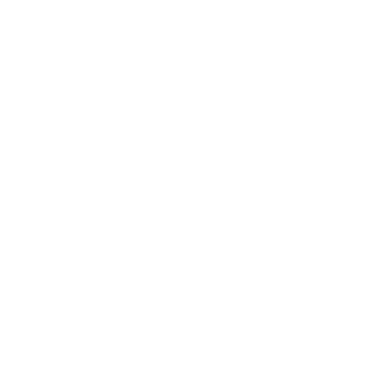 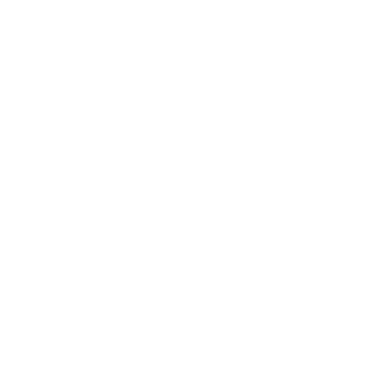 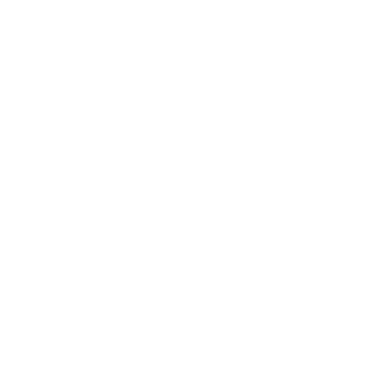 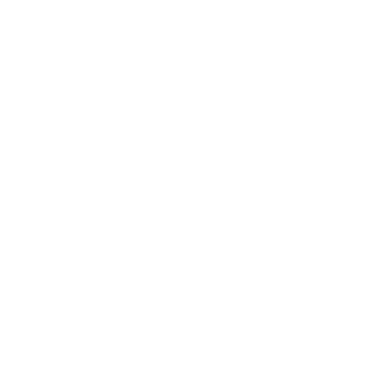 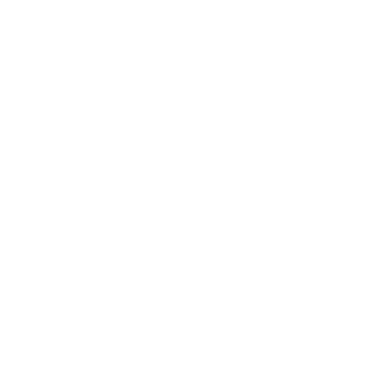 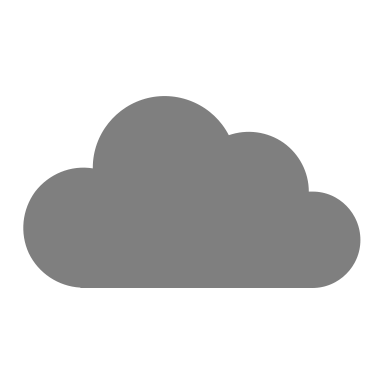 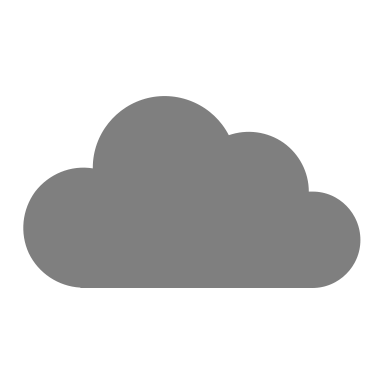 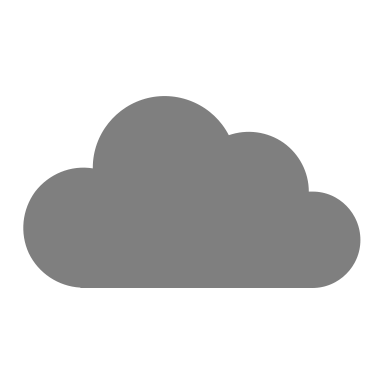 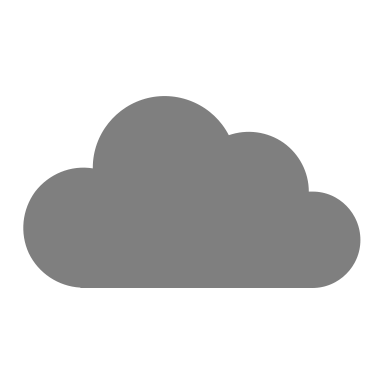 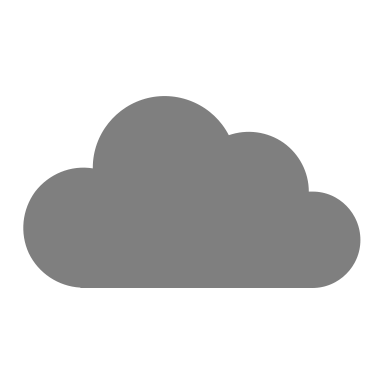 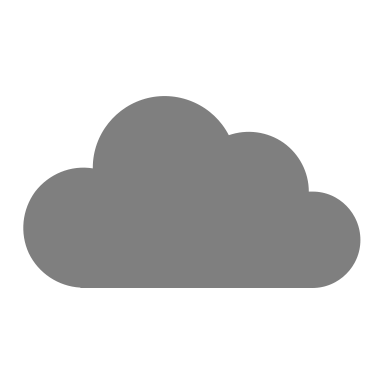 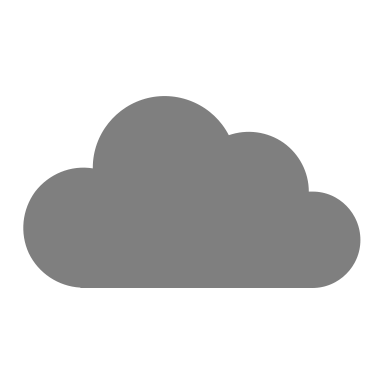 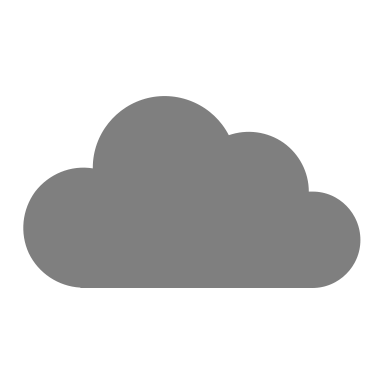 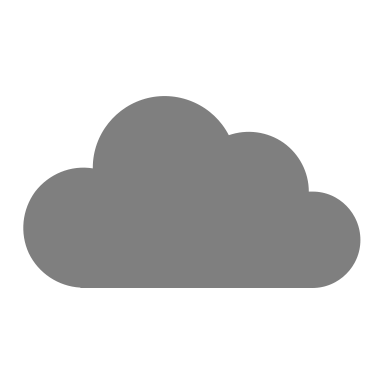 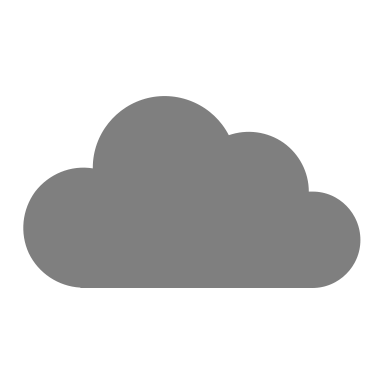 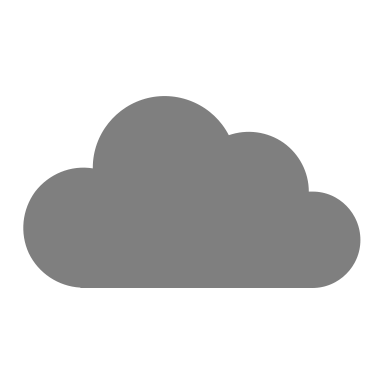 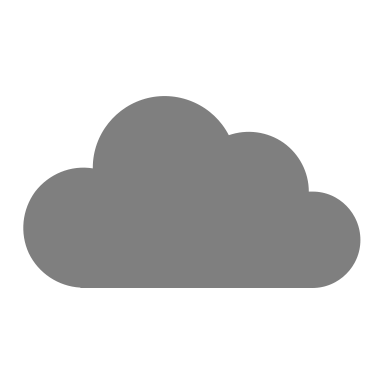 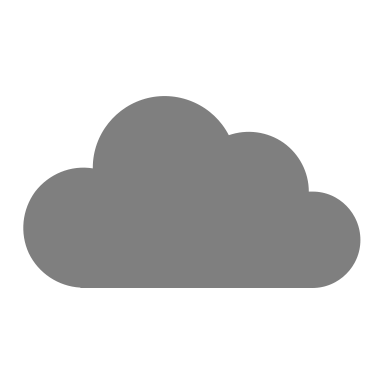 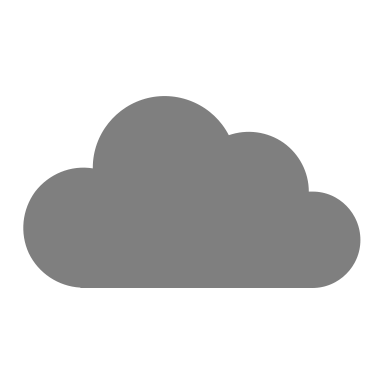 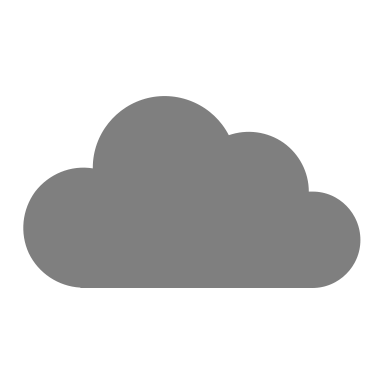 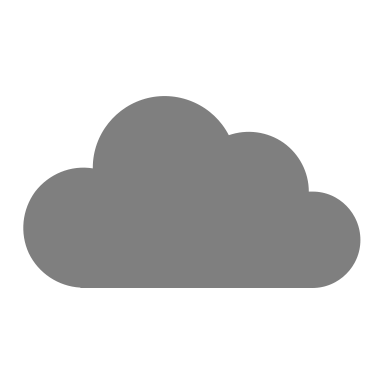 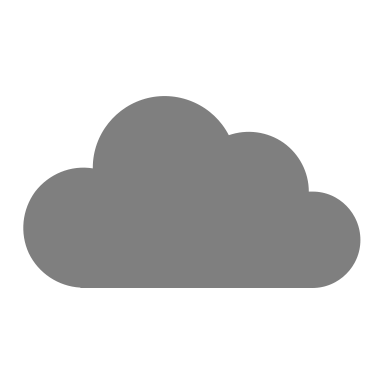 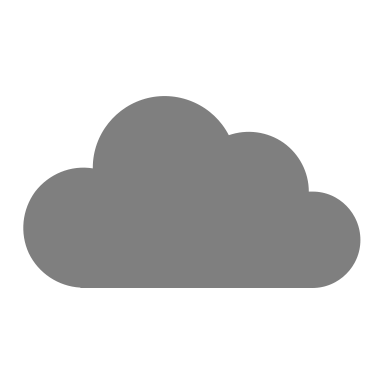 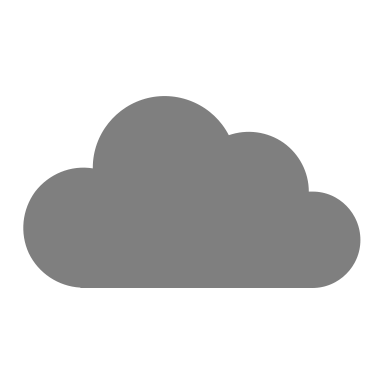 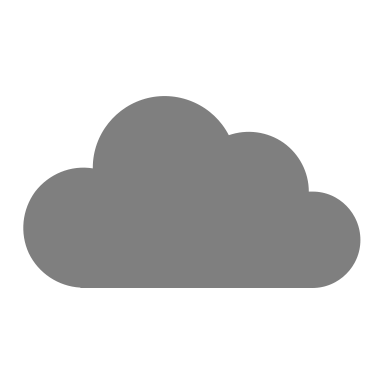 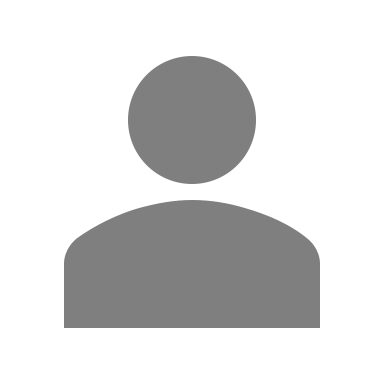 REF
Data
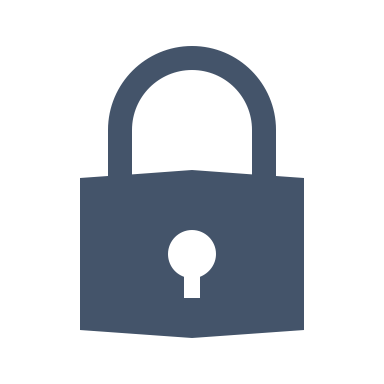 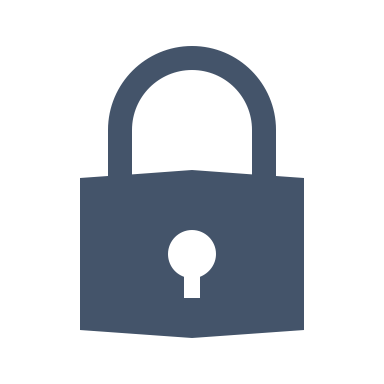 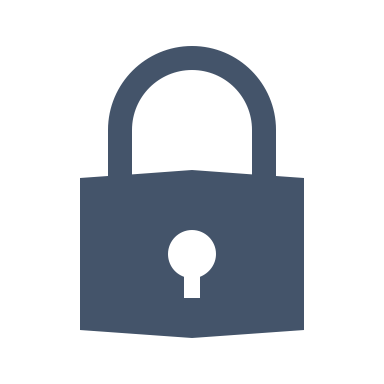 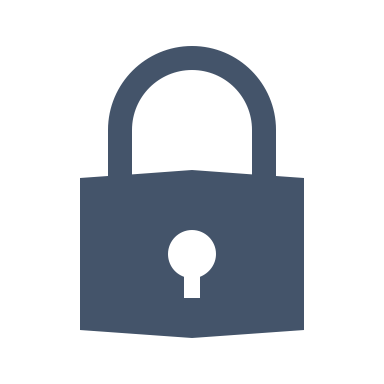 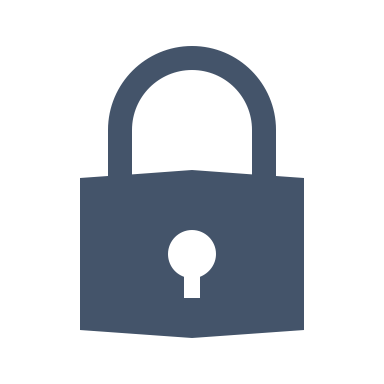 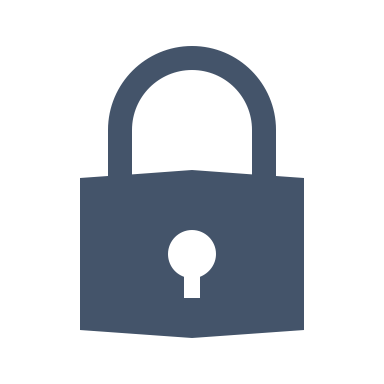 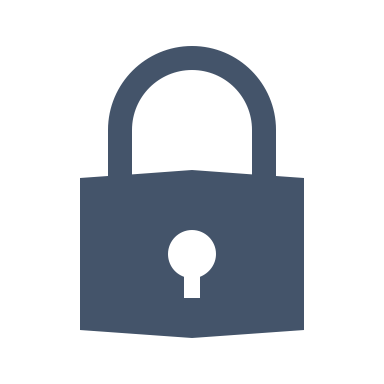 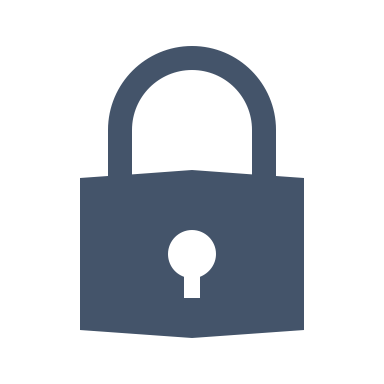 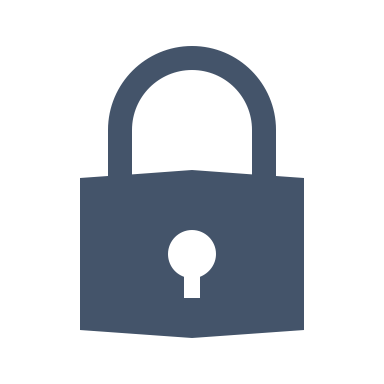 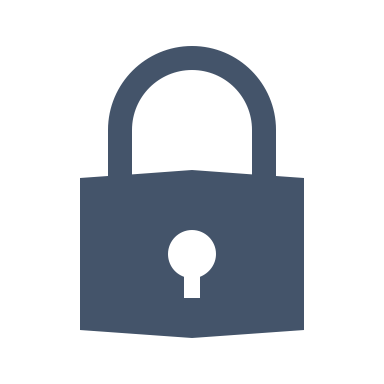 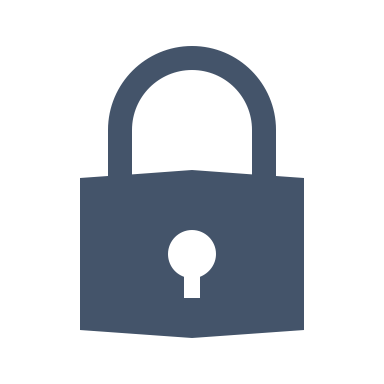 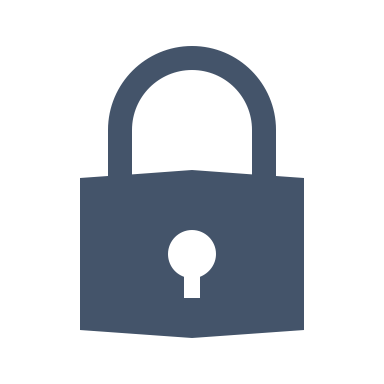 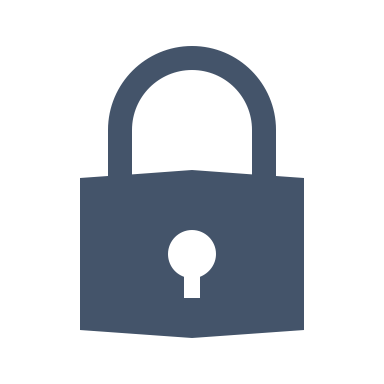 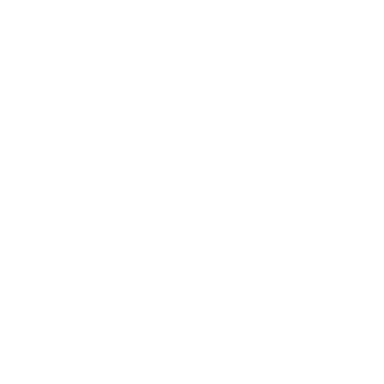 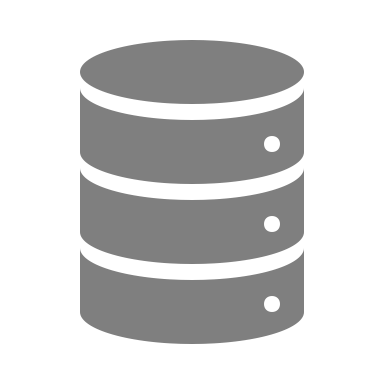 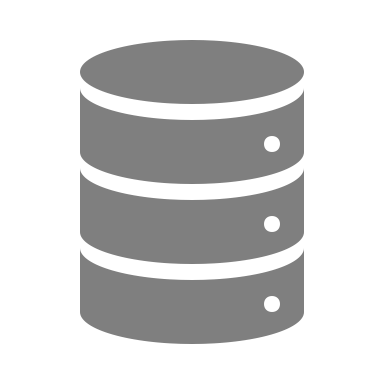 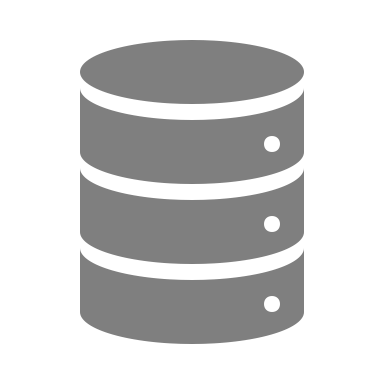 Global whitelist
Per-project whitelist
Mirror all packages
External
External
External
Internal
Internal
Internal
Per-project access controls
Standard
Shared Tier 2 Mirrors
Shared Tier 3 Mirrors
GPU
Per-project Tier 3 Mirrors
HackMD
GitLab
Cluster
Remote Desktop
Users + Groups
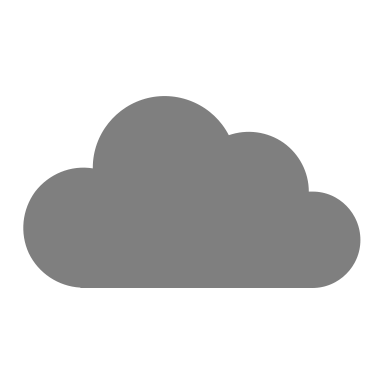 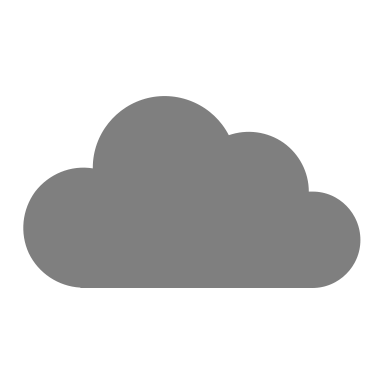 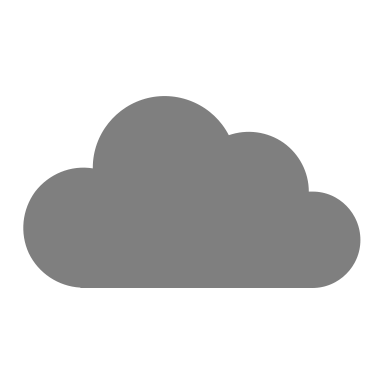 PyPi / CRAN
PyPi / CRAN
PyPi / CRAN
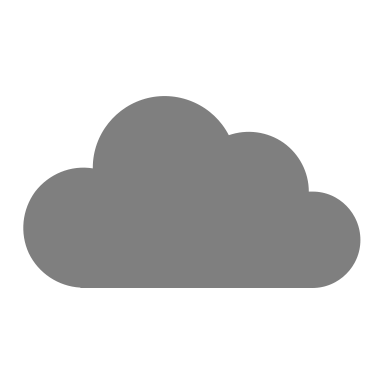 Data Egress
MFA
Authentication
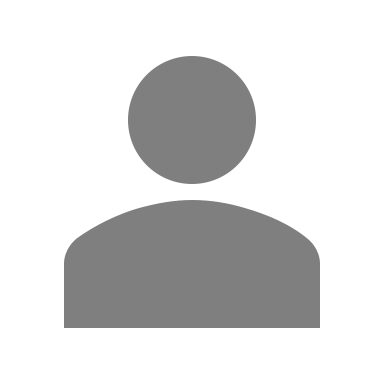 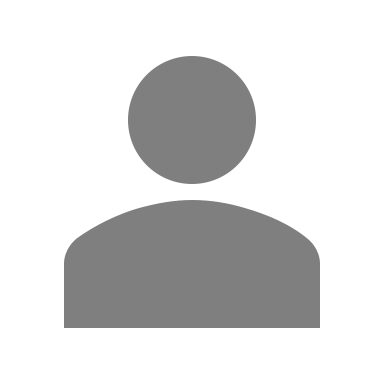 User
User
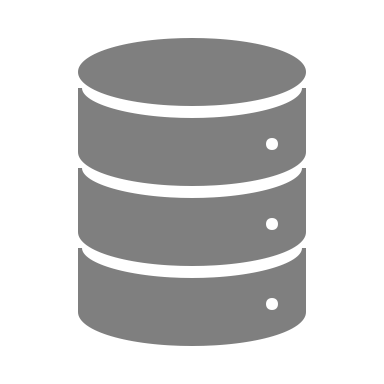 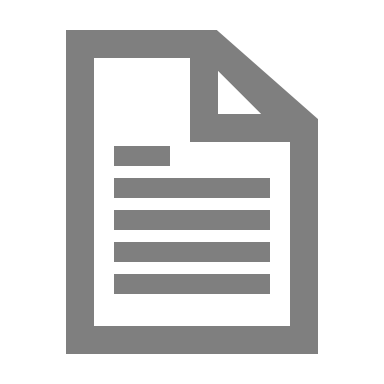 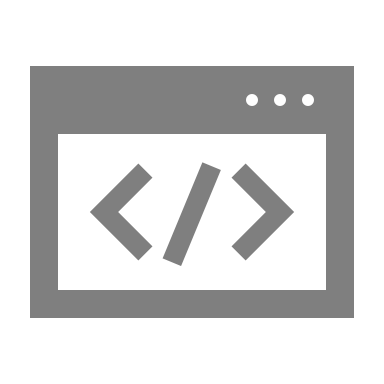 Work packages
Independent per-project Secure Research Environments (SREs)
Shared Safe Haven Management
Package mirrors for Python + R
Data Ingress
Project specific SRE
Shared services
https://doi.org/10.6084/m9.figshare.11815224
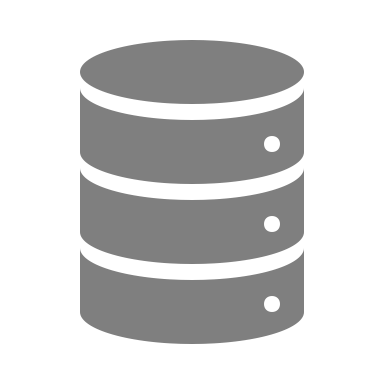 WP1
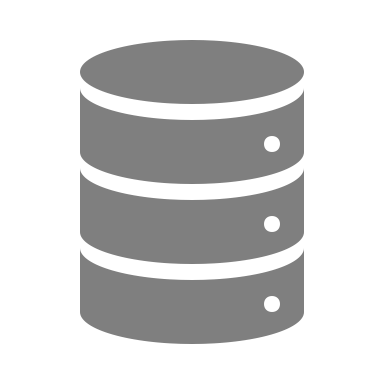 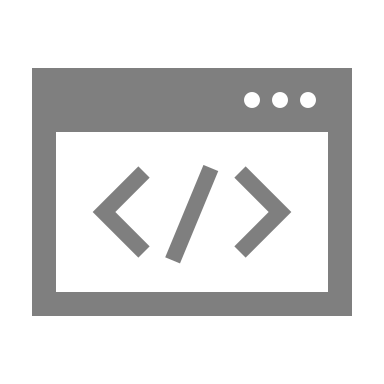 WP2
WP3
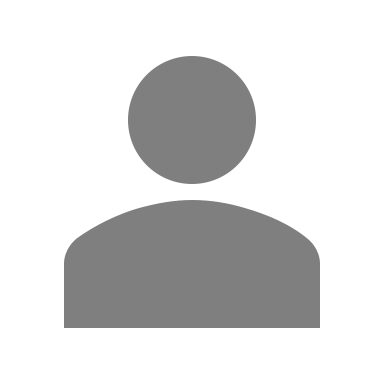 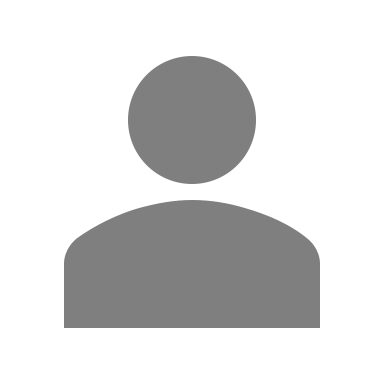 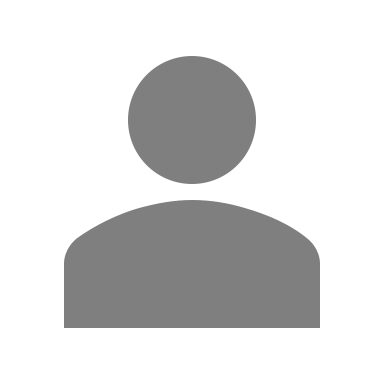 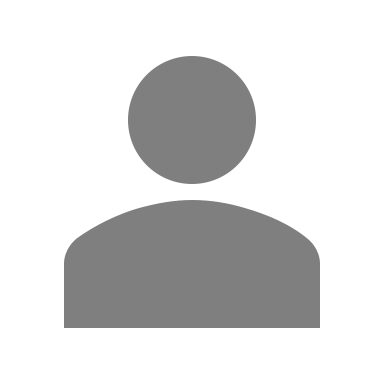 DPR
INV
REF
DPR
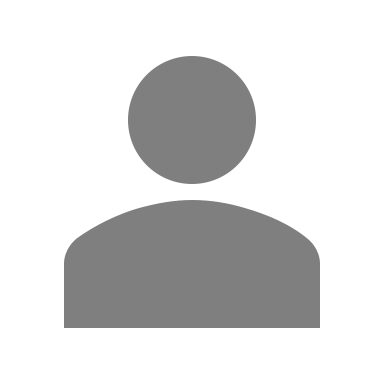 INV
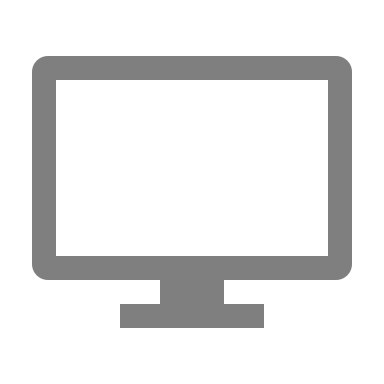 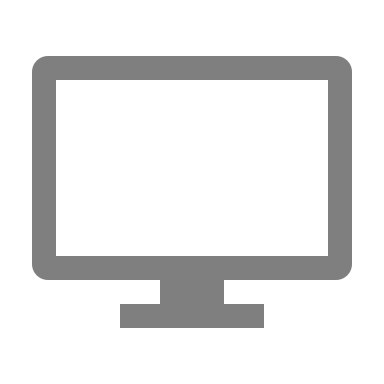 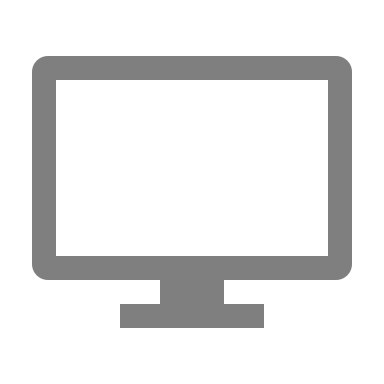 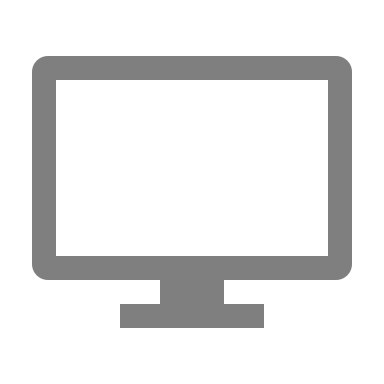 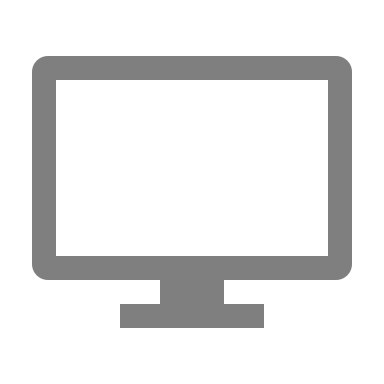 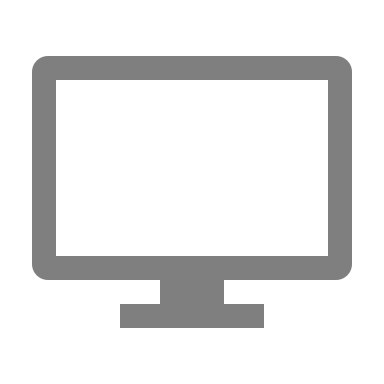 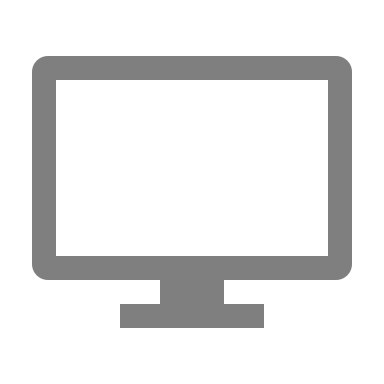 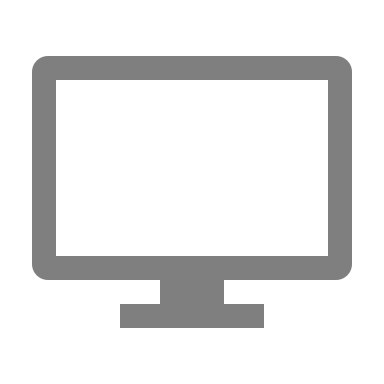 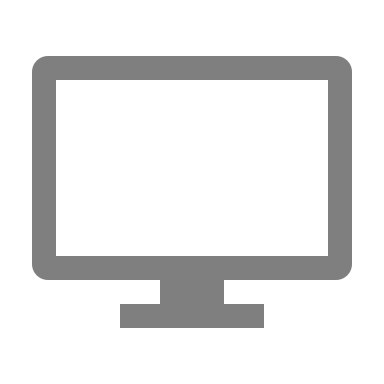 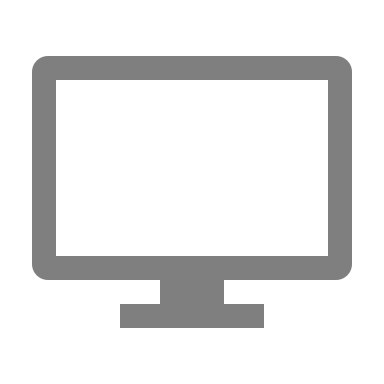 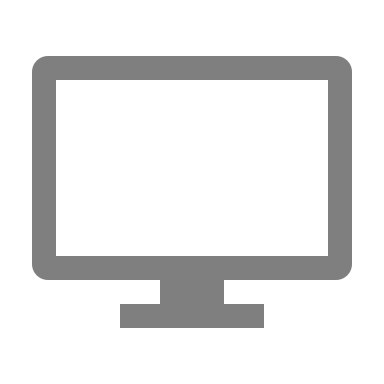 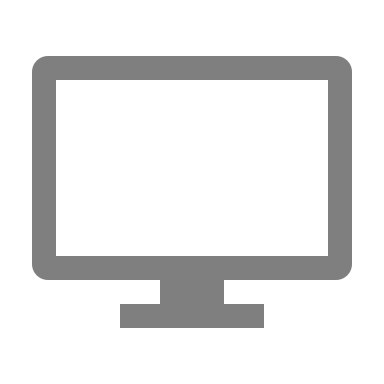 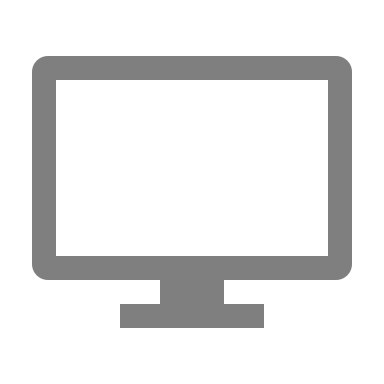 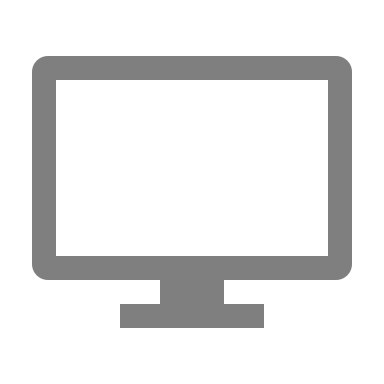 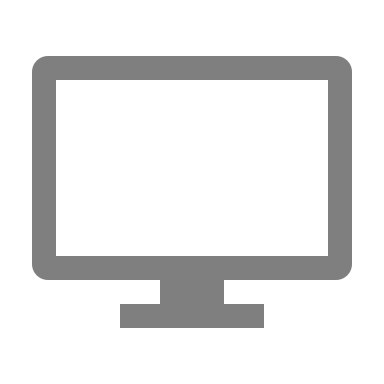 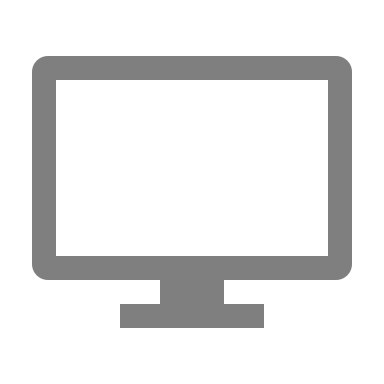 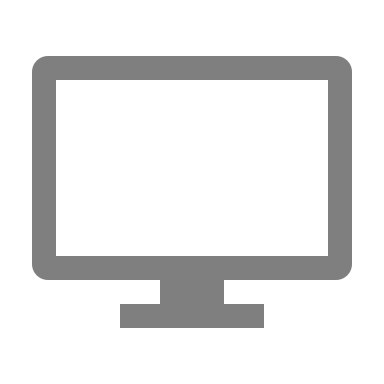 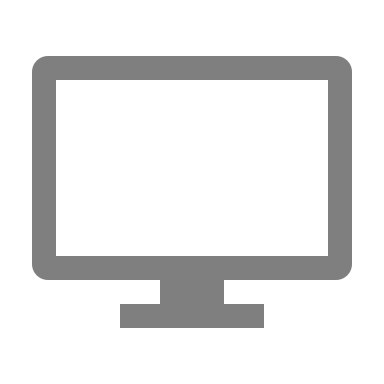 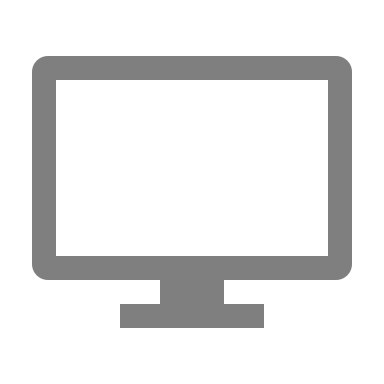 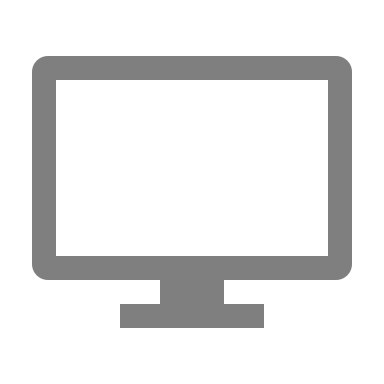 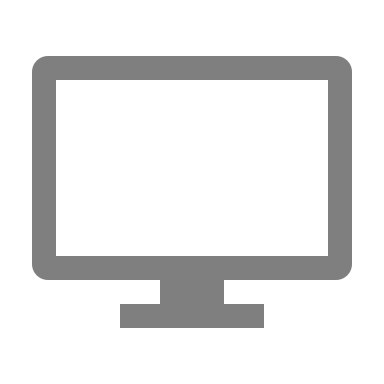 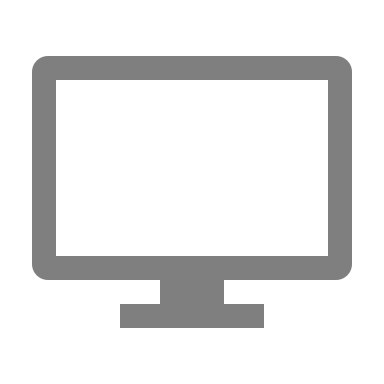 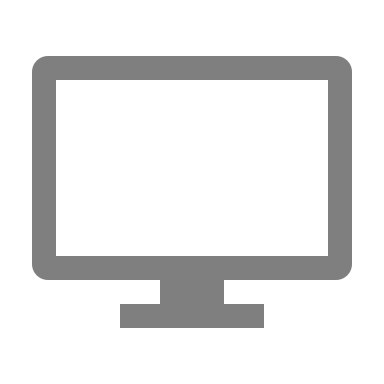 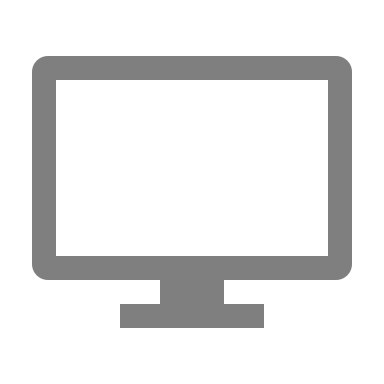 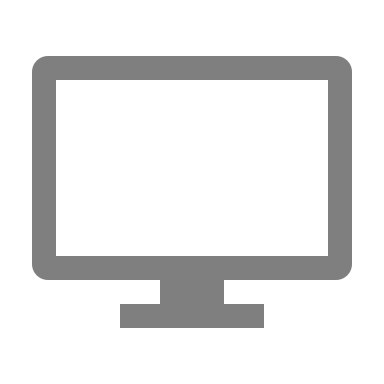 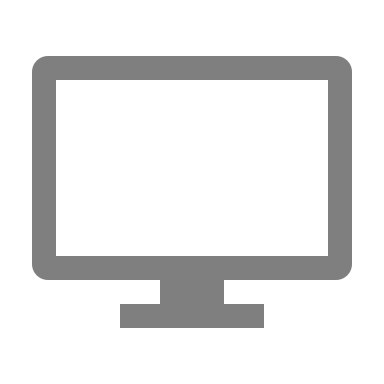 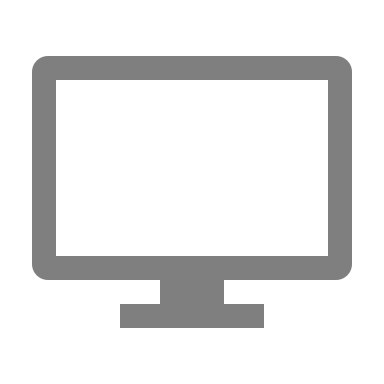 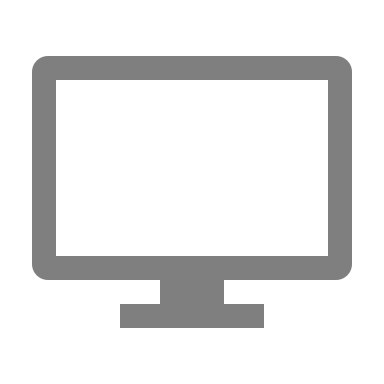 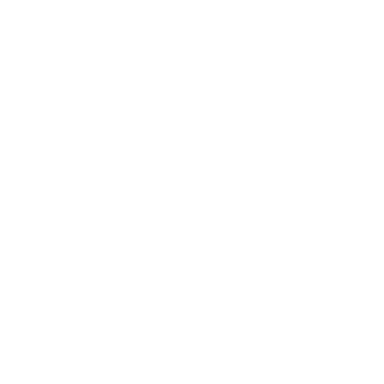 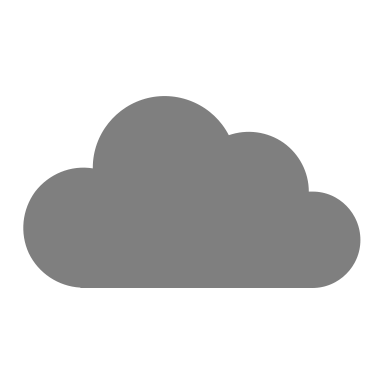 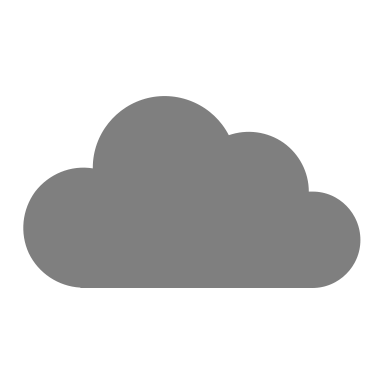 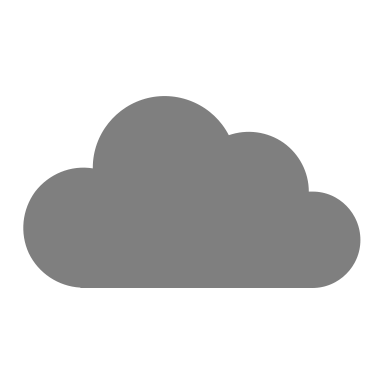 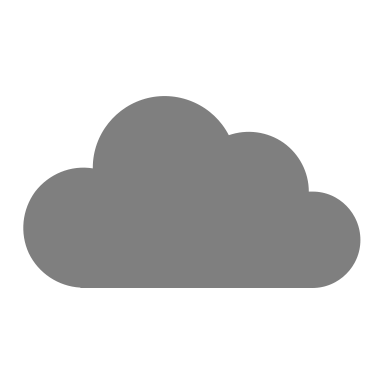 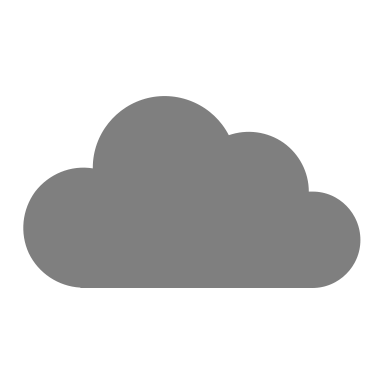 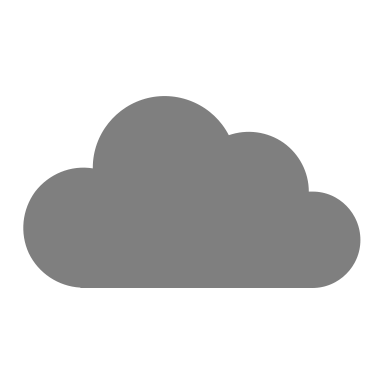 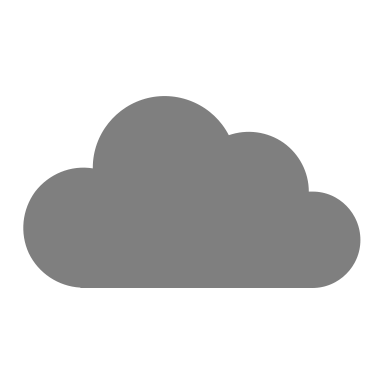 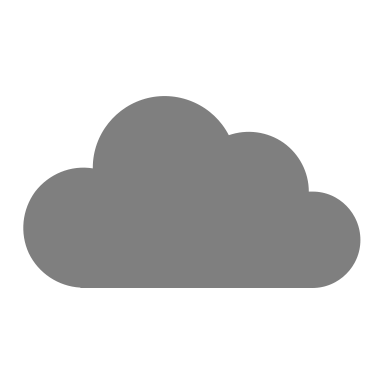 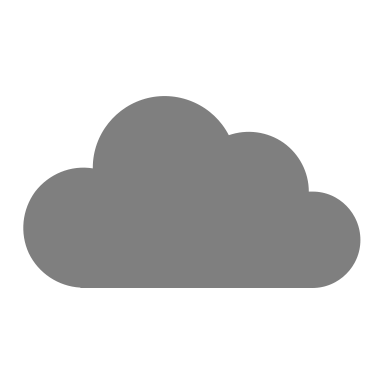 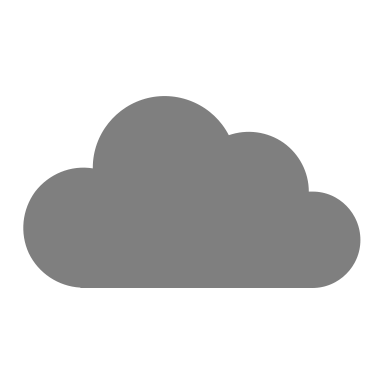 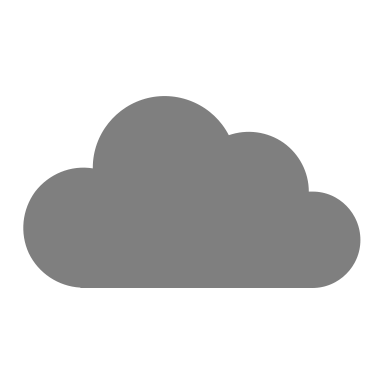 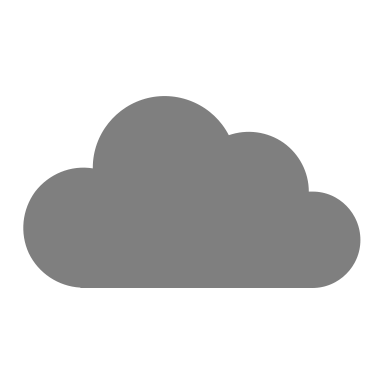 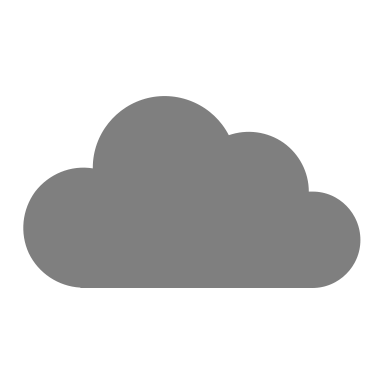 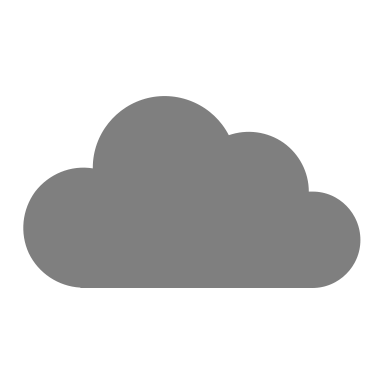 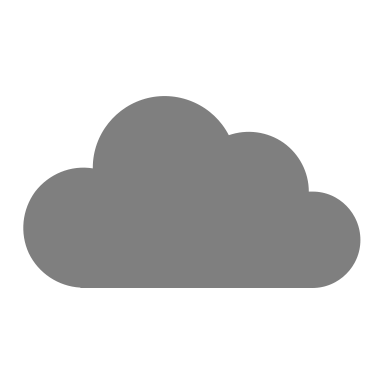 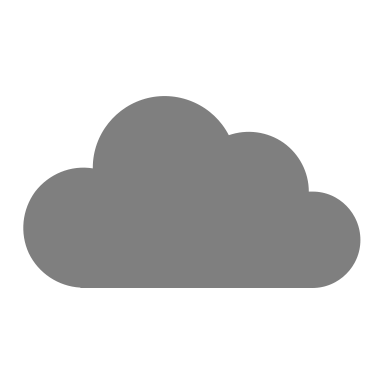 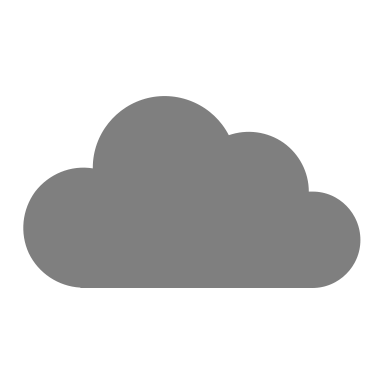 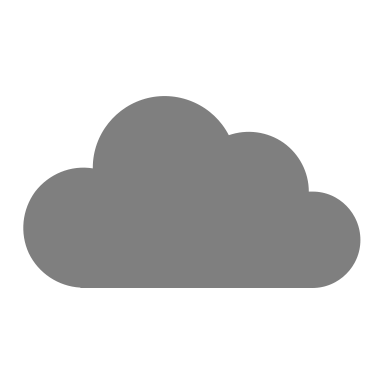 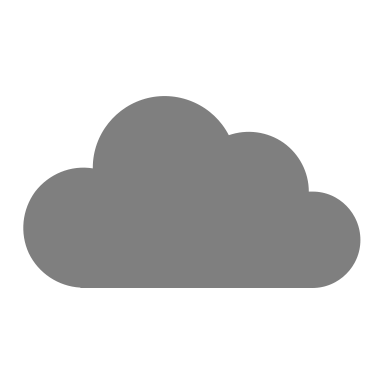 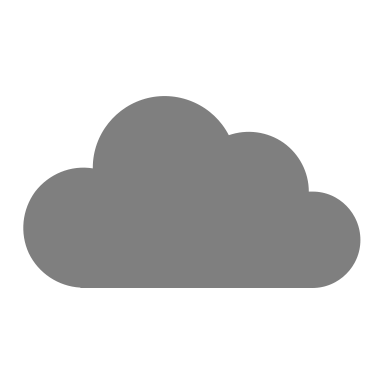 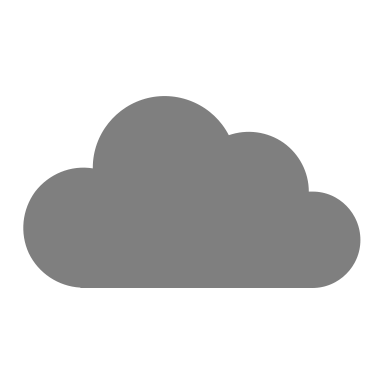 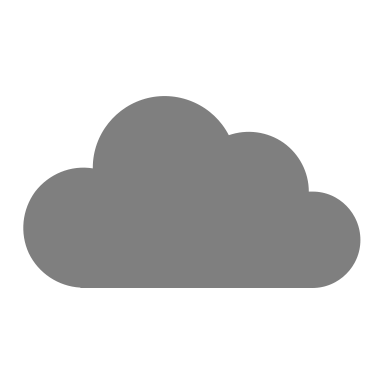 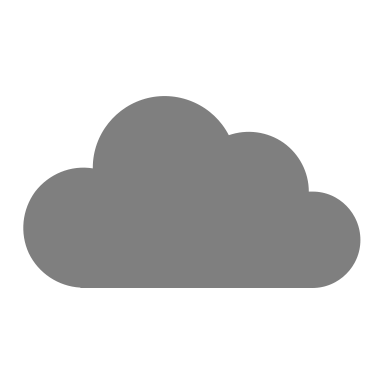 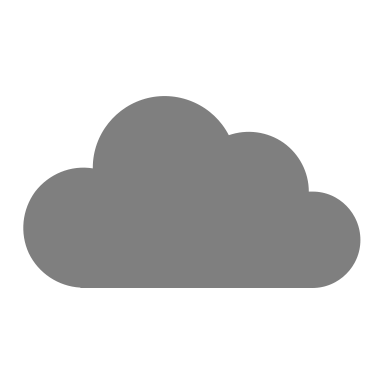 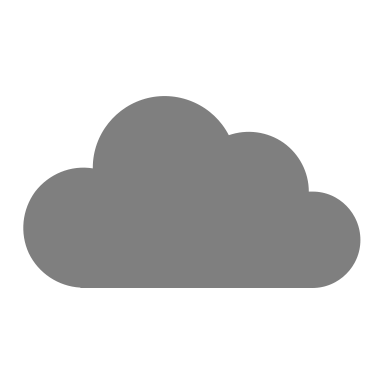 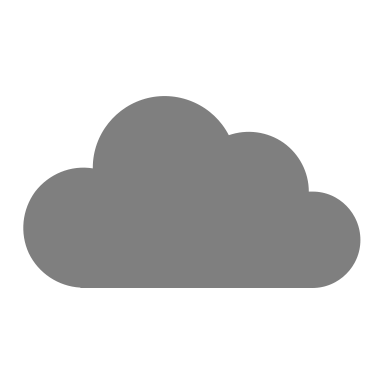 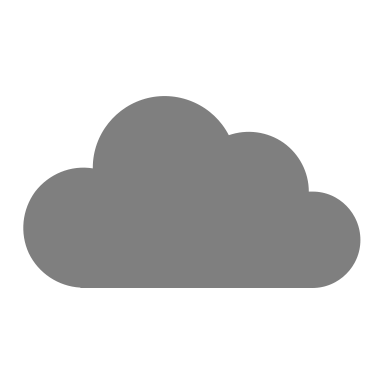 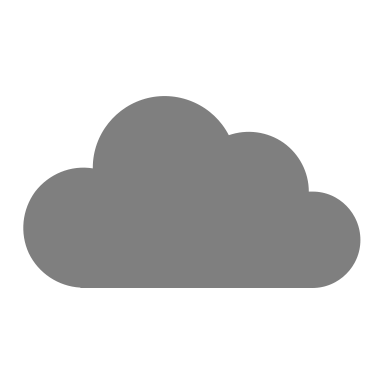 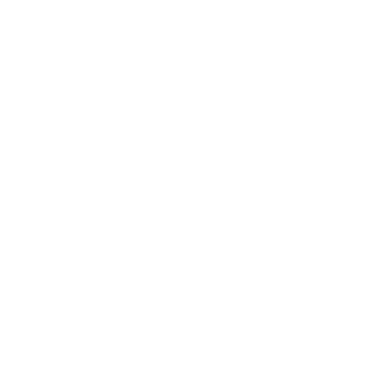 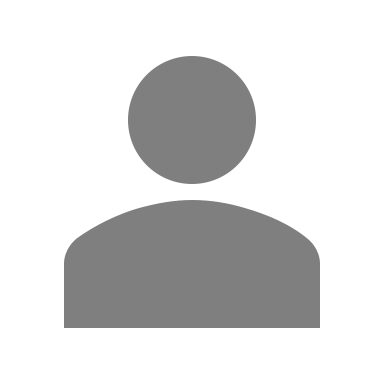 REF
Data
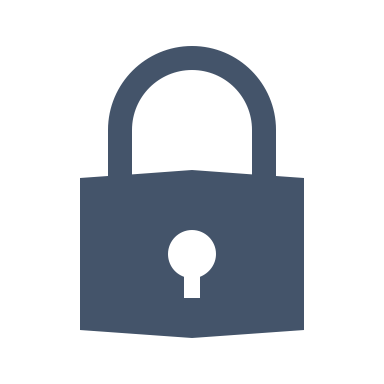 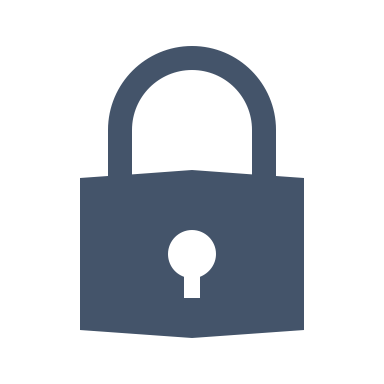 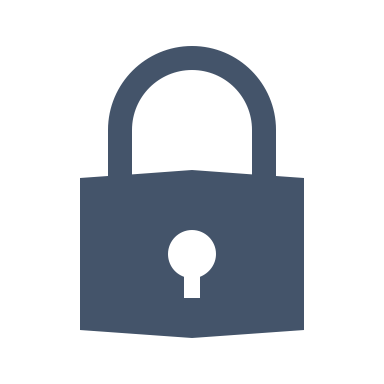 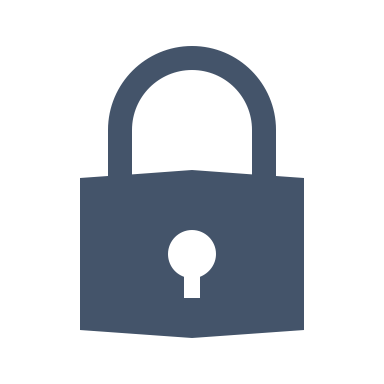 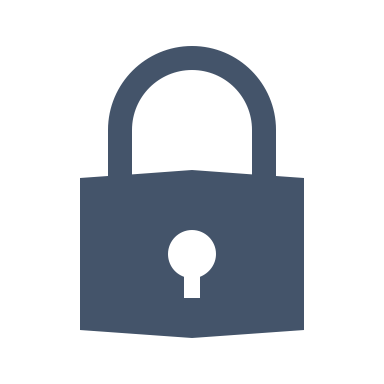 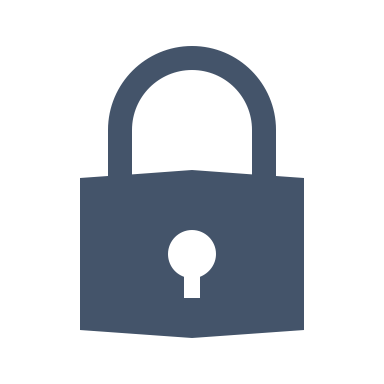 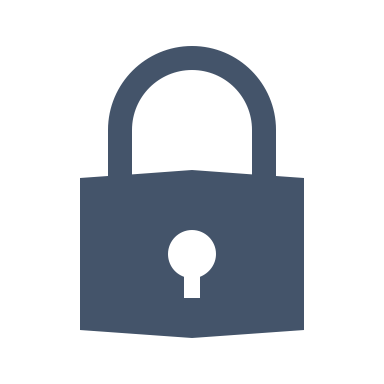 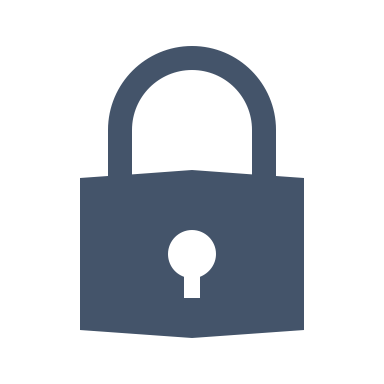 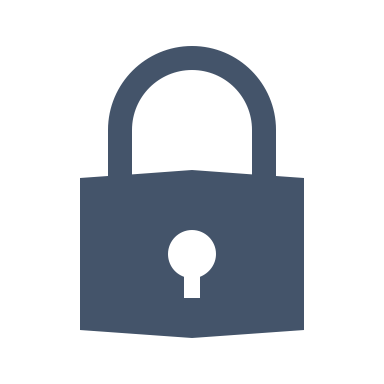 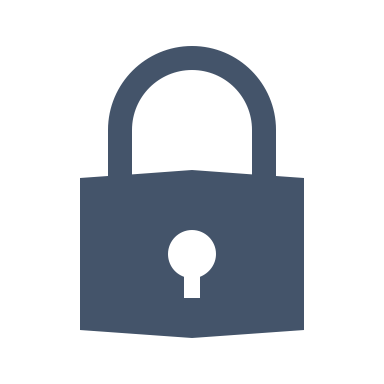 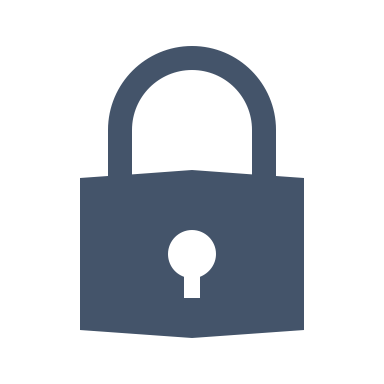 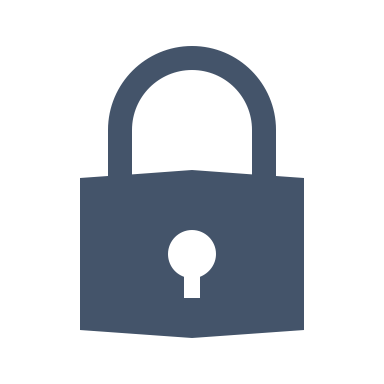 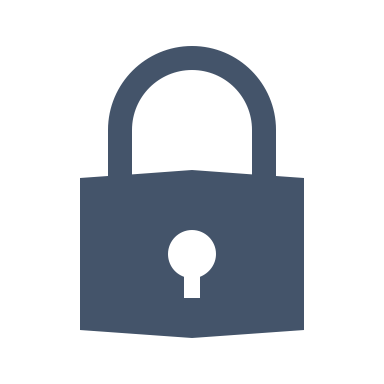 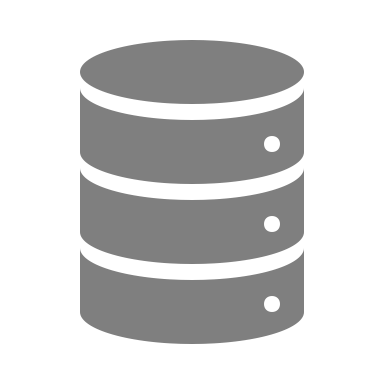 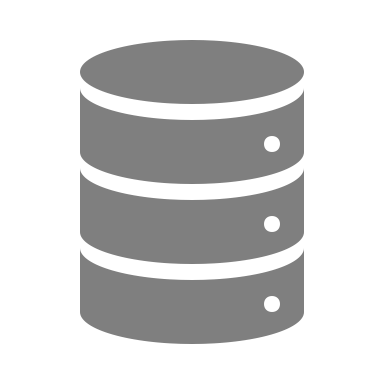 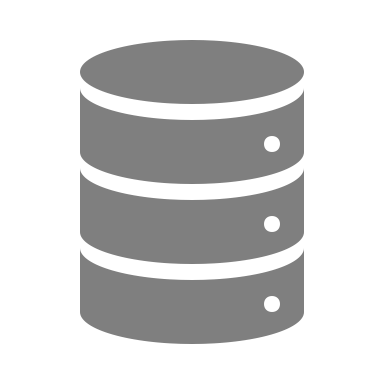 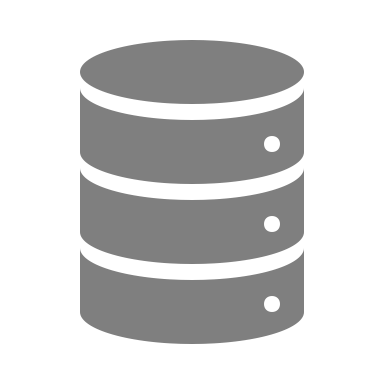 Global whitelist
Per-project whitelist
Mirror all packages
External
External
External
Internal
Internal
Internal
Per-project access controls
Standard
Shared Tier 2 Mirrors
Shared Tier 3 Mirrors
GPU
Per-project Tier 3 Mirrors
HackMD
GitLab
Cluster
Remote Desktop
Users + Groups
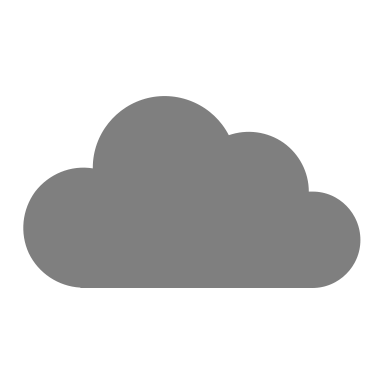 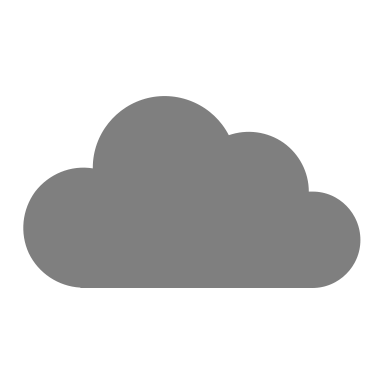 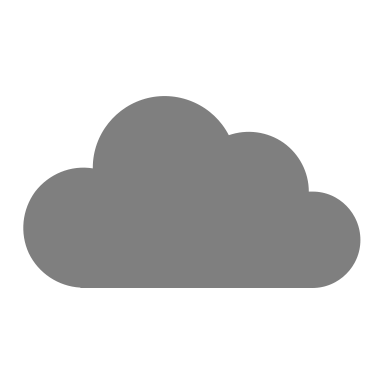 PyPi / CRAN
PyPi / CRAN
PyPi / CRAN
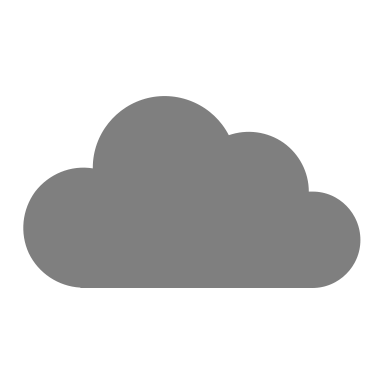 Data Egress
MFA
Authentication
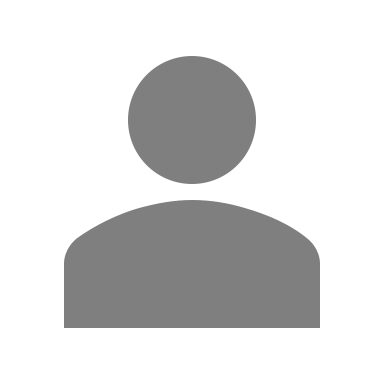 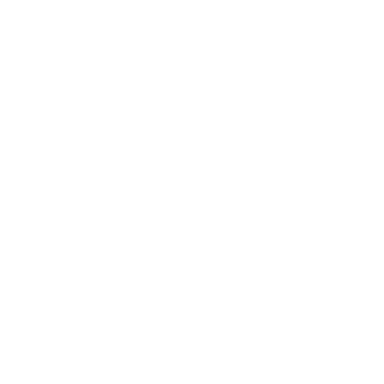 User
User
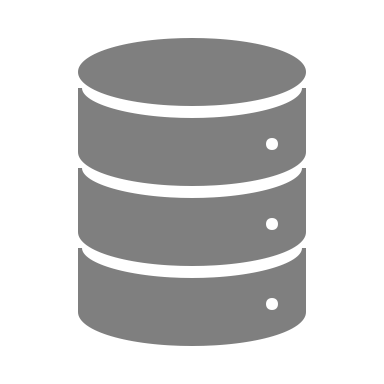 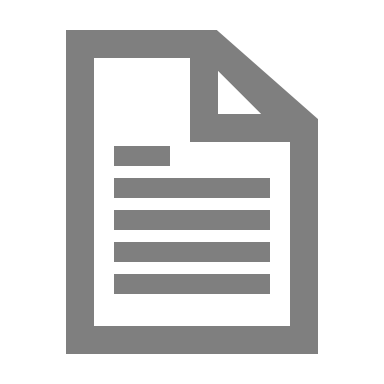 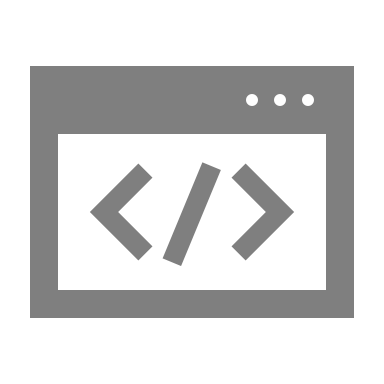 Work packages
Independent per-project Secure Research Environments (SREs)
Shared Safe Haven Management
Package mirrors for Python + R
Data Ingress
Project specific SRE
Shared services
https://doi.org/10.6084/m9.figshare.11815224
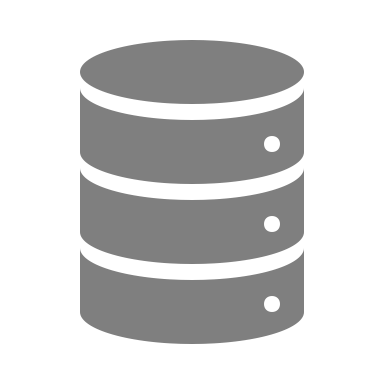 WP1
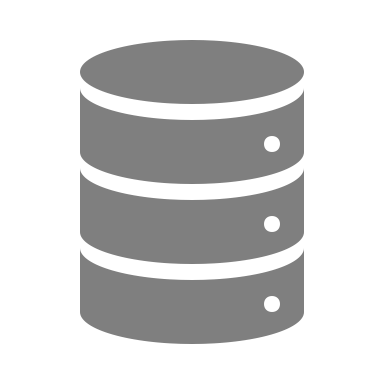 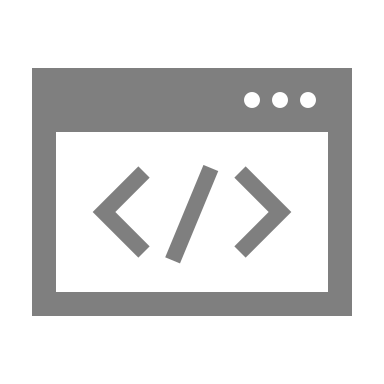 WP2
WP3
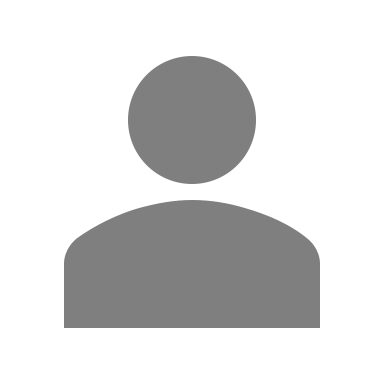 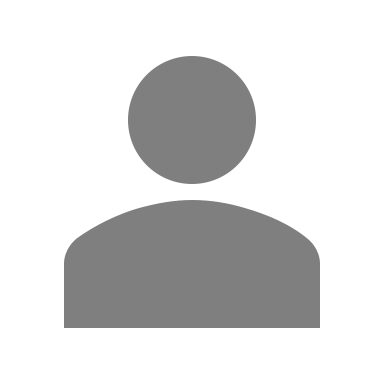 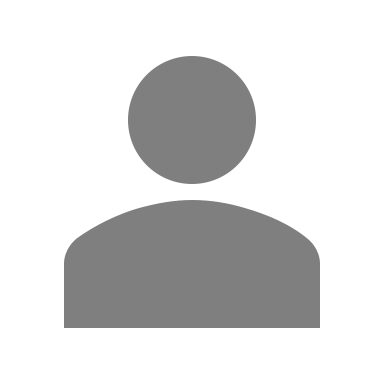 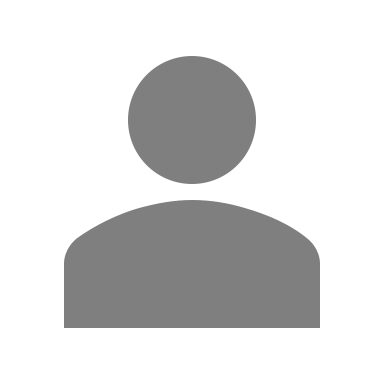 DPR
INV
REF
DPR
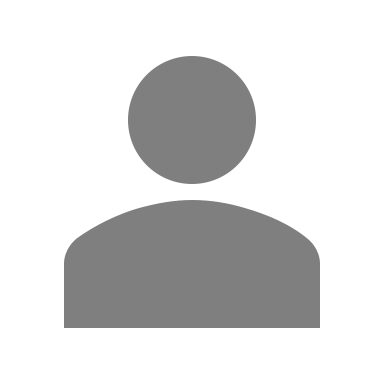 INV
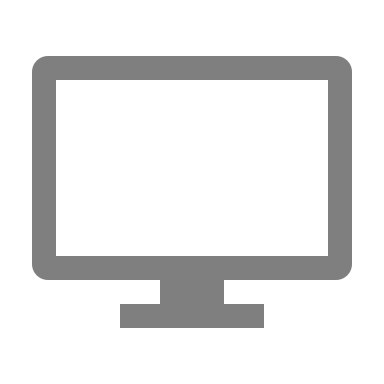 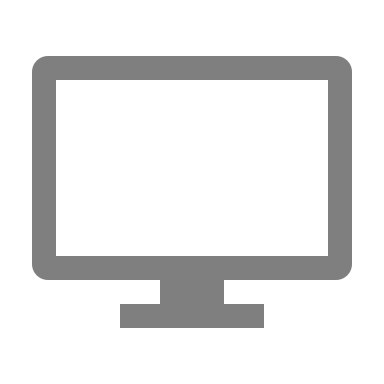 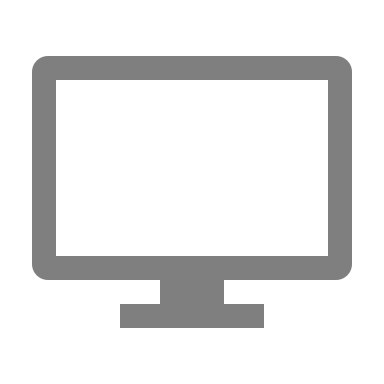 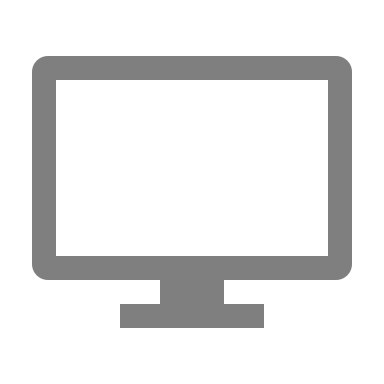 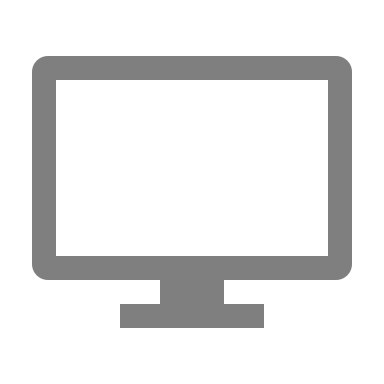 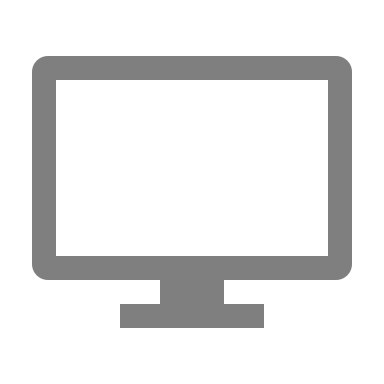 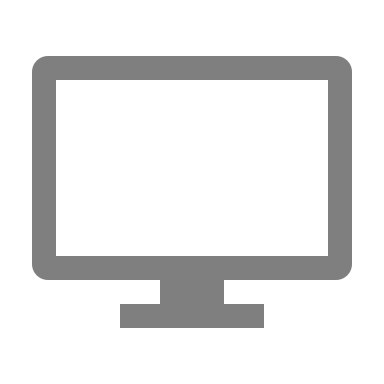 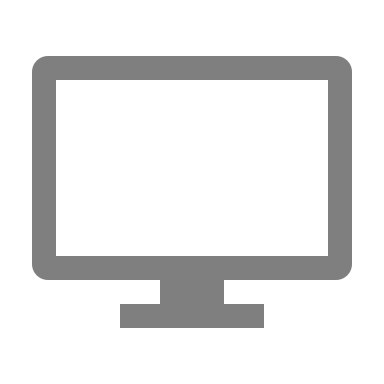 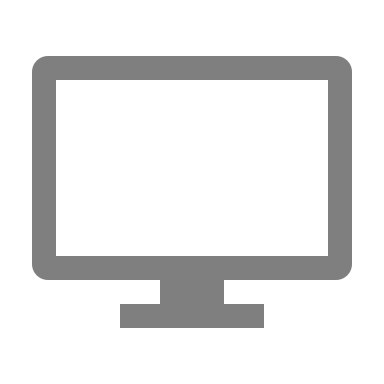 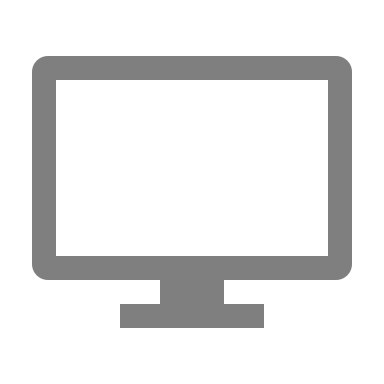 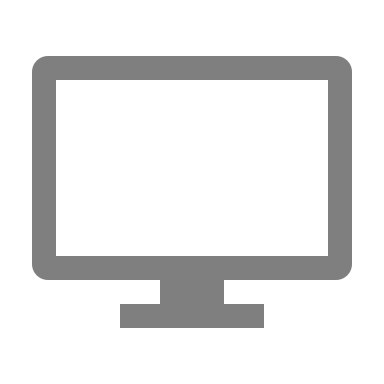 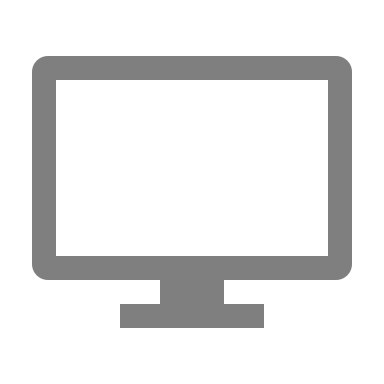 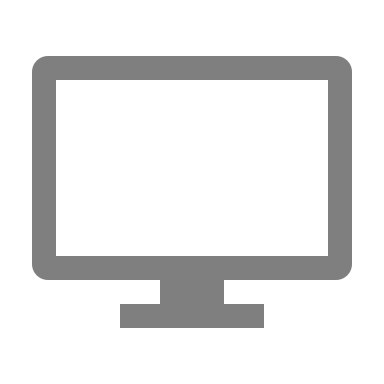 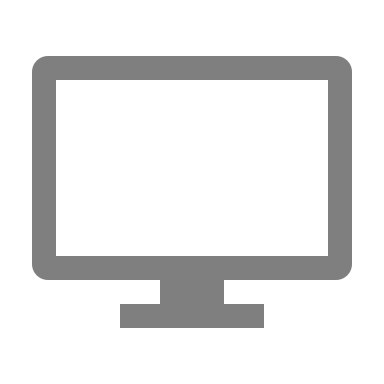 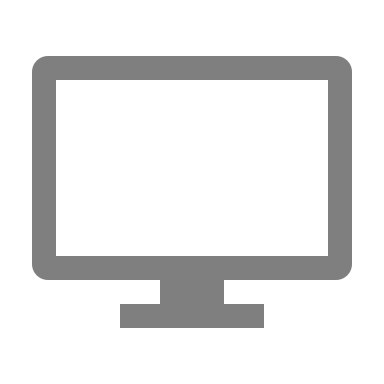 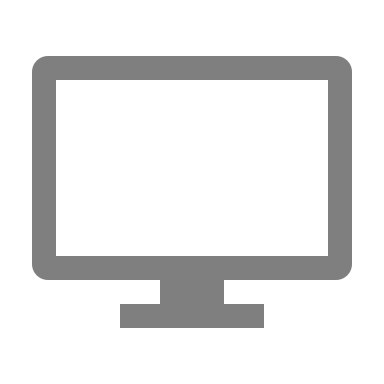 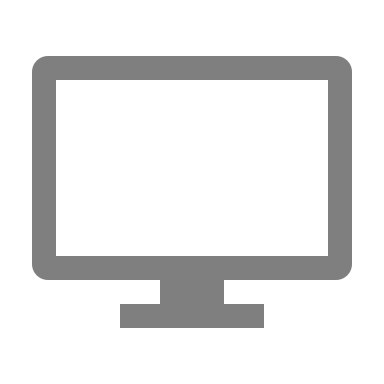 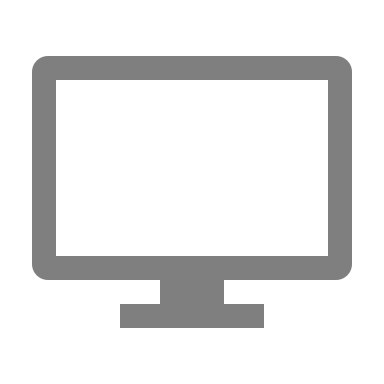 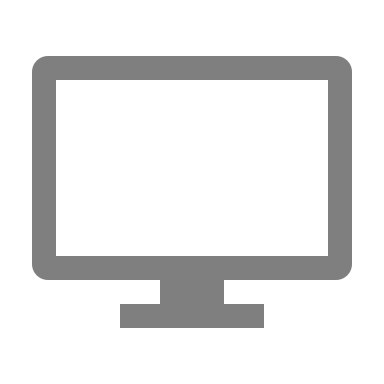 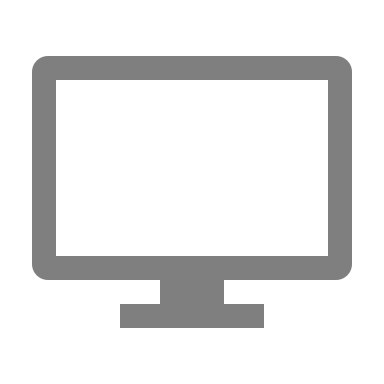 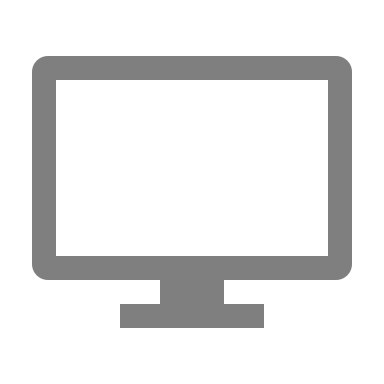 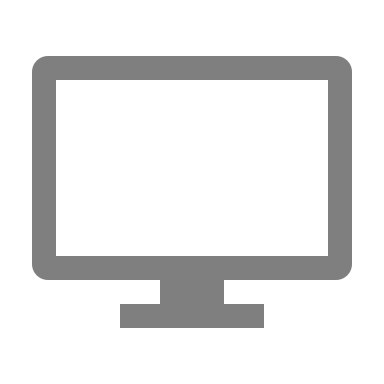 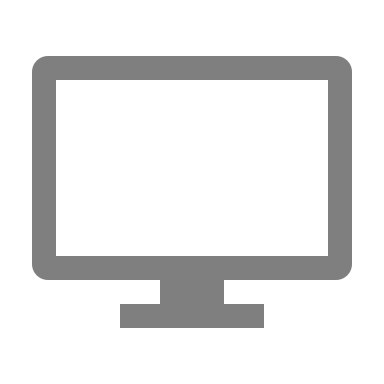 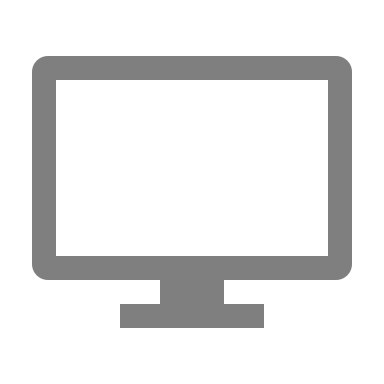 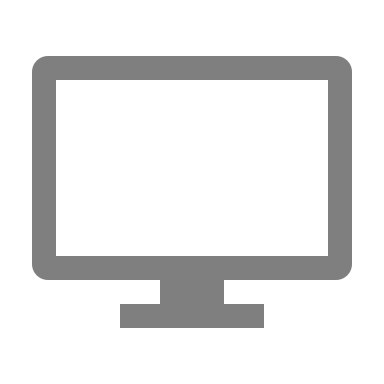 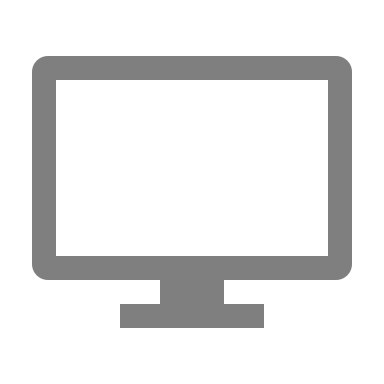 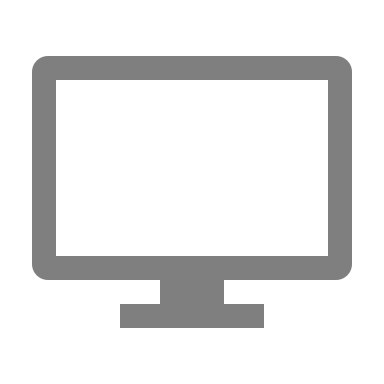 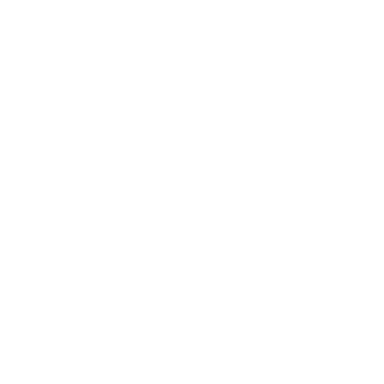 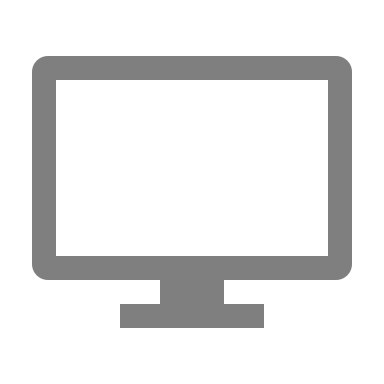 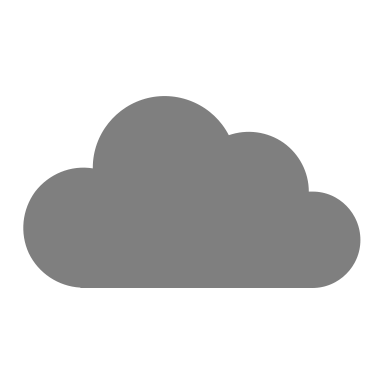 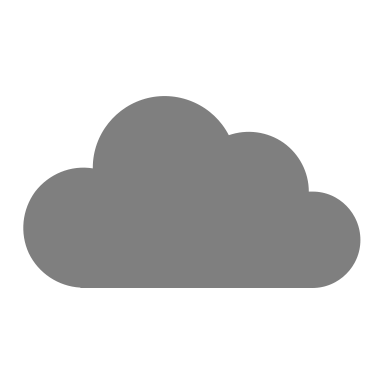 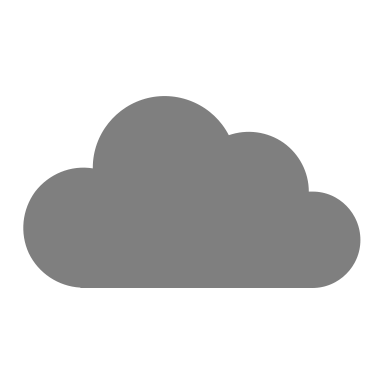 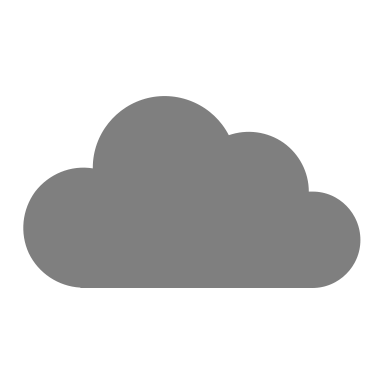 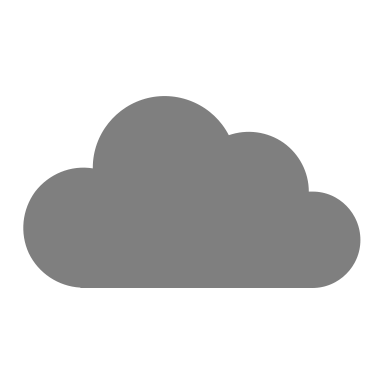 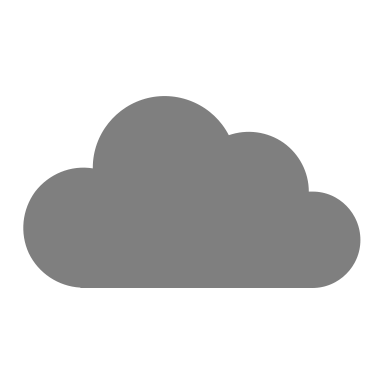 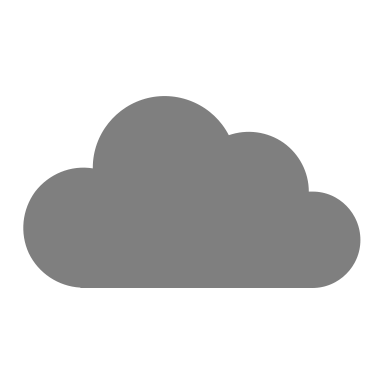 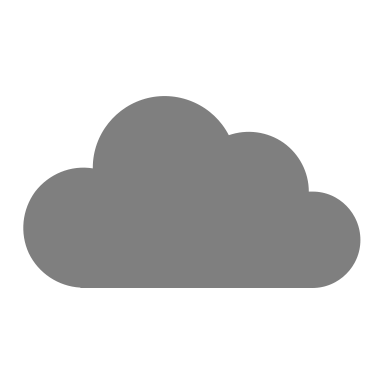 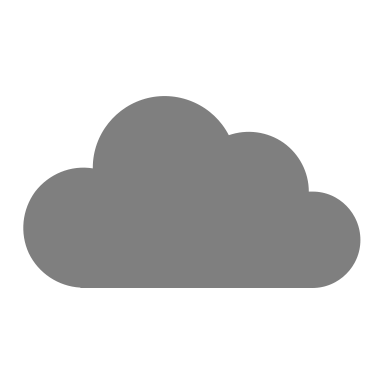 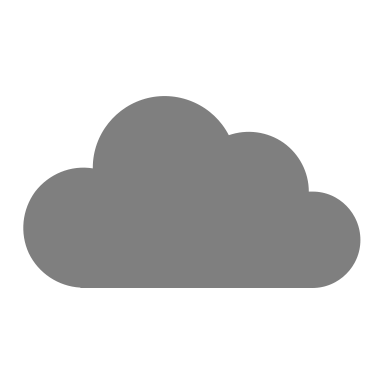 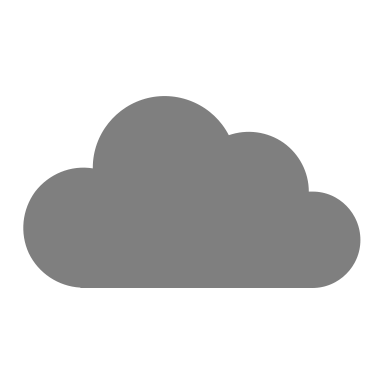 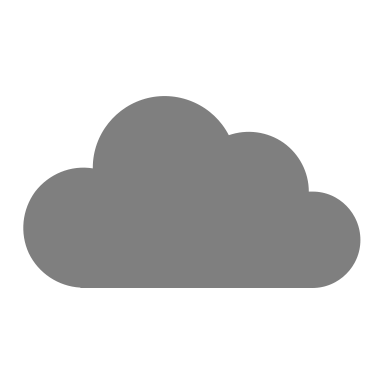 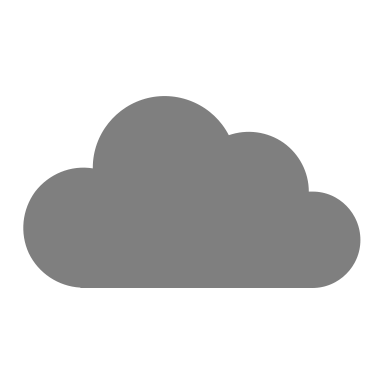 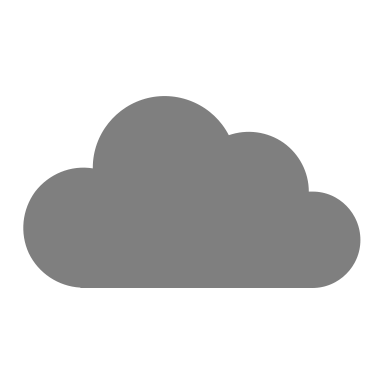 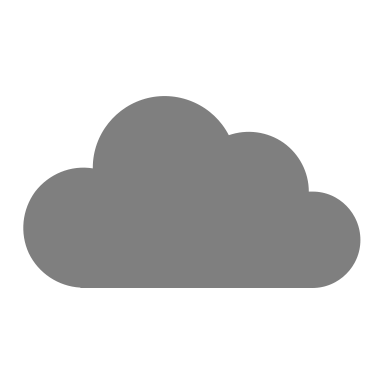 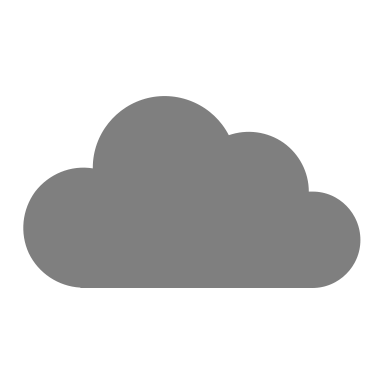 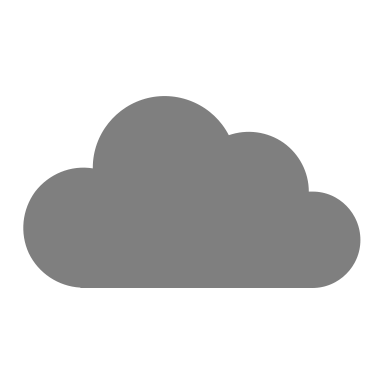 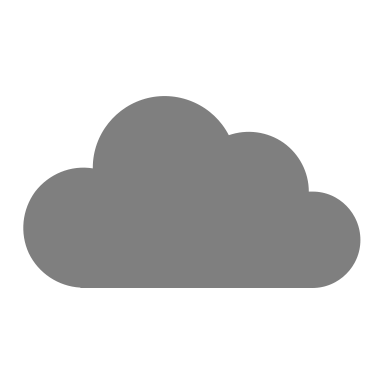 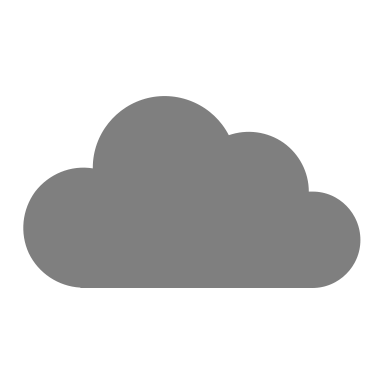 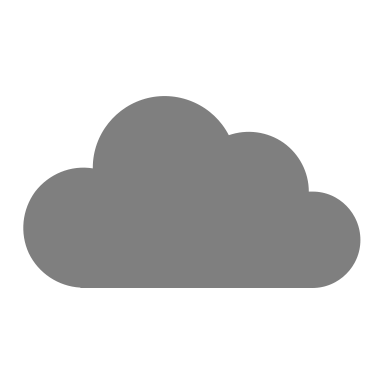 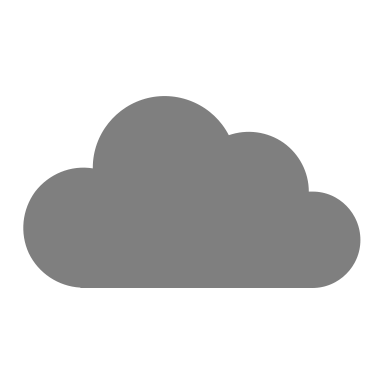 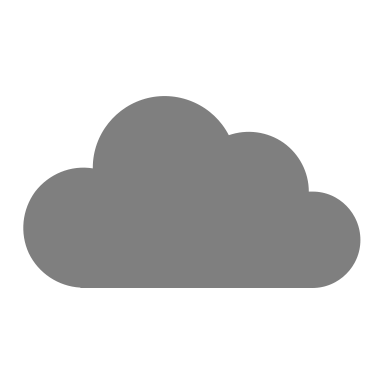 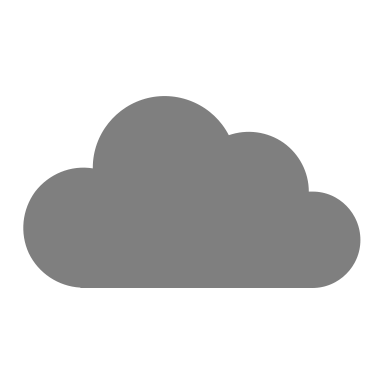 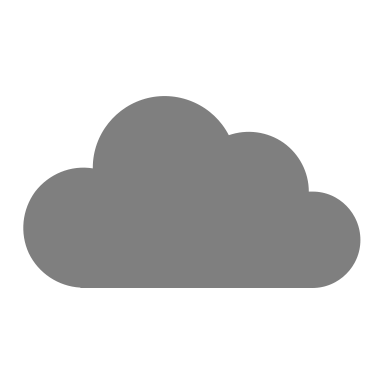 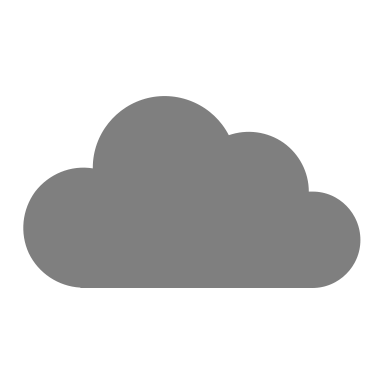 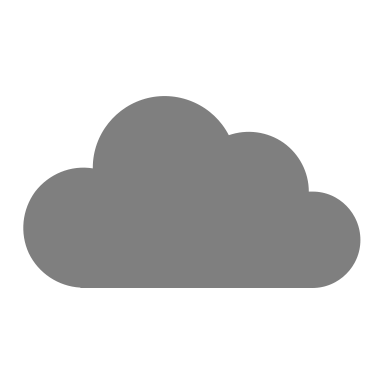 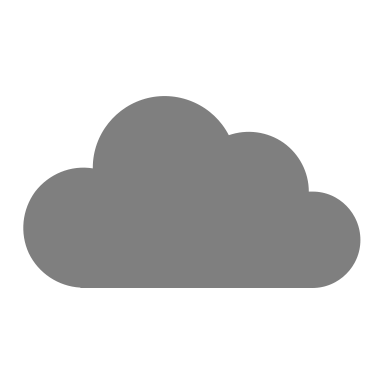 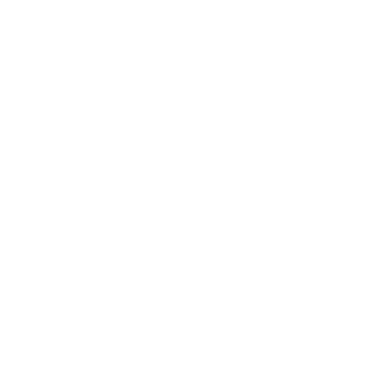 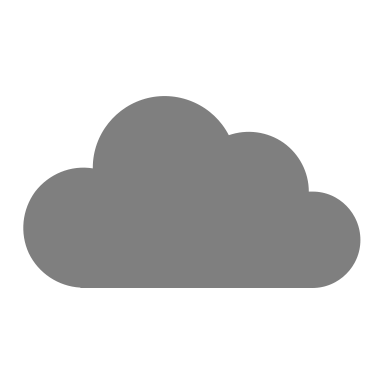 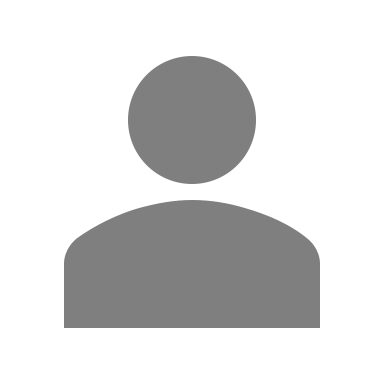 REF
Data
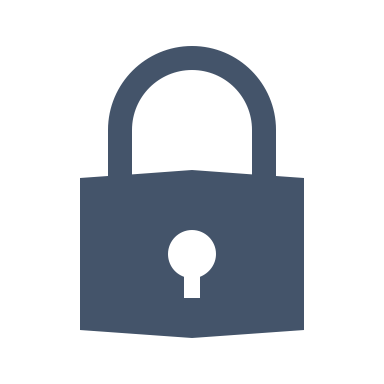 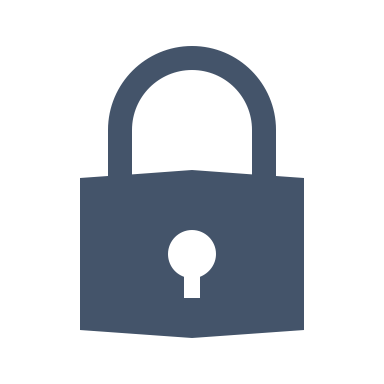 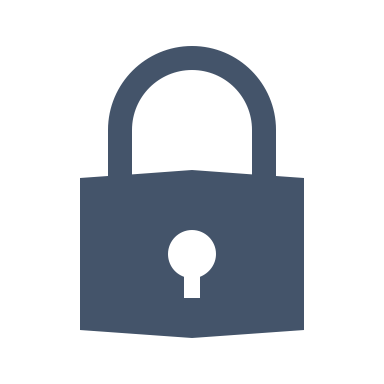 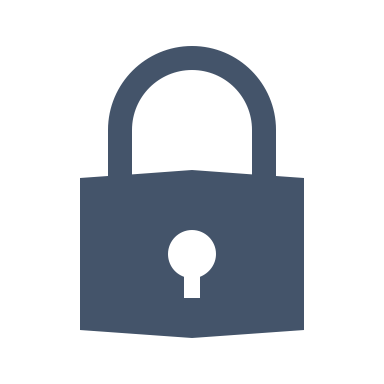 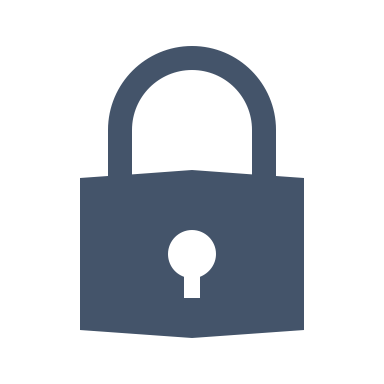 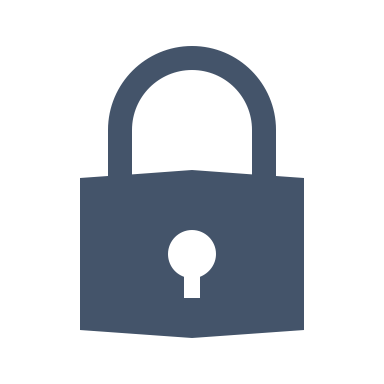 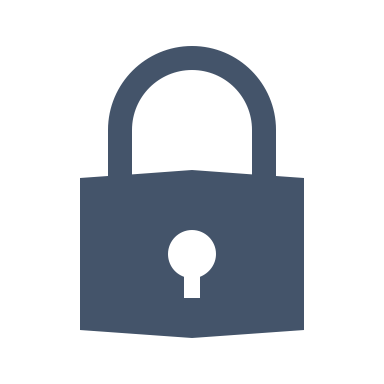 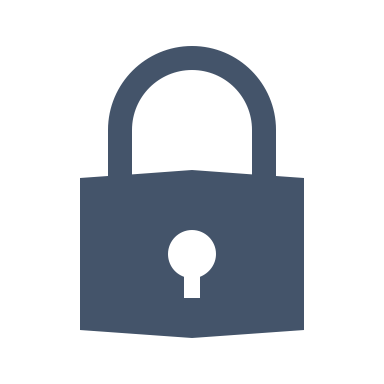 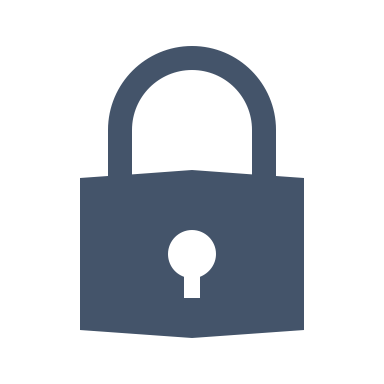 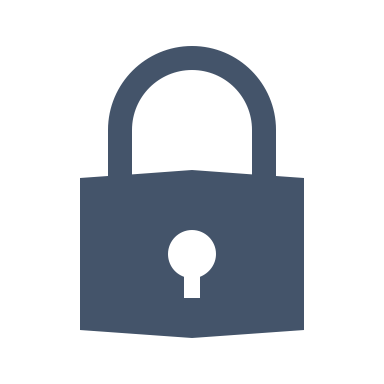 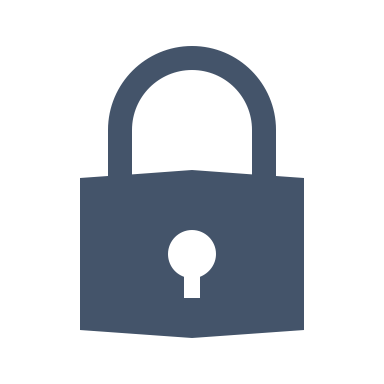 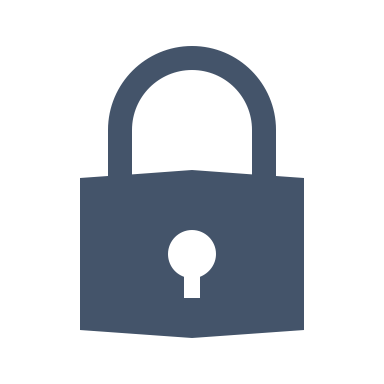 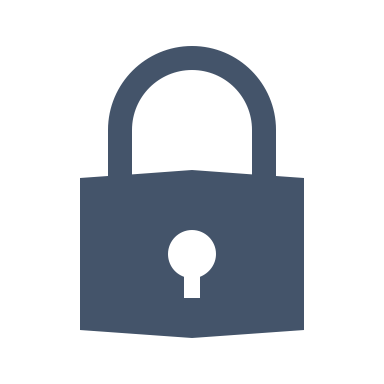 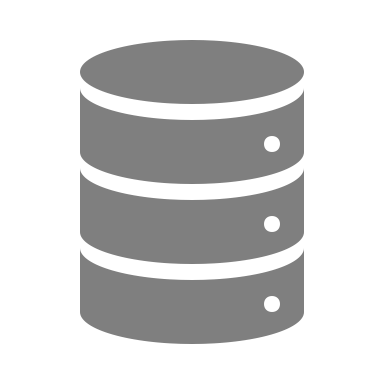 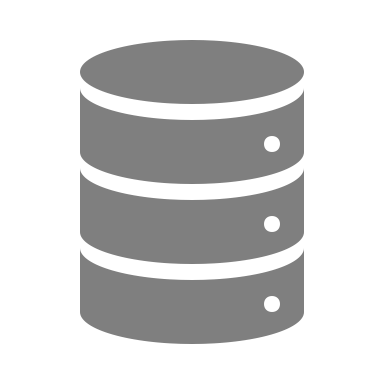 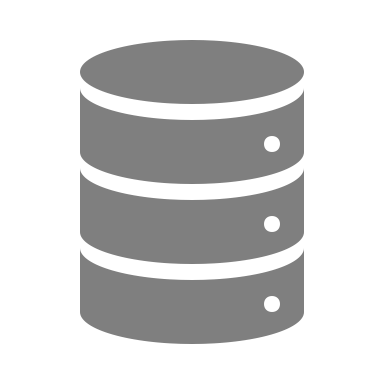 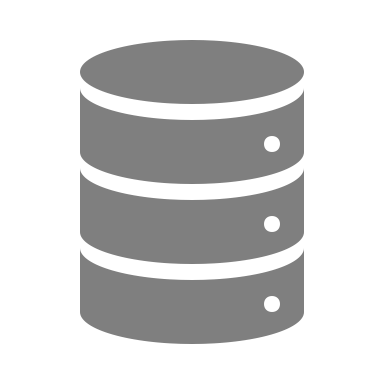 Global whitelist
Per-project whitelist
Mirror all packages
External
External
External
Internal
Internal
Internal
Per-project access controls
Standard
Shared Tier 2 Mirrors
Shared Tier 3 Mirrors
GPU
Per-project Tier 3 Mirrors
HackMD
GitLab
Cluster
Remote Desktop
Users + Groups
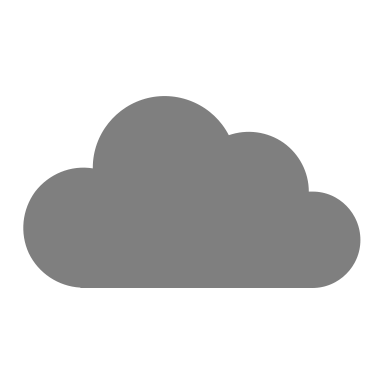 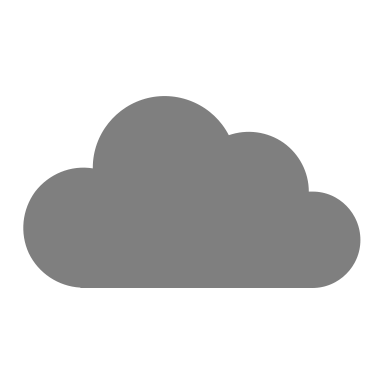 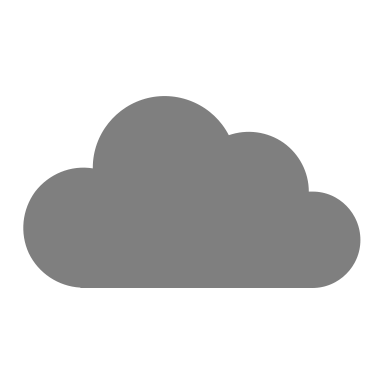 PyPi / CRAN
PyPi / CRAN
PyPi / CRAN
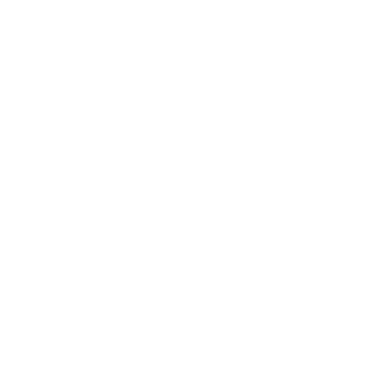 Data Egress
MFA
Authentication
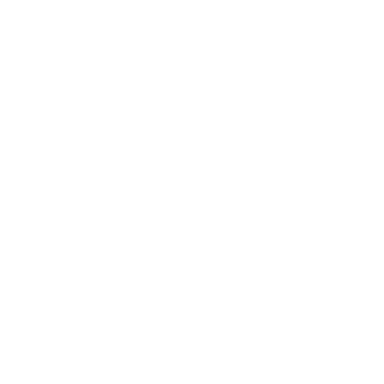 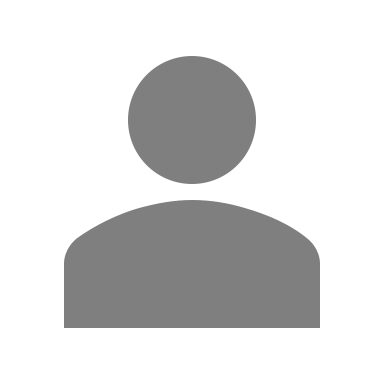 User
User
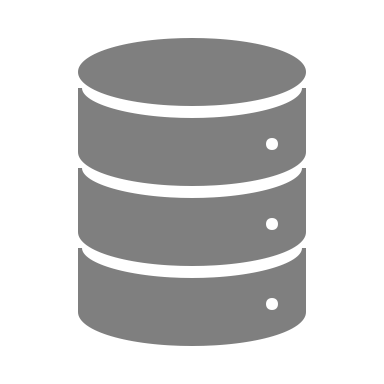 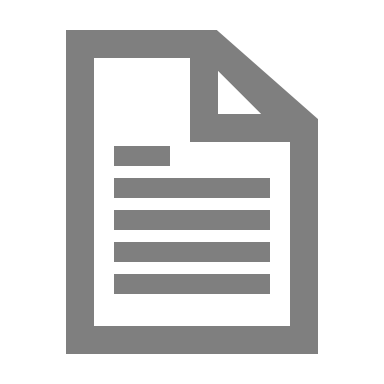 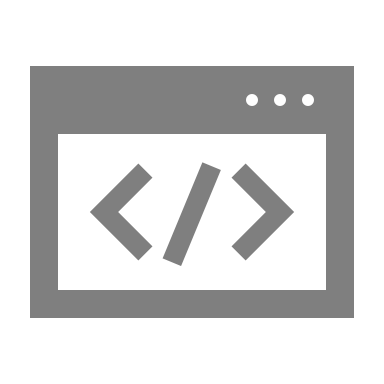 Work packages
Independent per-project Secure Research Environments (SREs)
Shared Safe Haven Management
Package mirrors for Python + R
Data Ingress
Project specific SRE
Shared services
https://doi.org/10.6084/m9.figshare.11815224
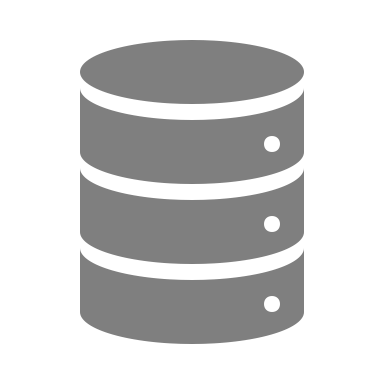 WP1
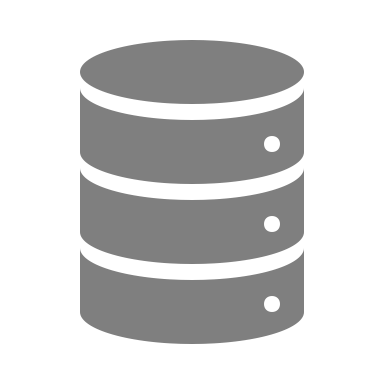 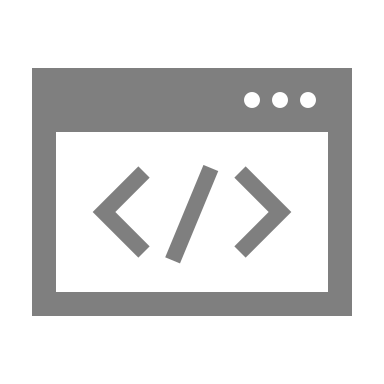 WP2
WP3
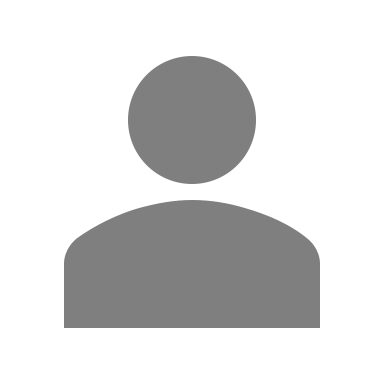 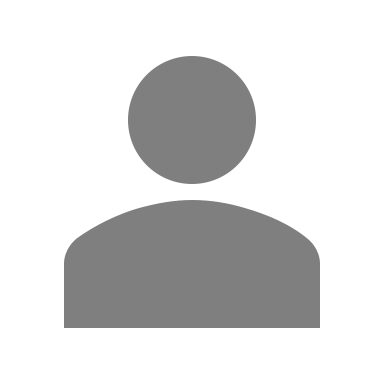 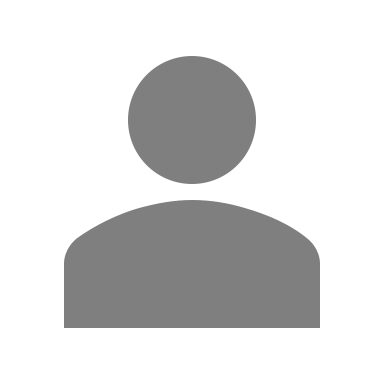 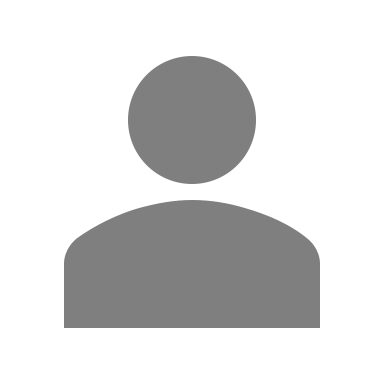 DPR
INV
REF
DPR
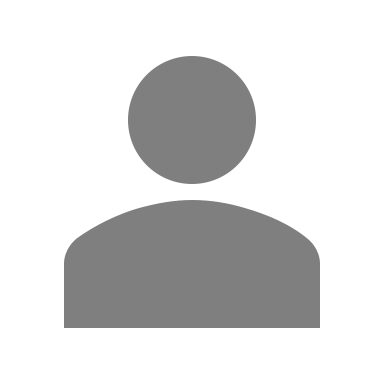 INV
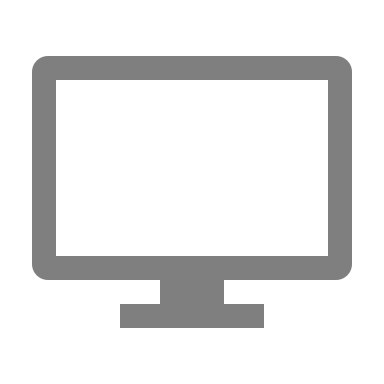 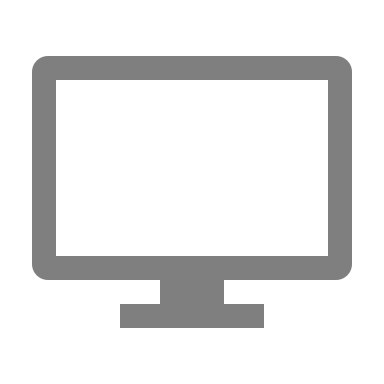 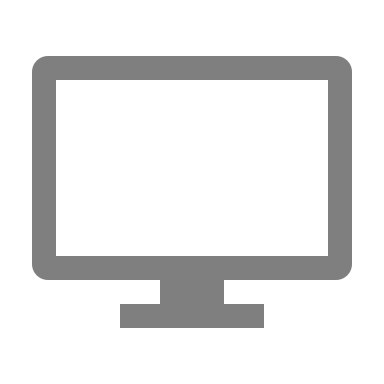 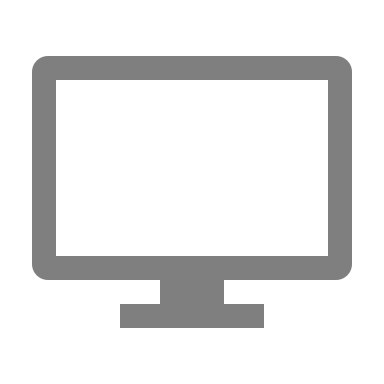 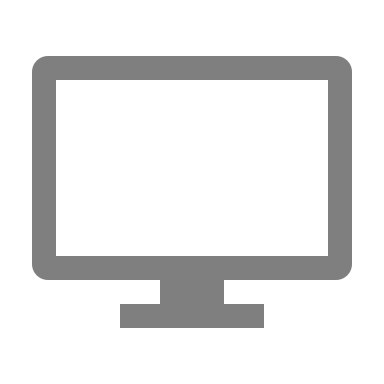 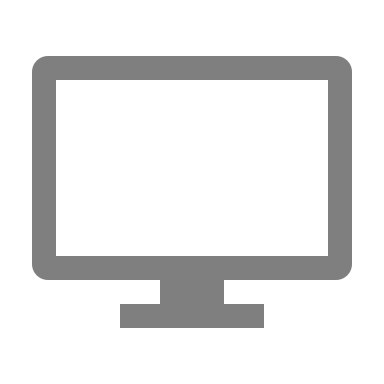 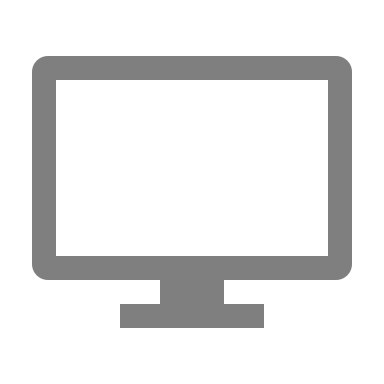 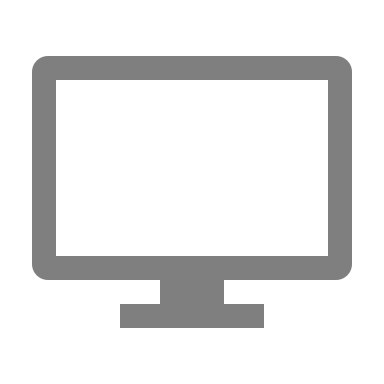 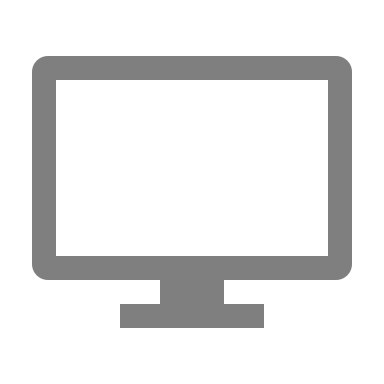 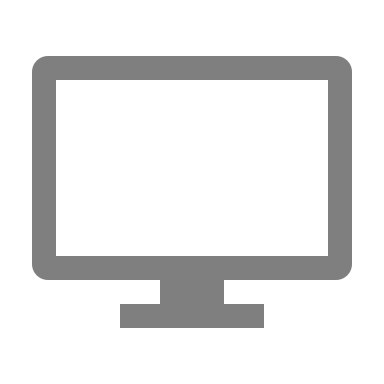 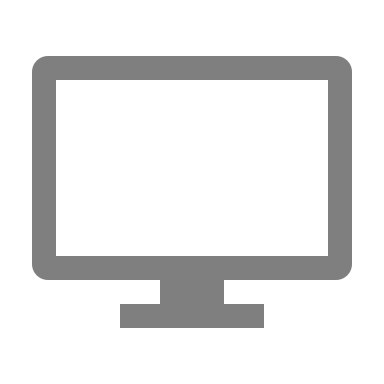 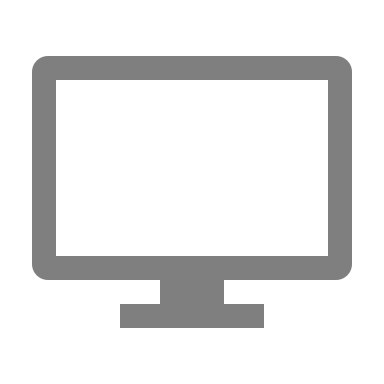 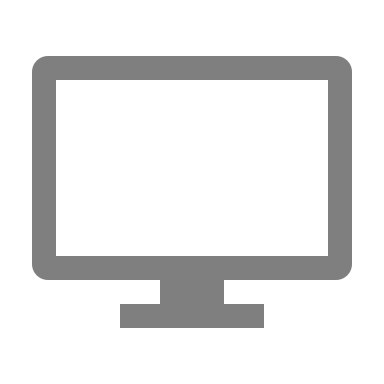 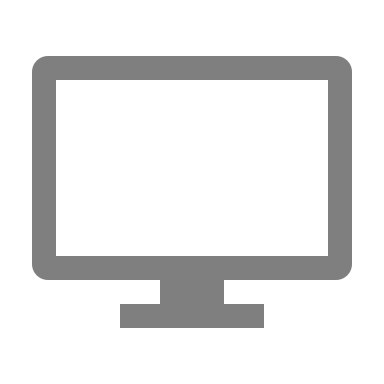 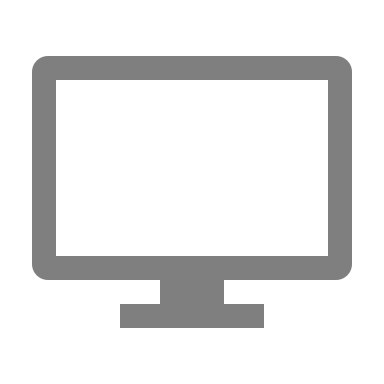 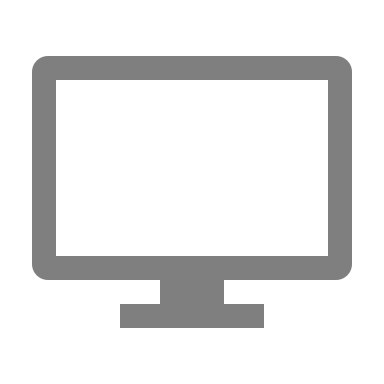 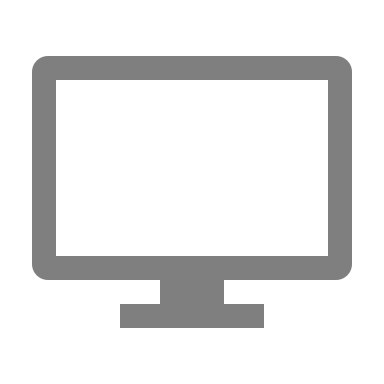 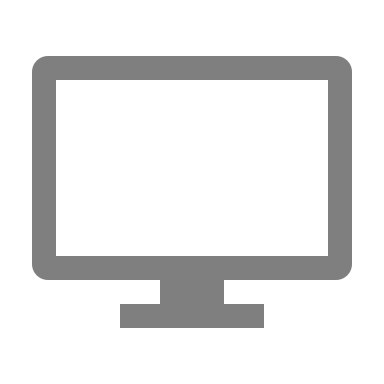 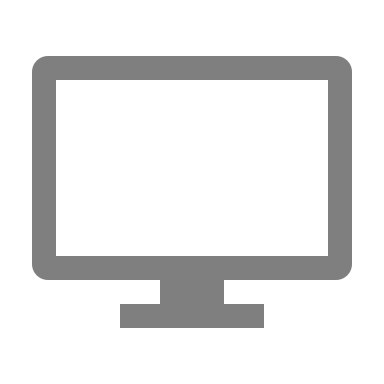 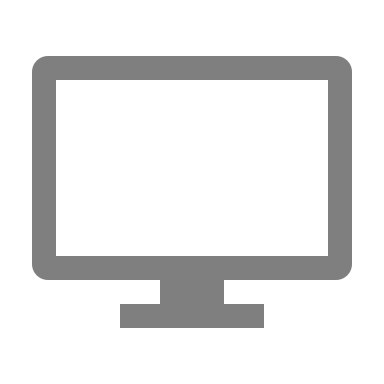 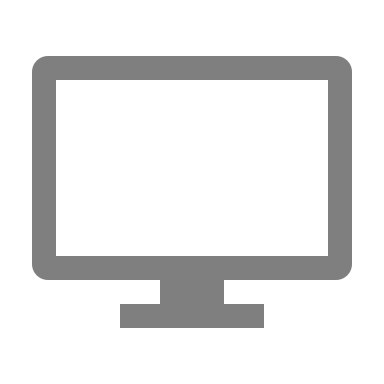 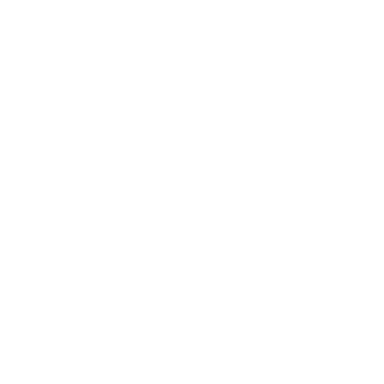 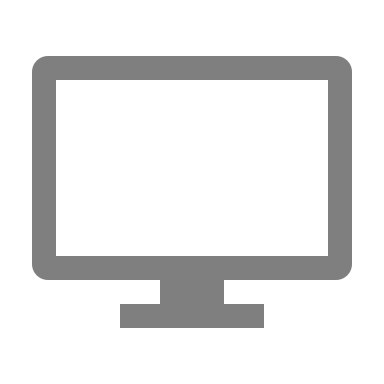 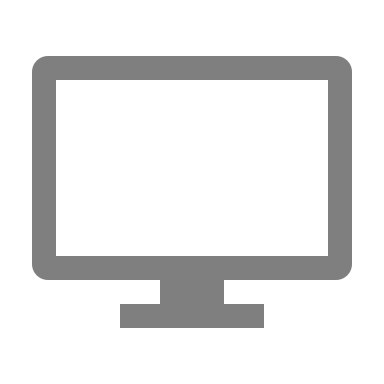 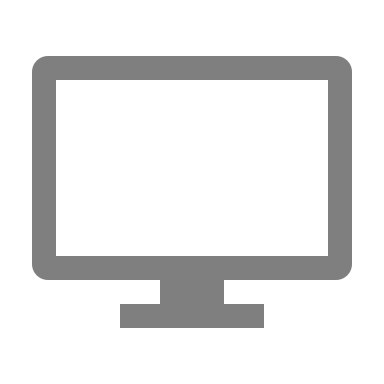 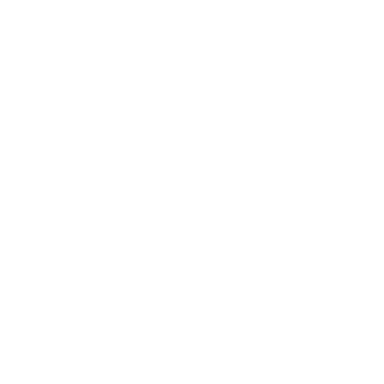 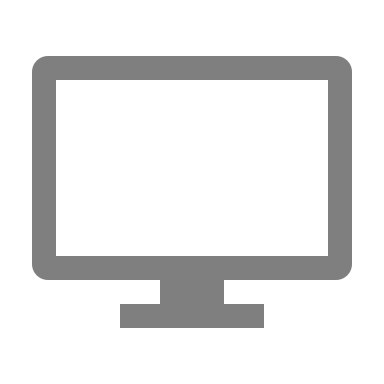 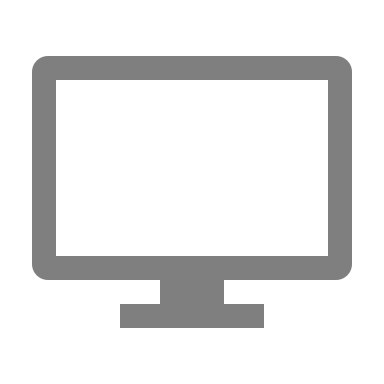 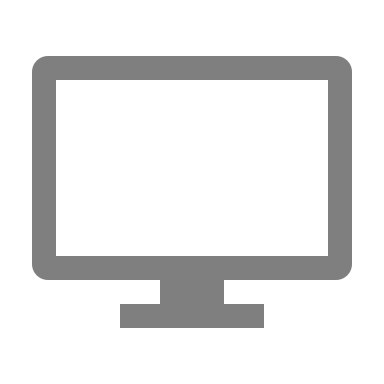 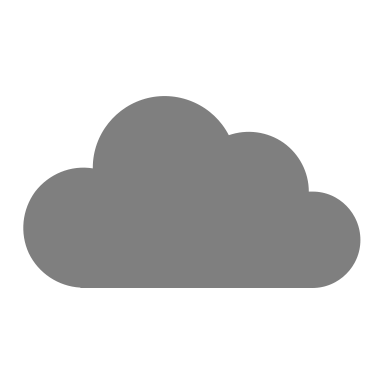 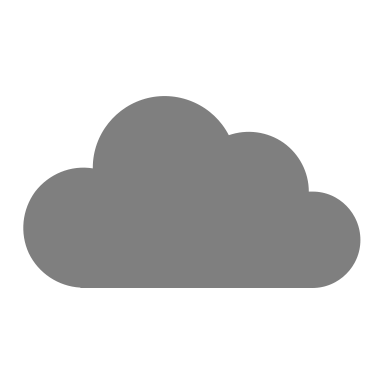 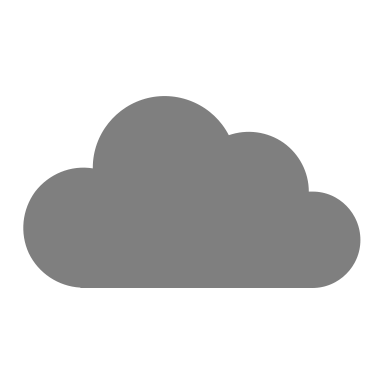 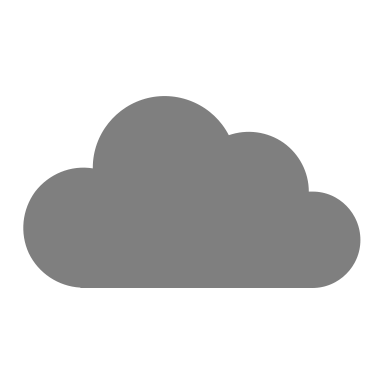 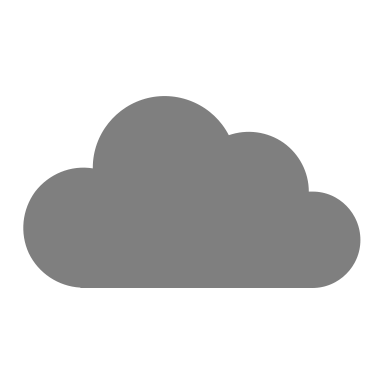 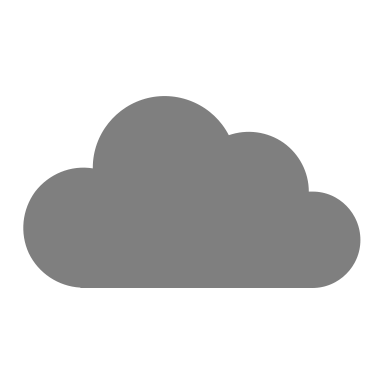 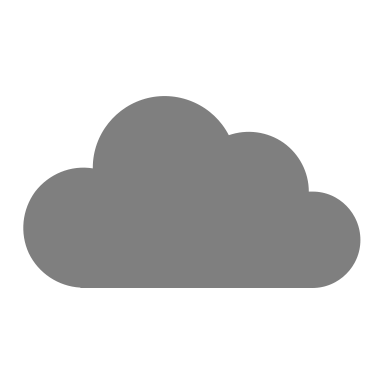 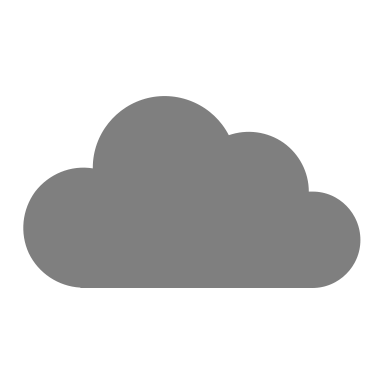 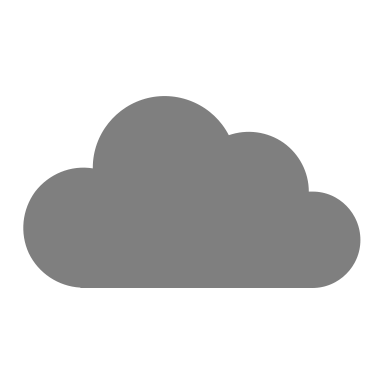 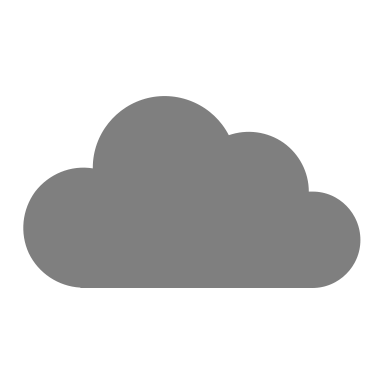 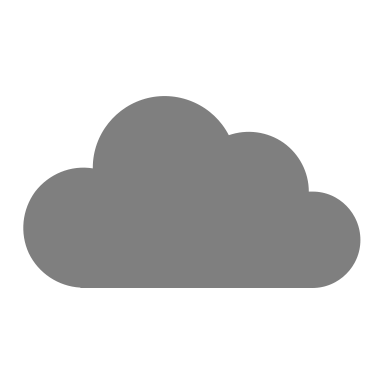 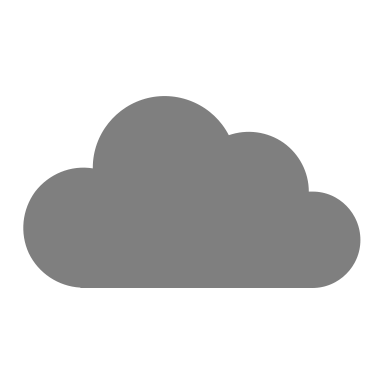 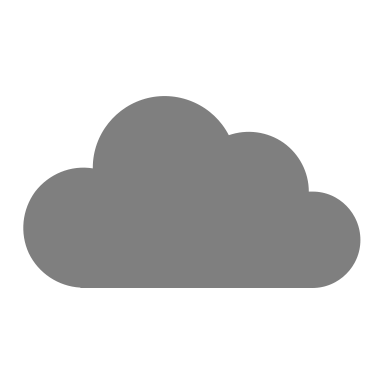 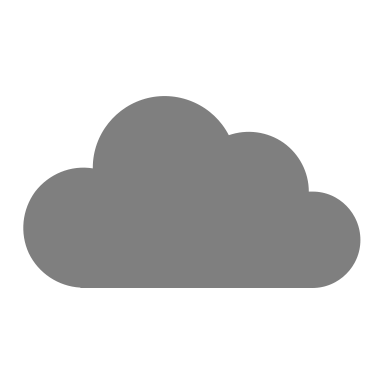 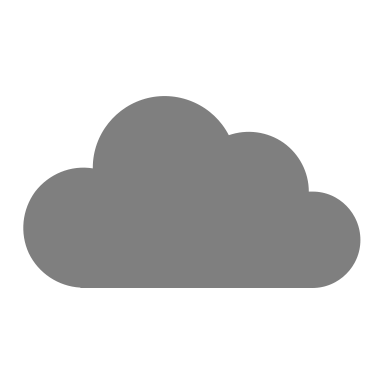 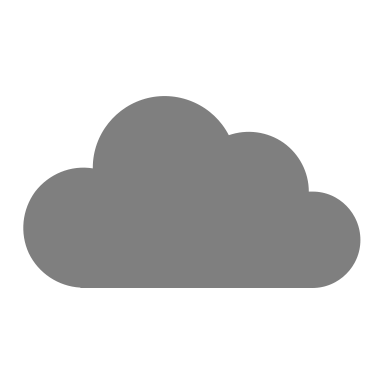 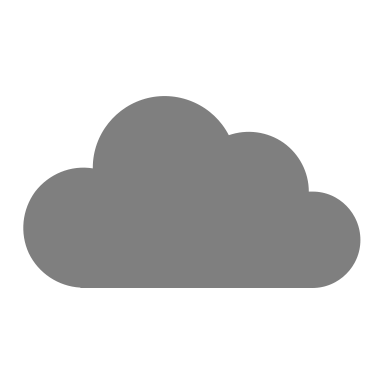 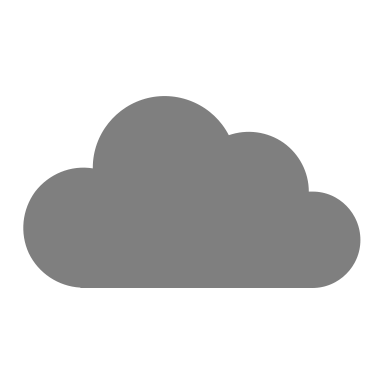 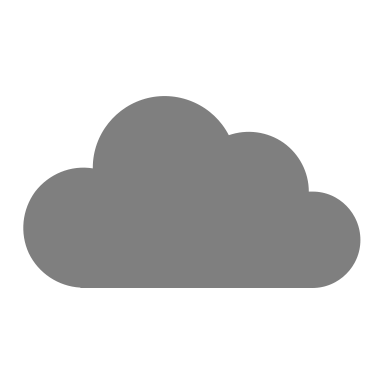 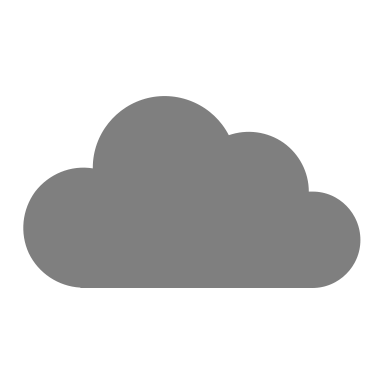 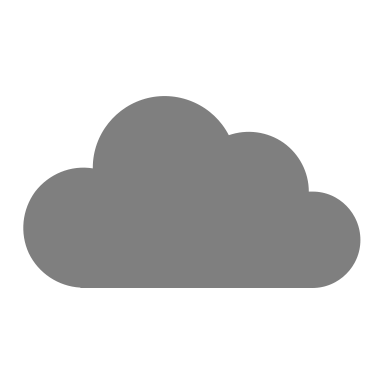 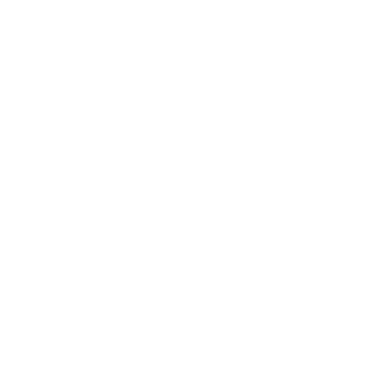 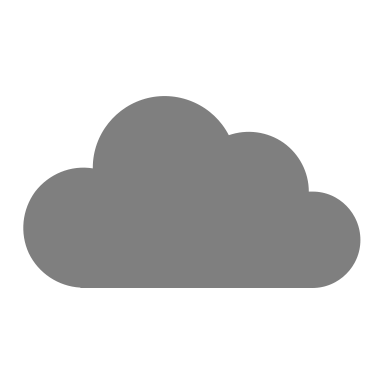 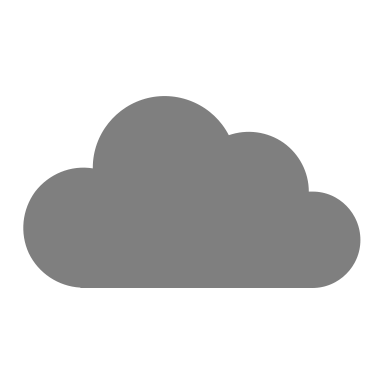 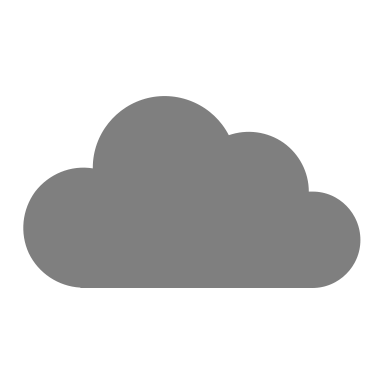 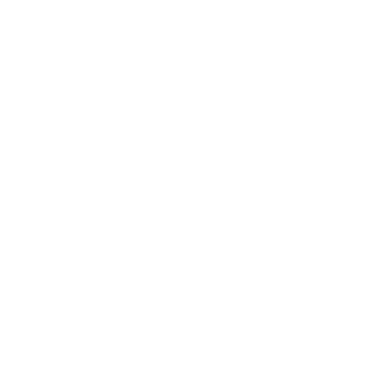 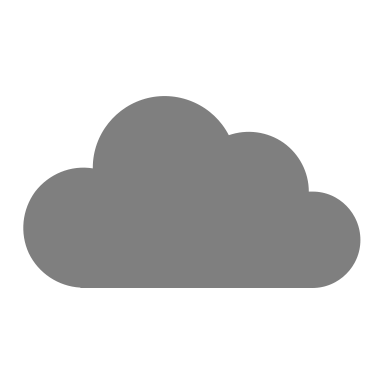 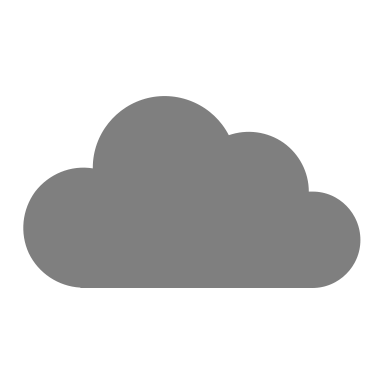 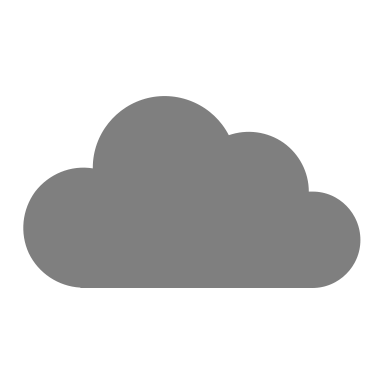 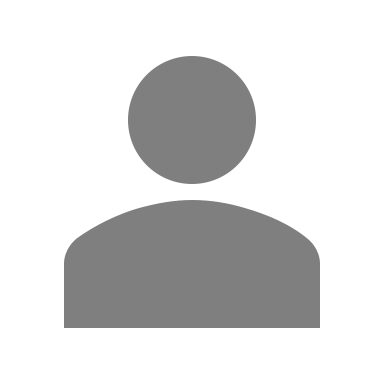 REF
Data
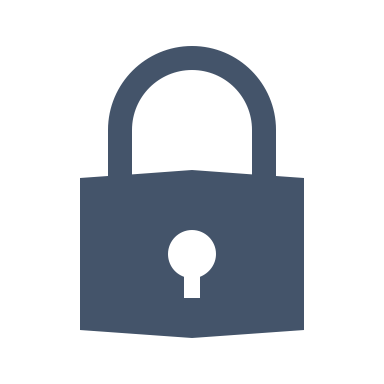 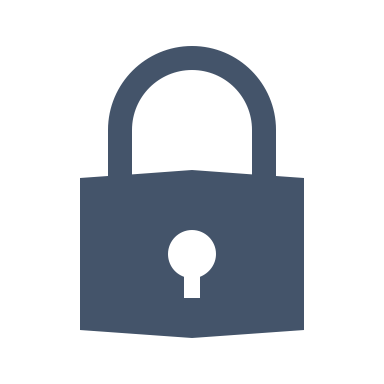 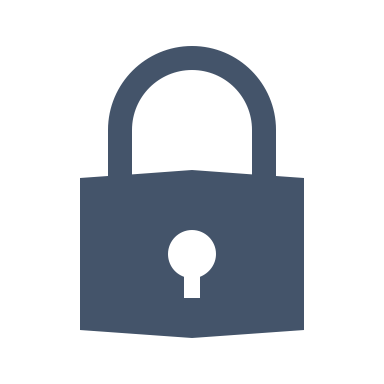 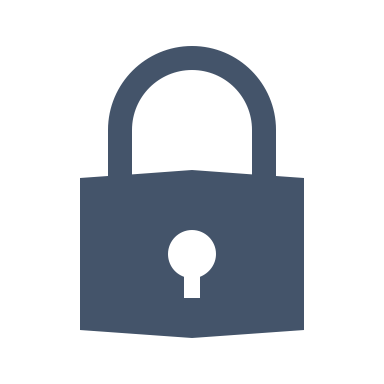 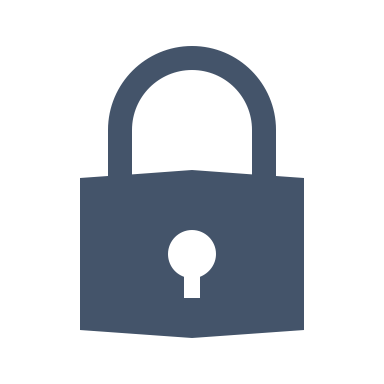 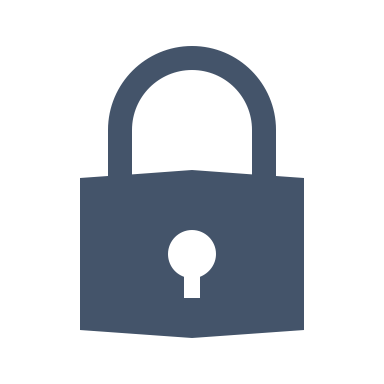 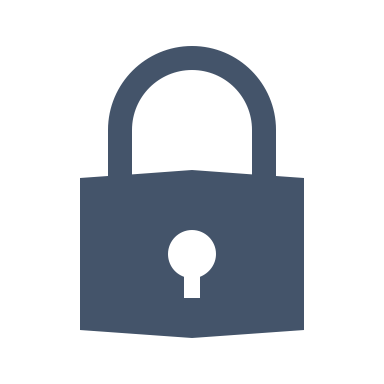 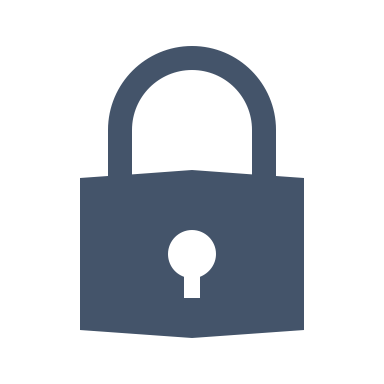 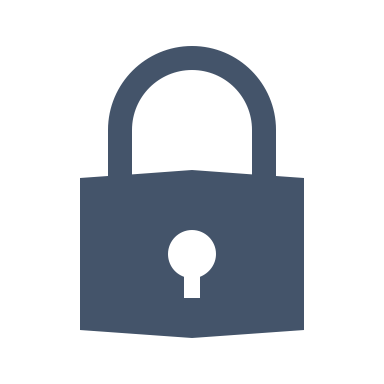 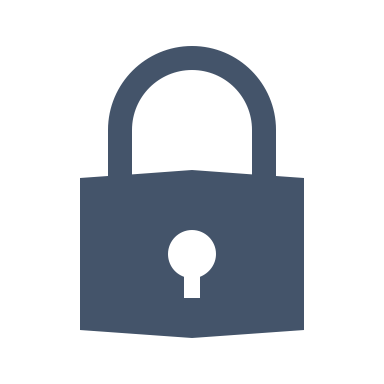 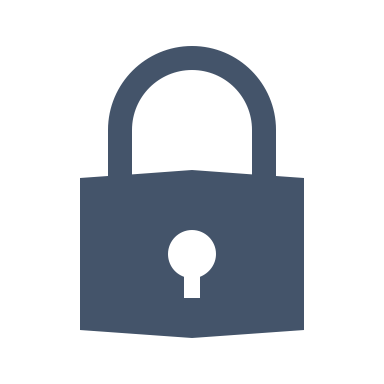 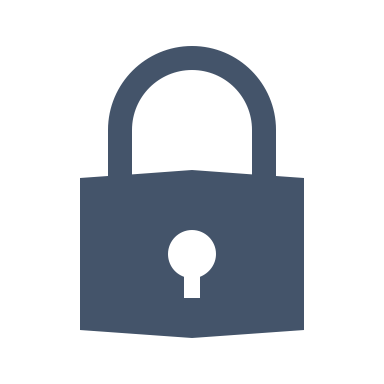 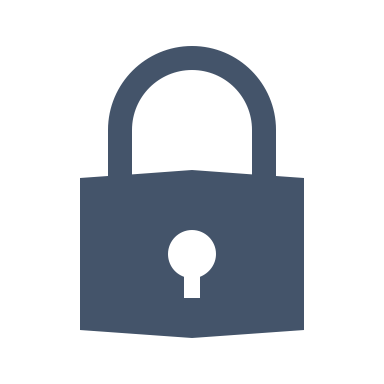 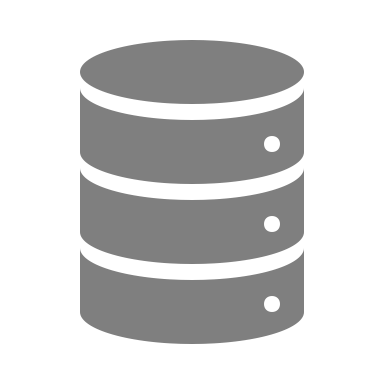 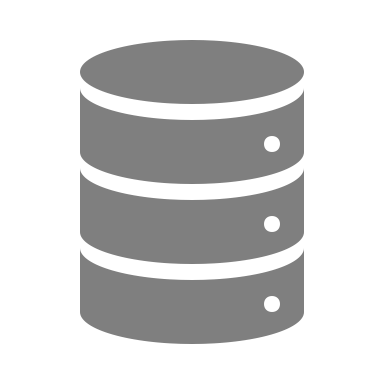 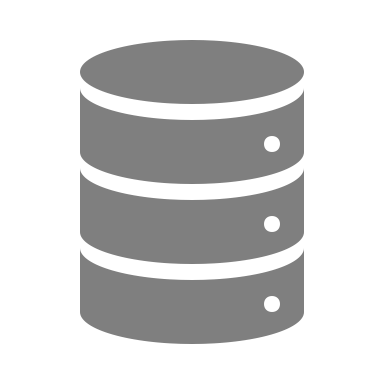 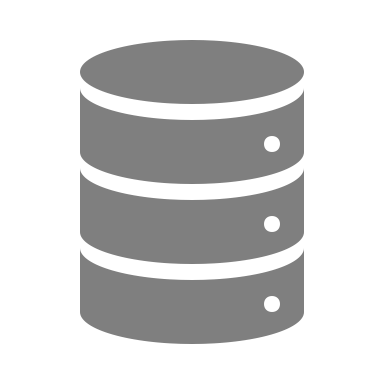 Global whitelist
Per-project whitelist
Mirror all packages
External
External
External
Internal
Internal
Internal
Per-project access controls
Standard
Shared Tier 2 Mirrors
Shared Tier 3 Mirrors
GPU
Per-project Tier 3 Mirrors
HackMD
GitLab
Cluster
Remote Desktop
Users + Groups
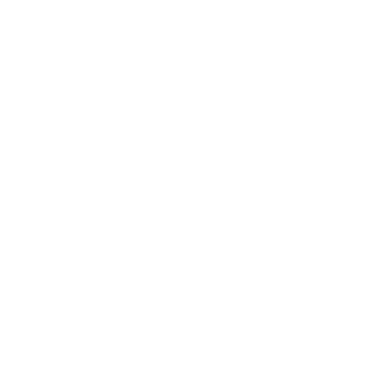 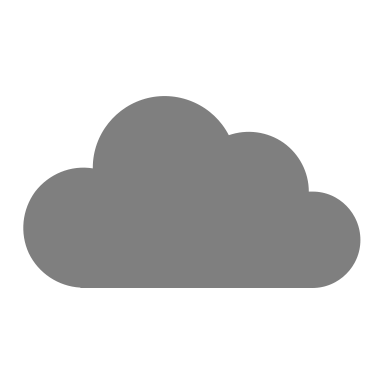 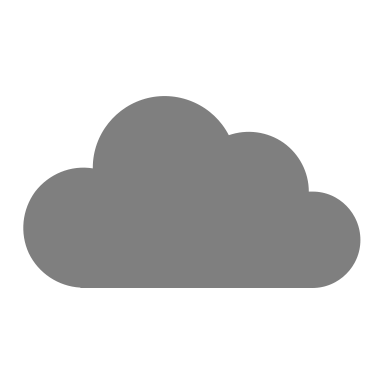 PyPi / CRAN
PyPi / CRAN
PyPi / CRAN
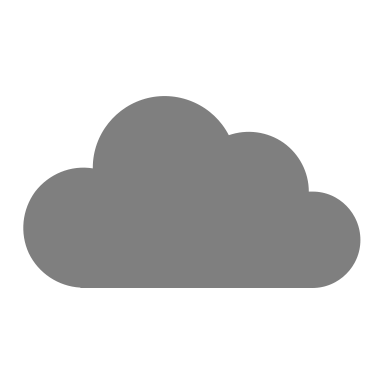 Data Egress
MFA
Authentication
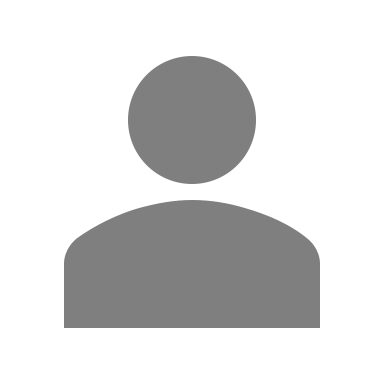 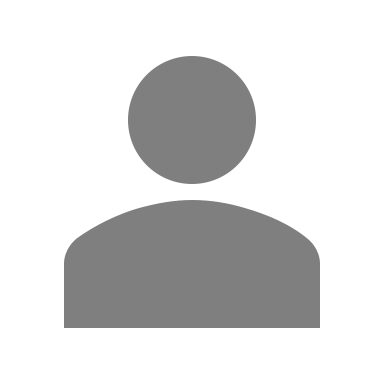 User
User
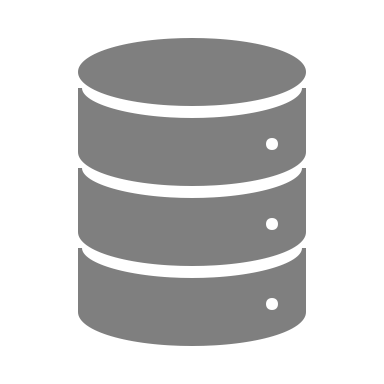 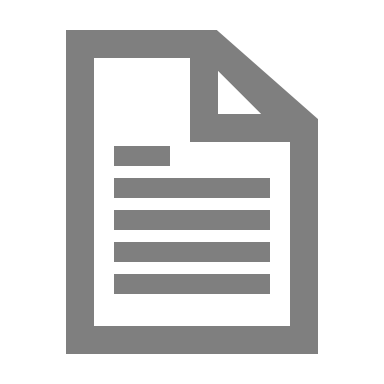 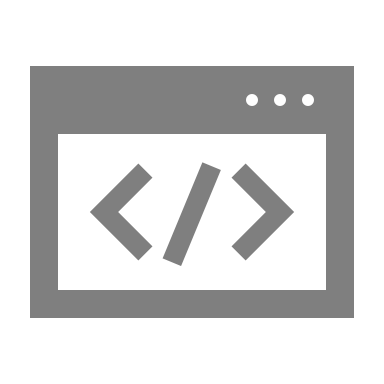 Work packages
Independent per-project Secure Research Environments (SREs)
Shared Safe Haven Management
Package mirrors for Python + R
Data Ingress
Project specific SRE
Shared services
https://doi.org/10.6084/m9.figshare.11815224
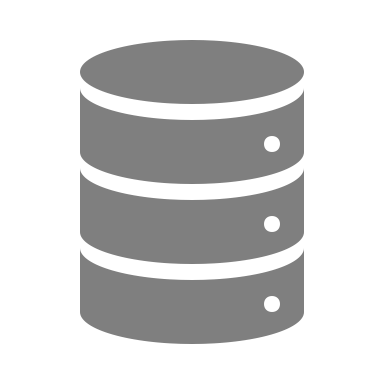 WP1
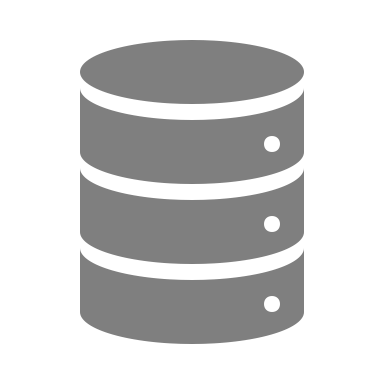 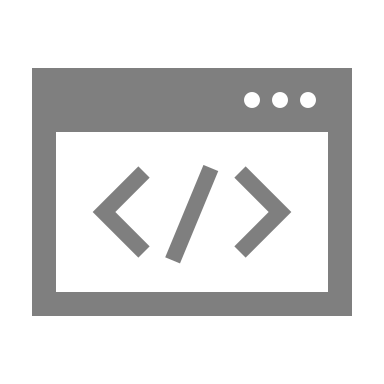 WP2
WP3
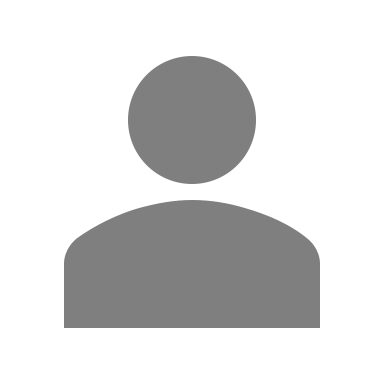 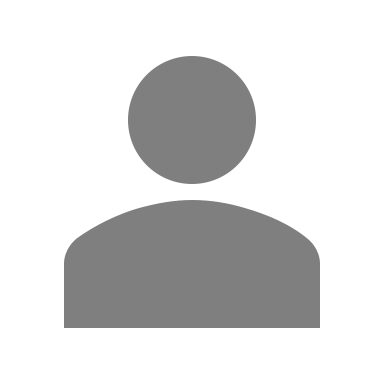 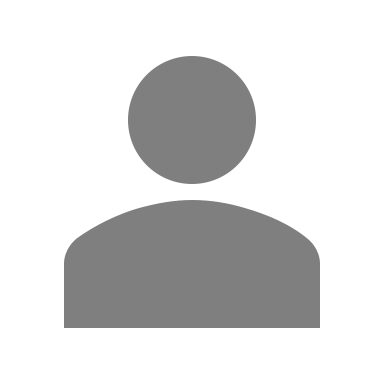 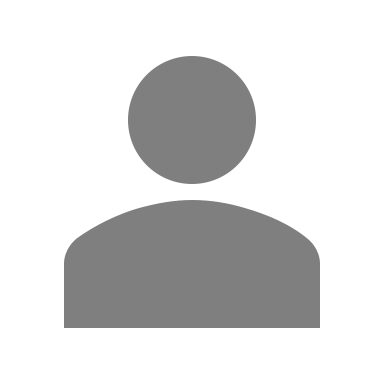 DPR
INV
REF
DPR
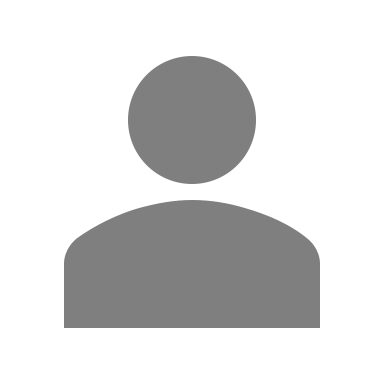 INV
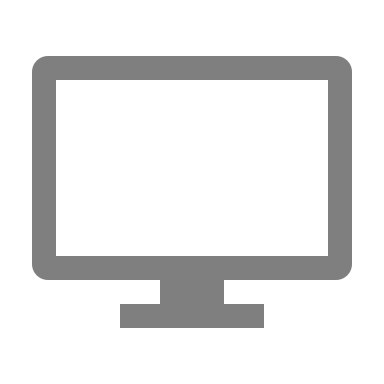 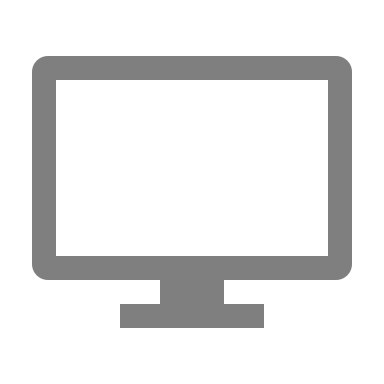 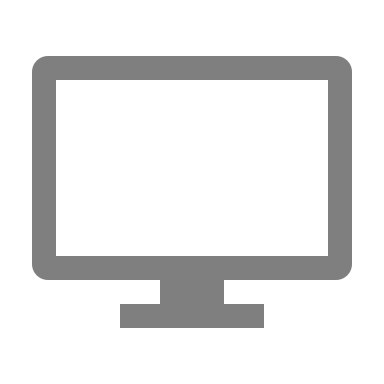 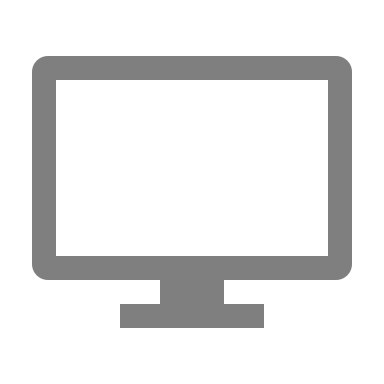 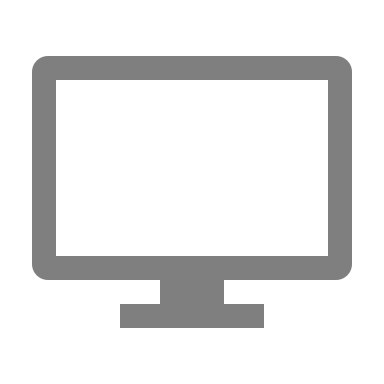 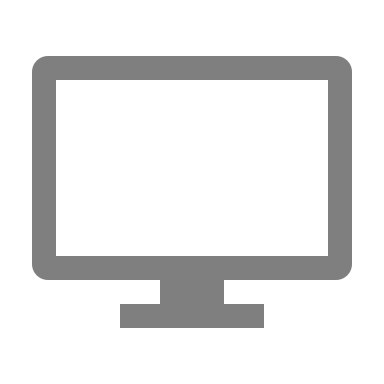 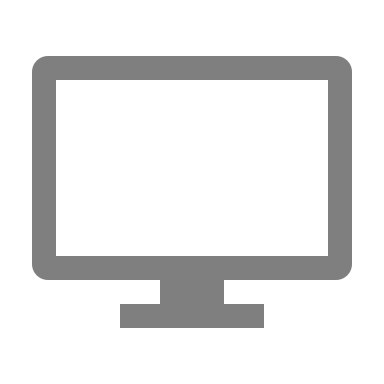 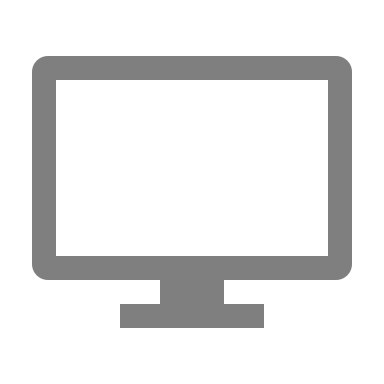 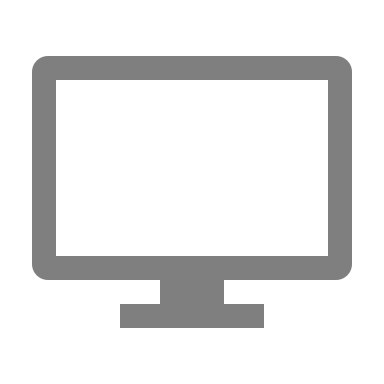 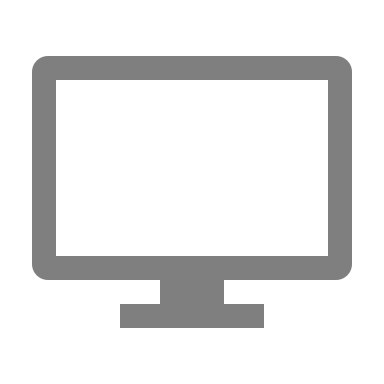 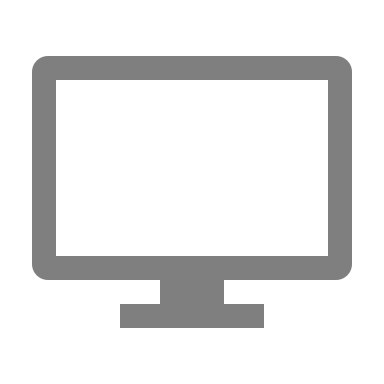 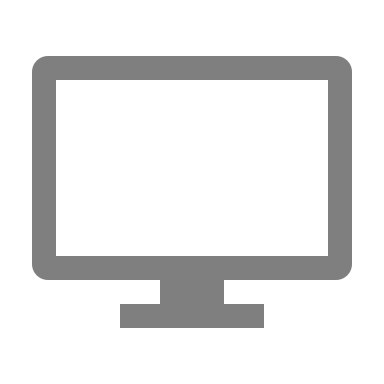 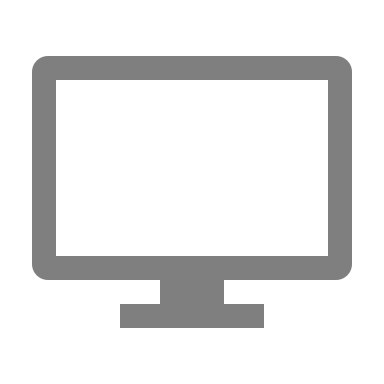 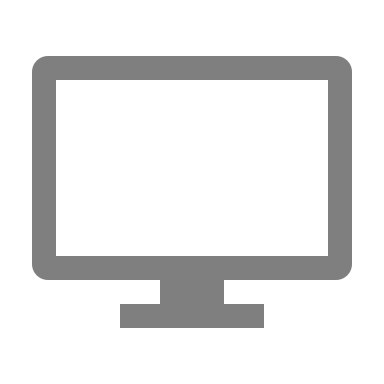 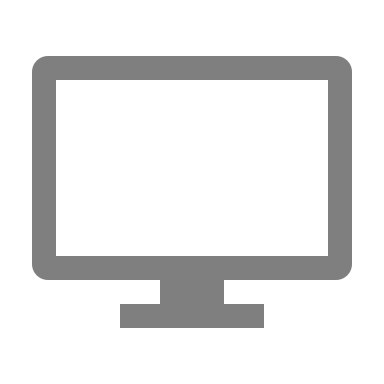 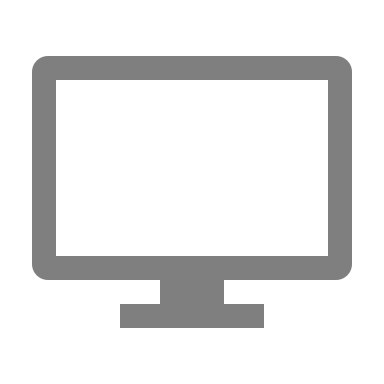 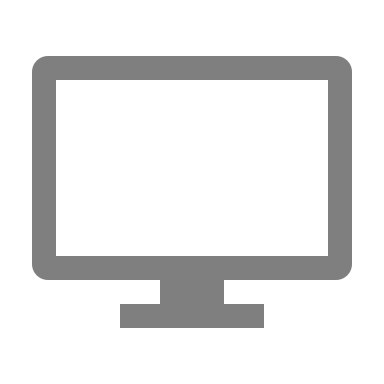 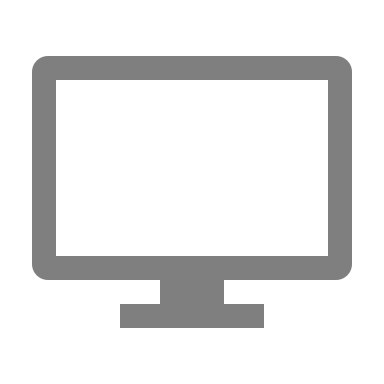 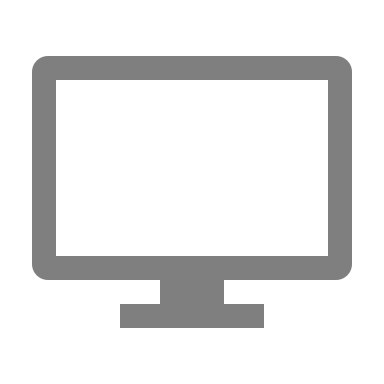 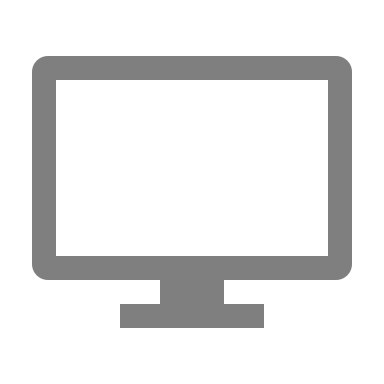 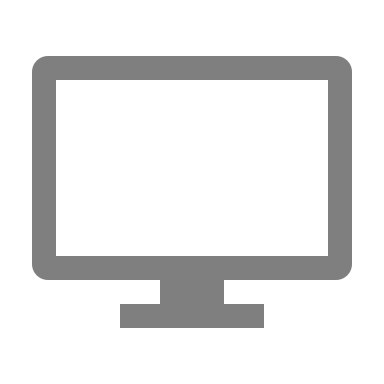 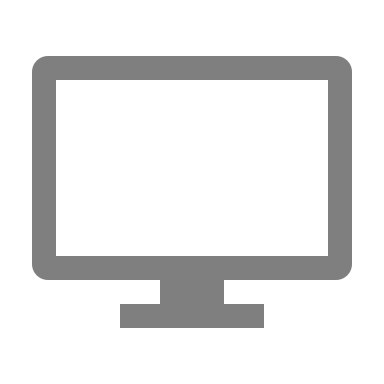 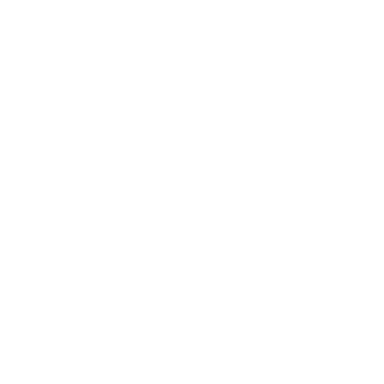 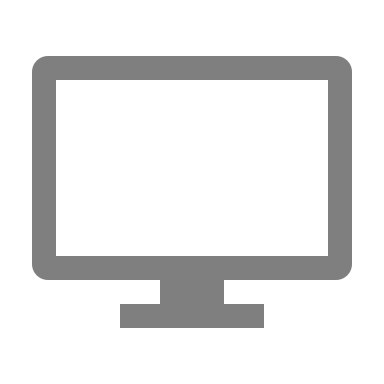 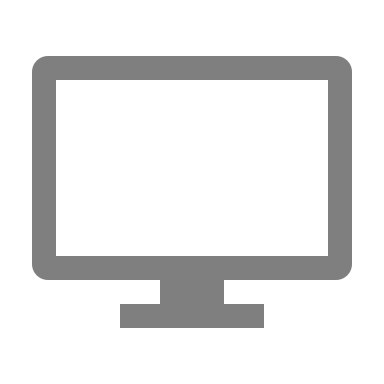 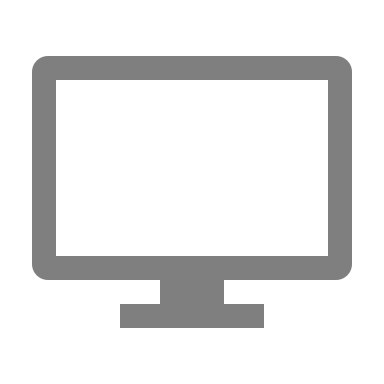 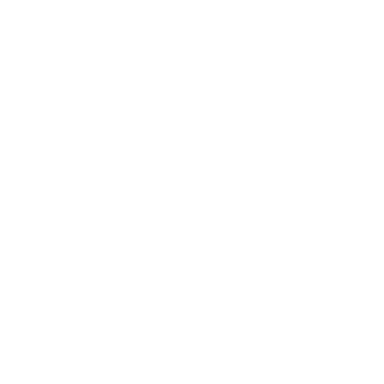 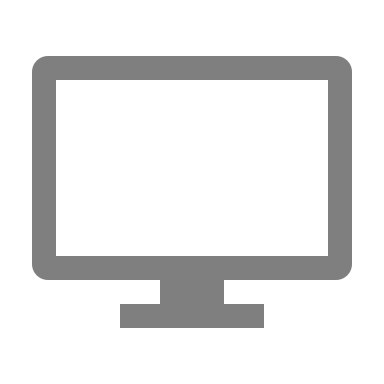 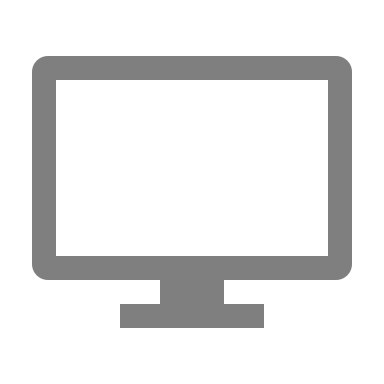 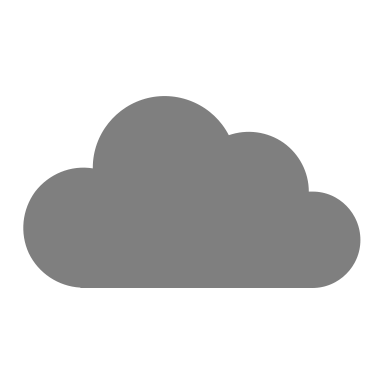 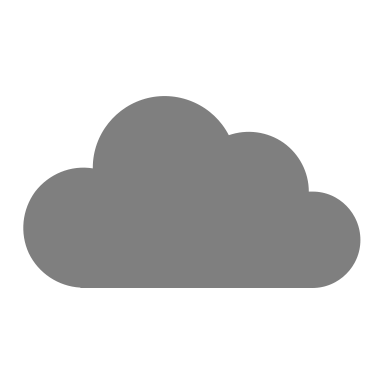 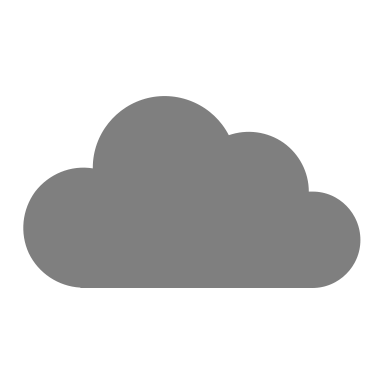 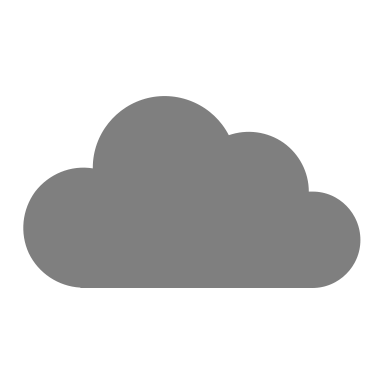 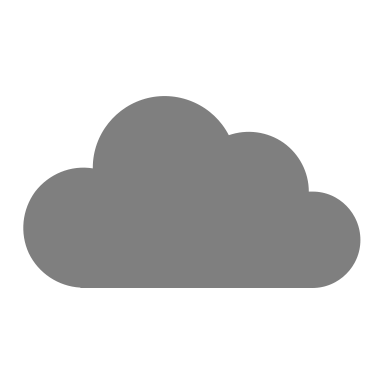 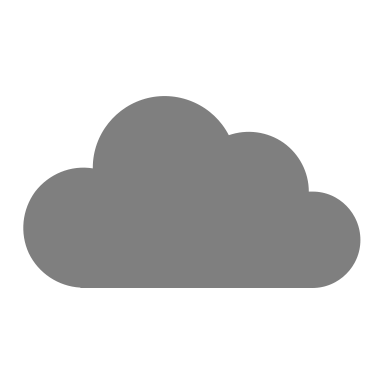 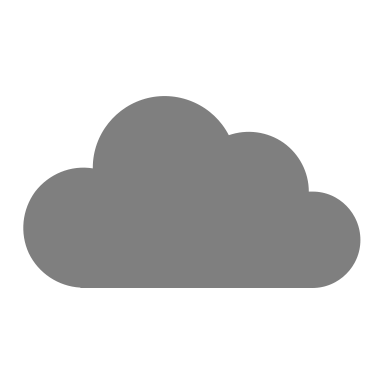 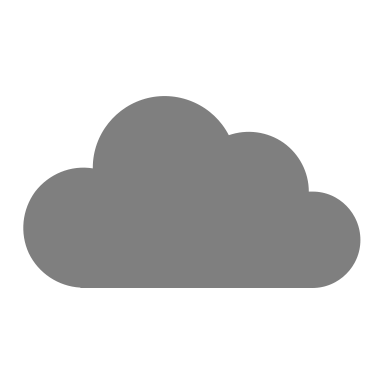 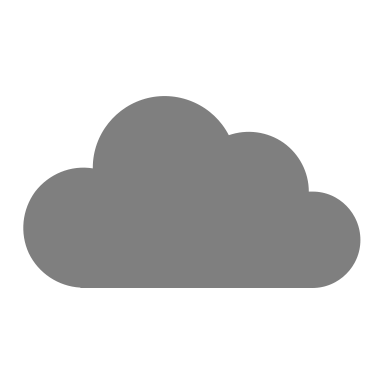 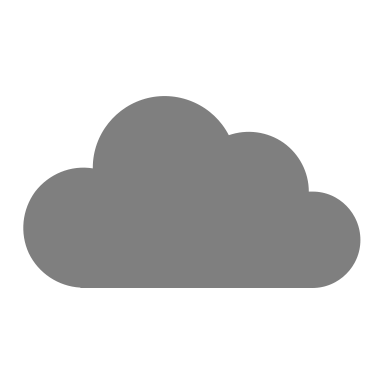 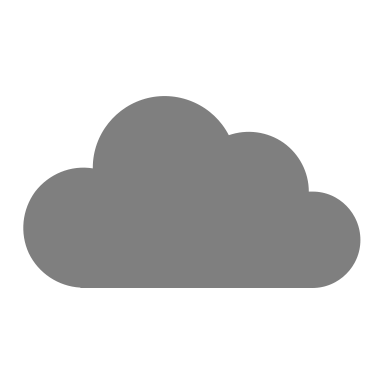 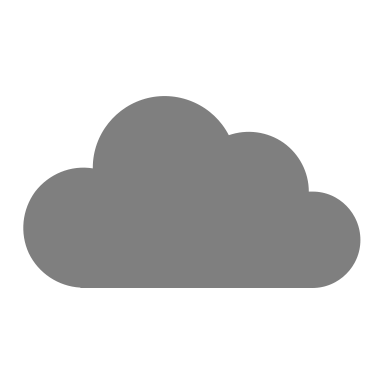 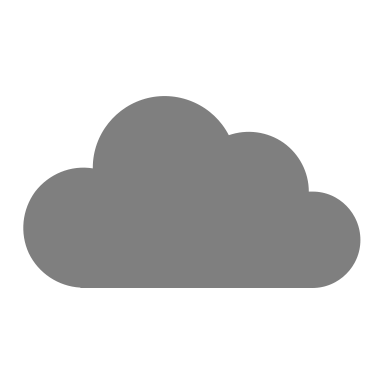 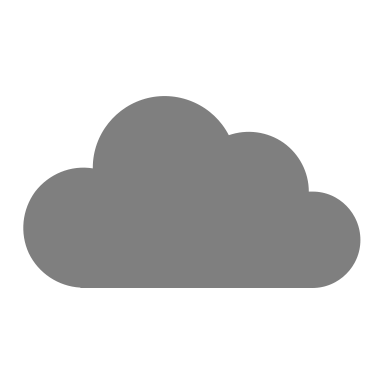 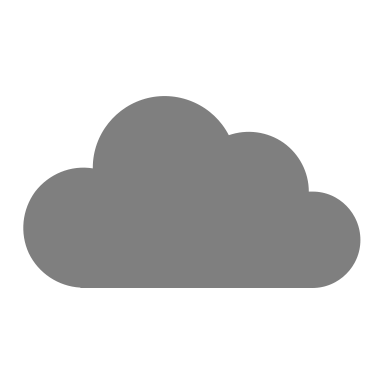 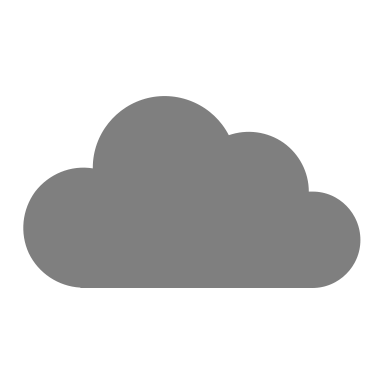 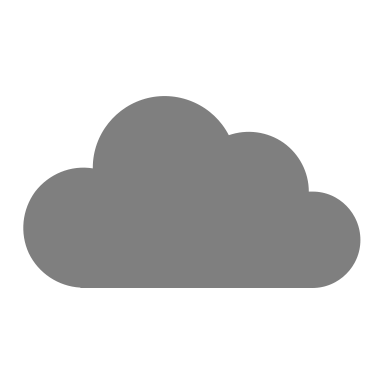 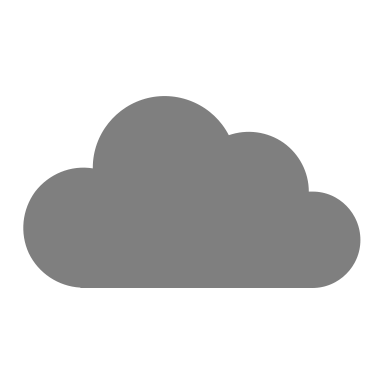 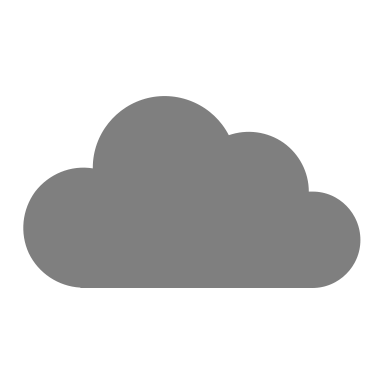 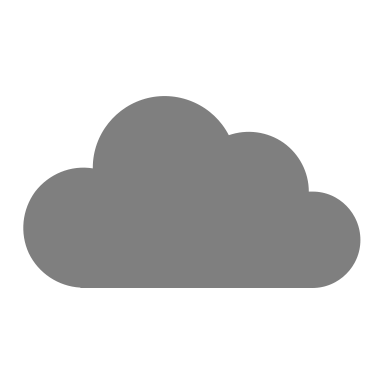 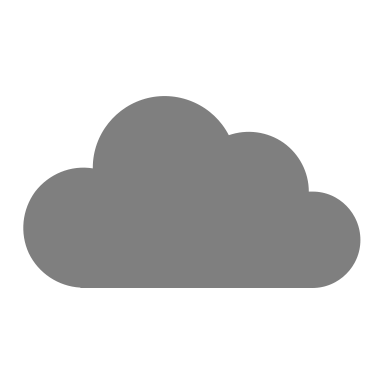 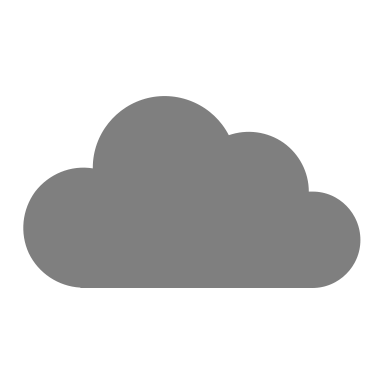 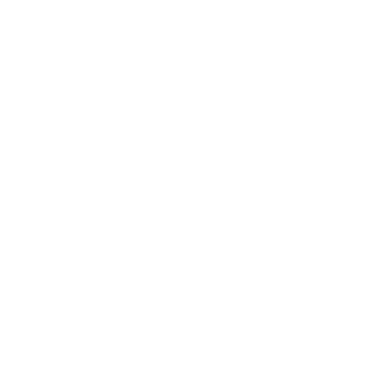 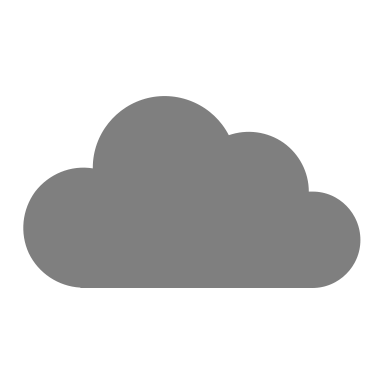 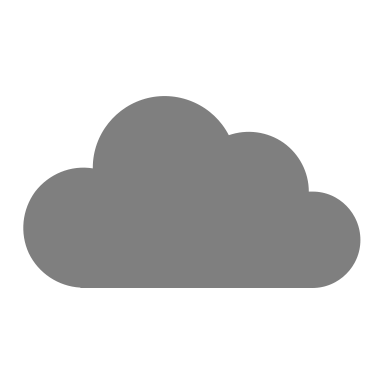 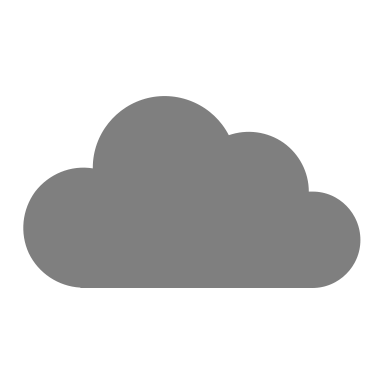 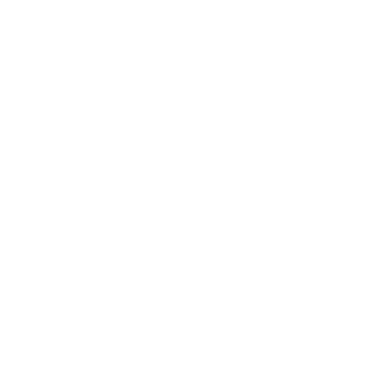 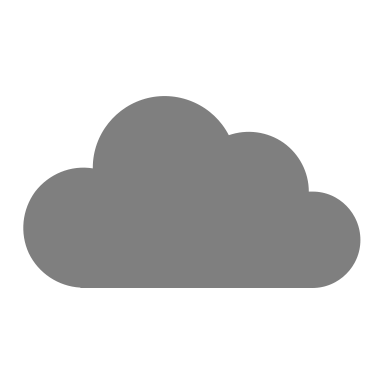 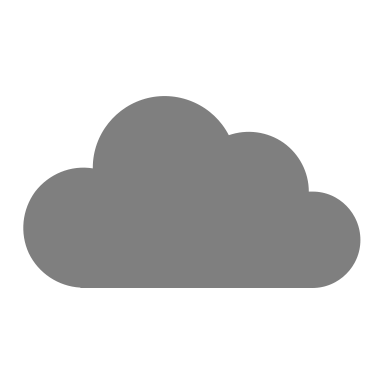 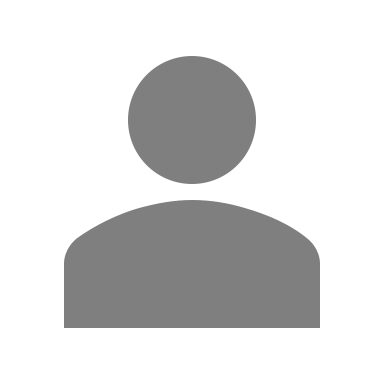 REF
Data
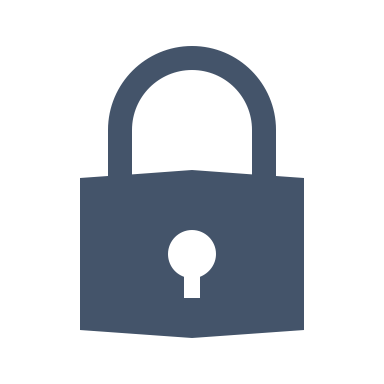 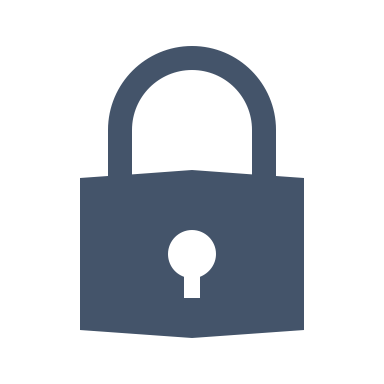 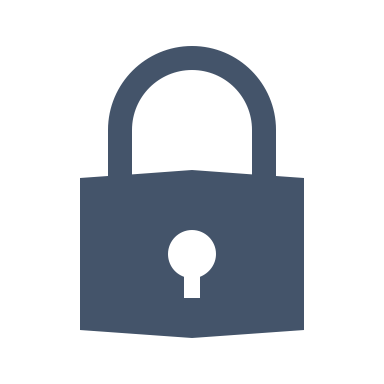 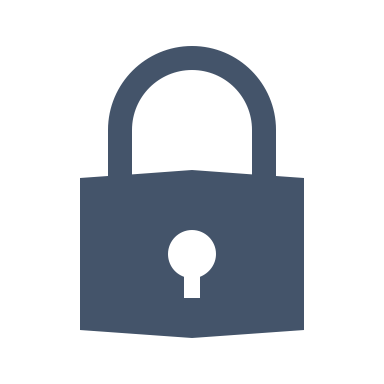 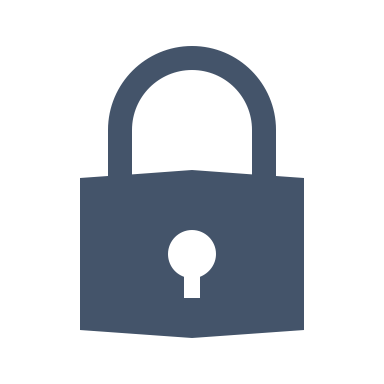 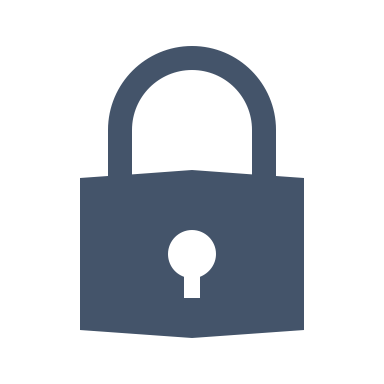 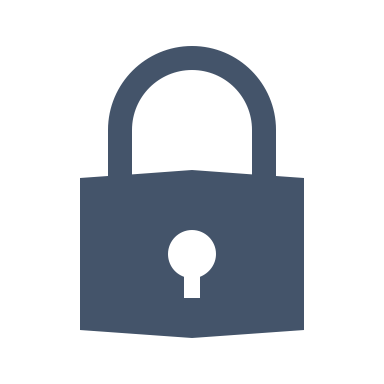 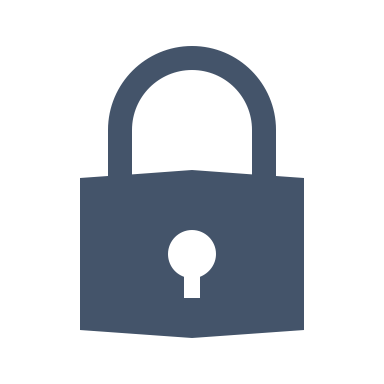 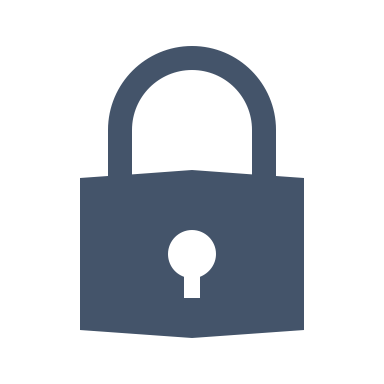 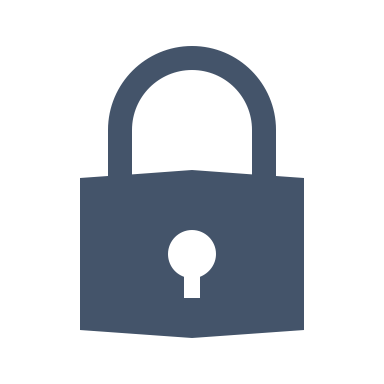 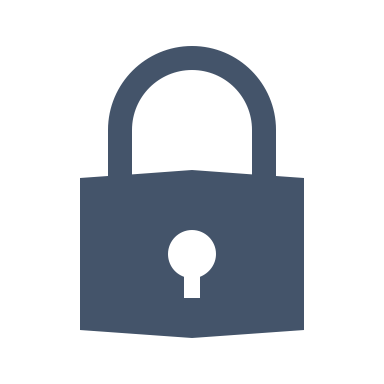 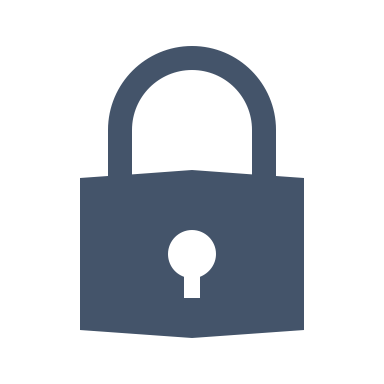 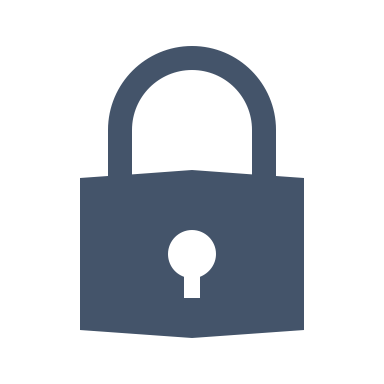 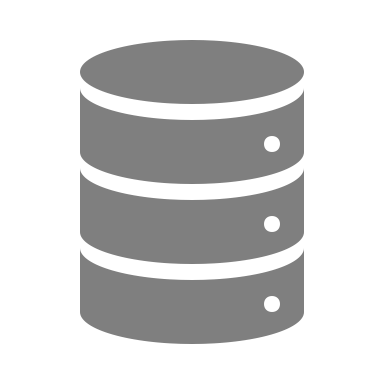 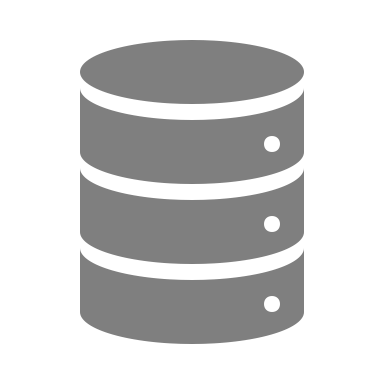 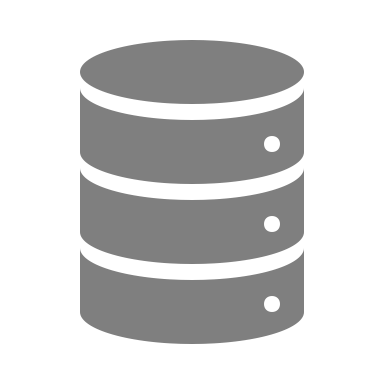 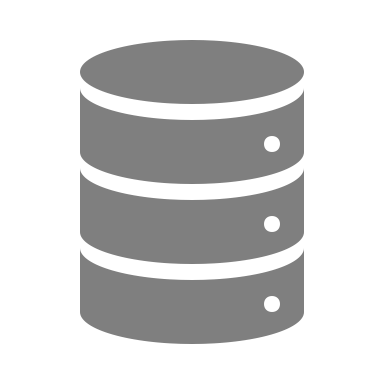 Global whitelist
Per-project whitelist
Mirror all packages
External
External
External
Internal
Internal
Internal
Per-project access controls
Standard
Shared Tier 2 Mirrors
Shared Tier 3 Mirrors
GPU
Per-project Tier 3 Mirrors
HackMD
GitLab
Cluster
Remote Desktop
Users + Groups
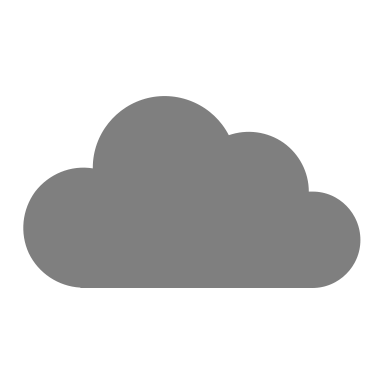 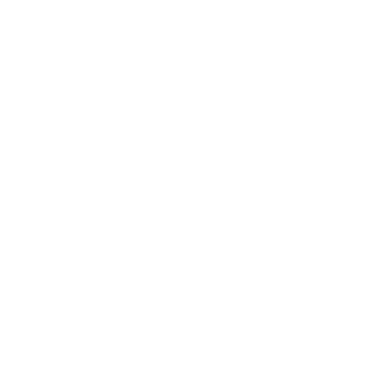 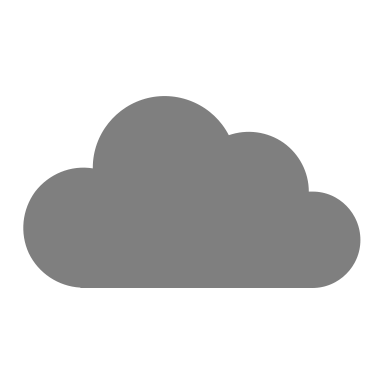 PyPi / CRAN
PyPi / CRAN
PyPi / CRAN
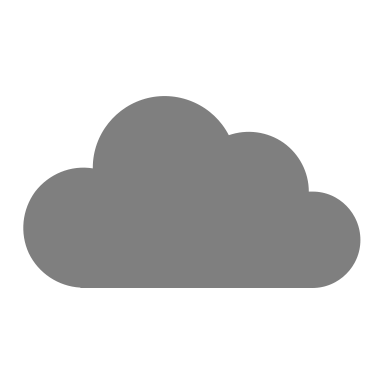 Data Egress
MFA
Authentication
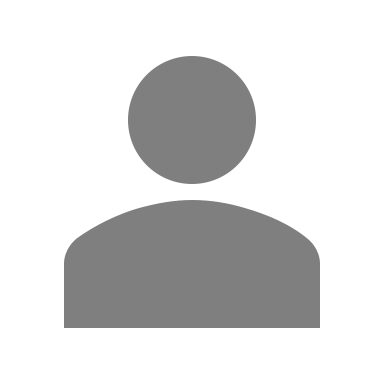 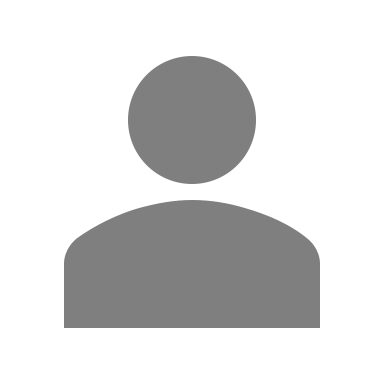 User
User
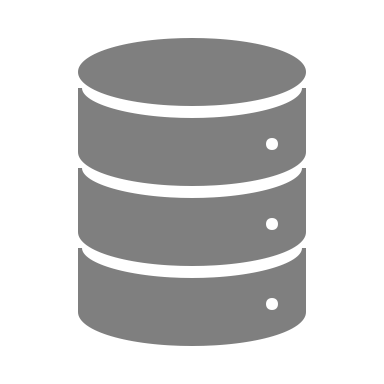 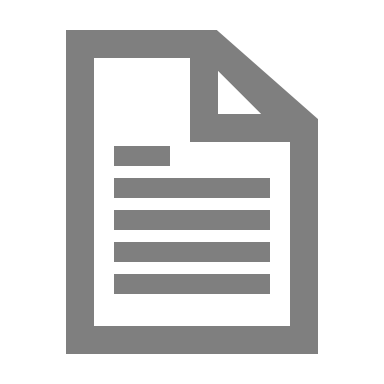 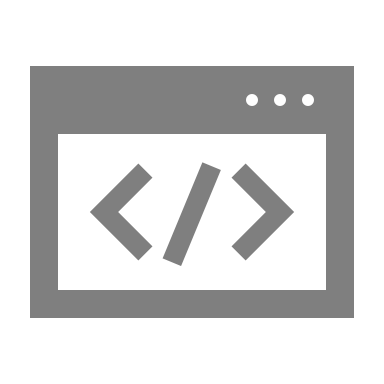 Work packages
Independent per-project Secure Research Environments (SREs)
Shared Safe Haven Management
Package mirrors for Python + R
Data Ingress
Project specific SRE
Shared services
https://doi.org/10.6084/m9.figshare.11815224
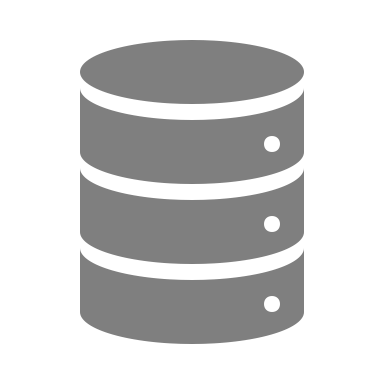 WP1
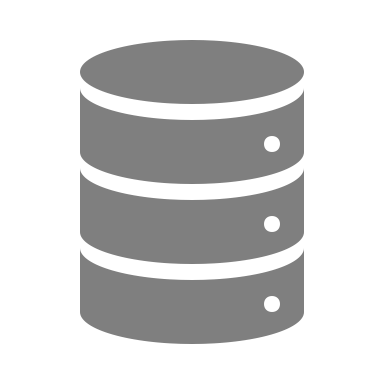 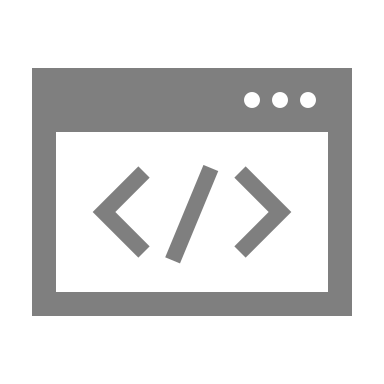 WP2
WP3
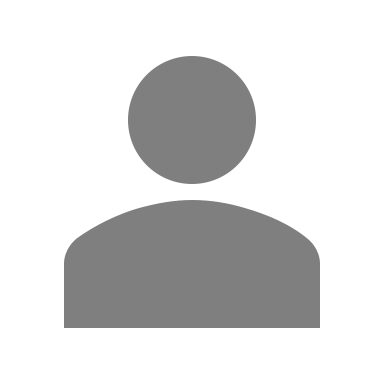 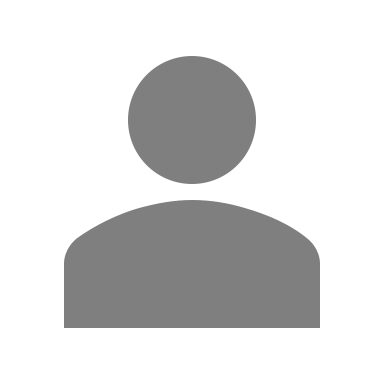 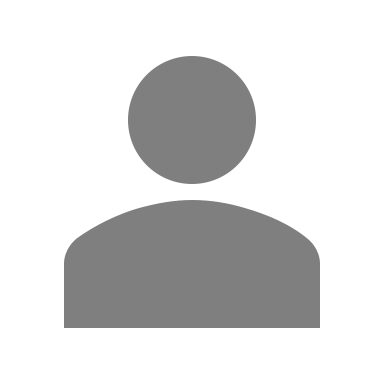 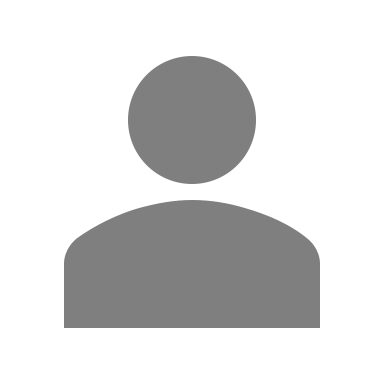 DPR
INV
REF
DPR
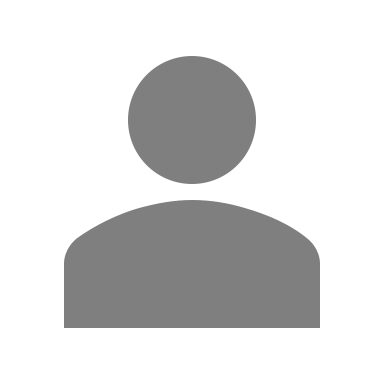 INV
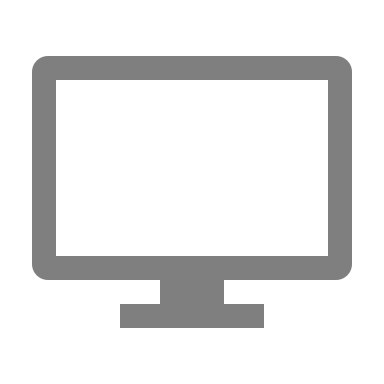 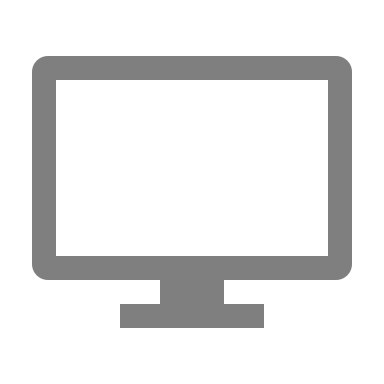 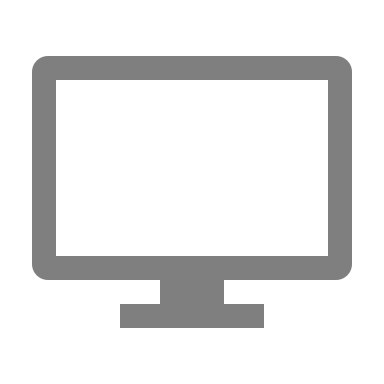 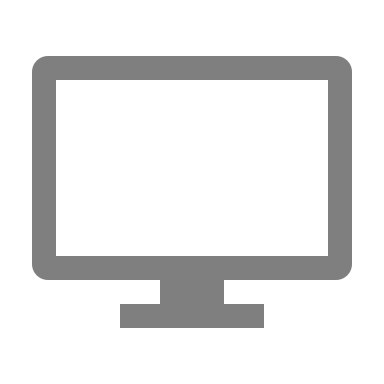 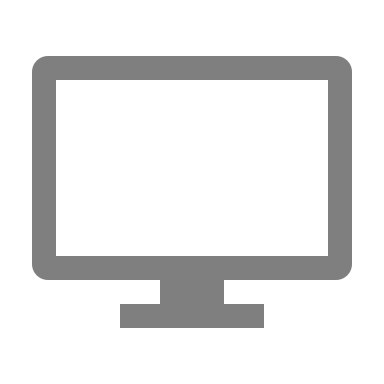 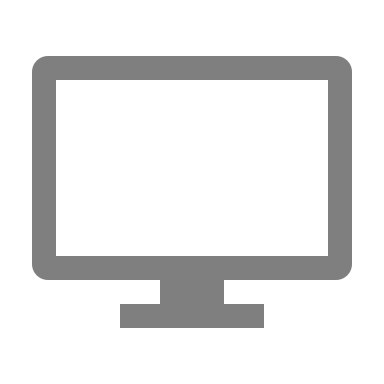 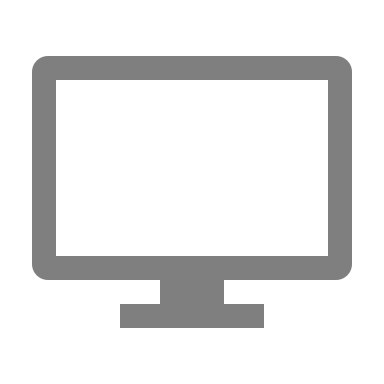 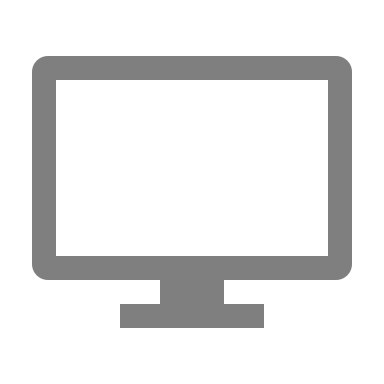 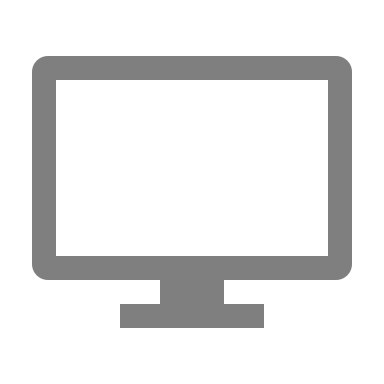 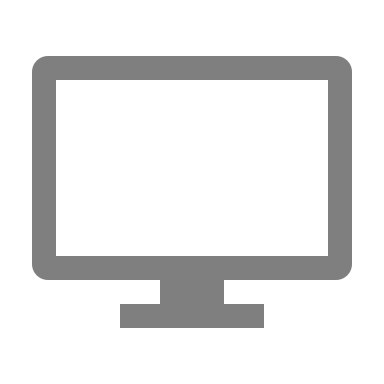 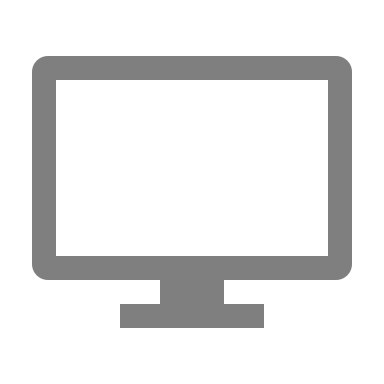 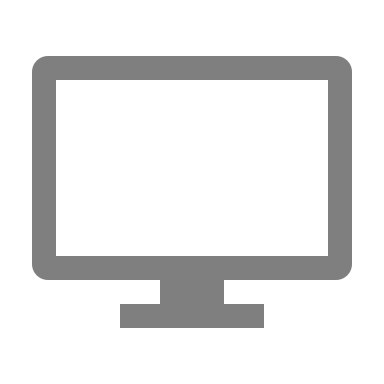 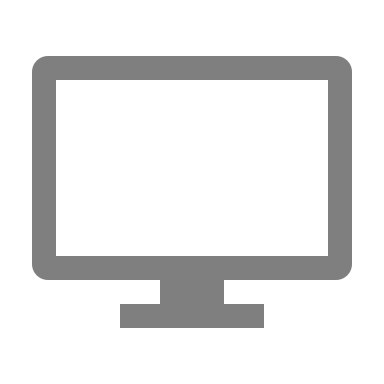 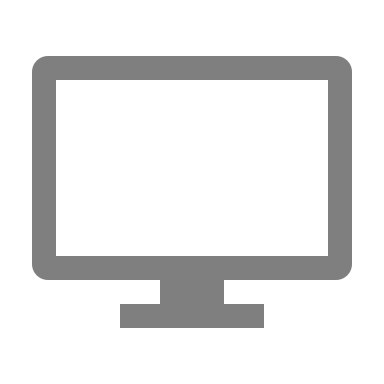 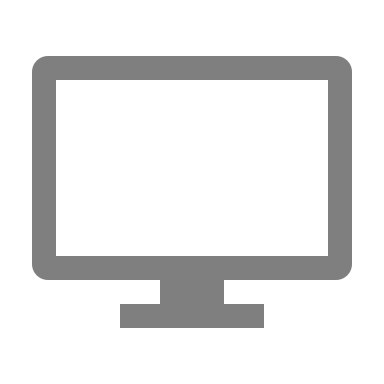 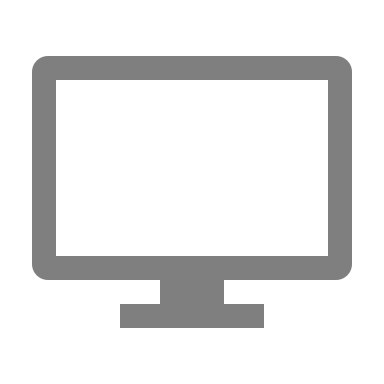 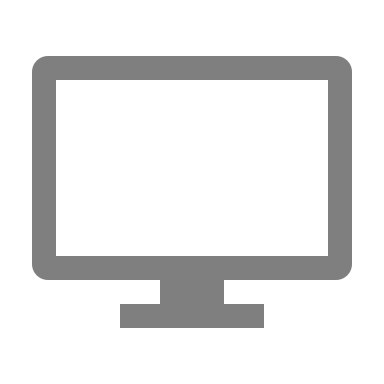 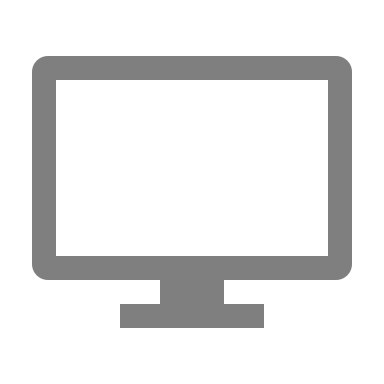 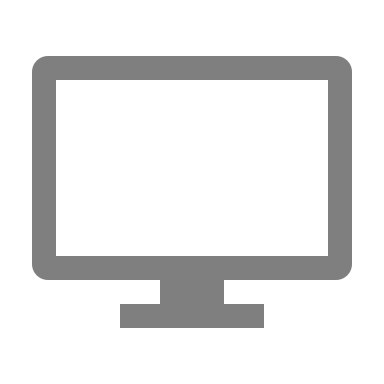 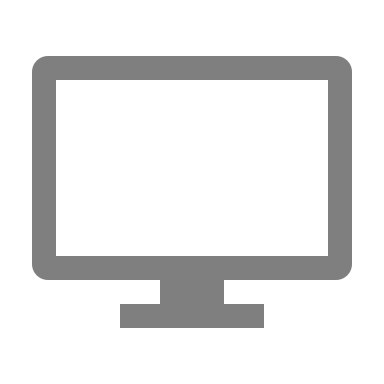 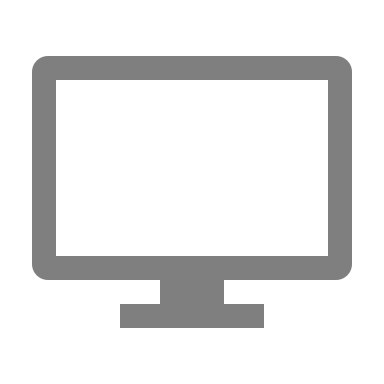 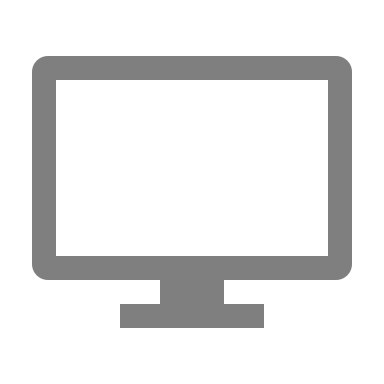 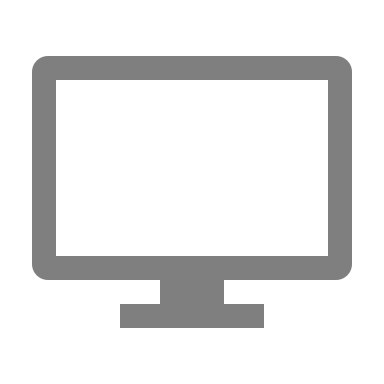 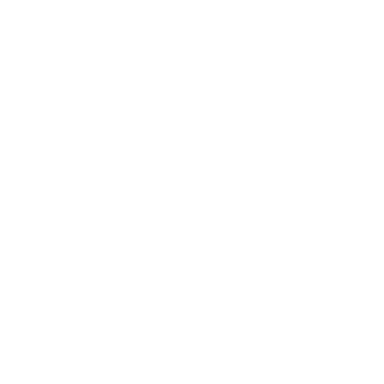 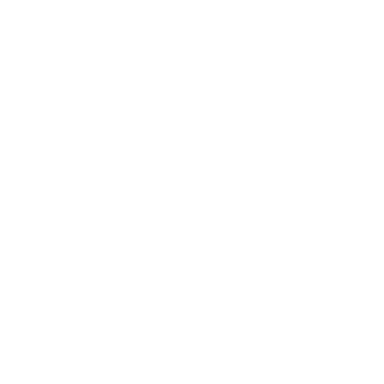 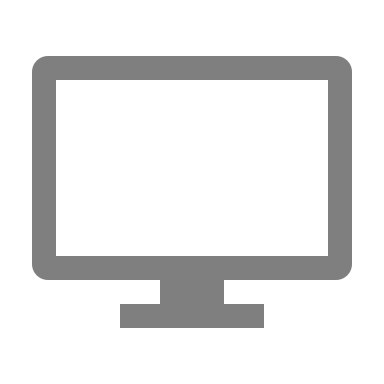 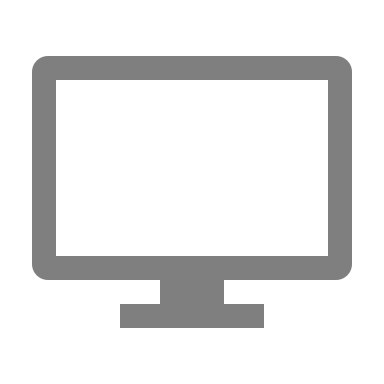 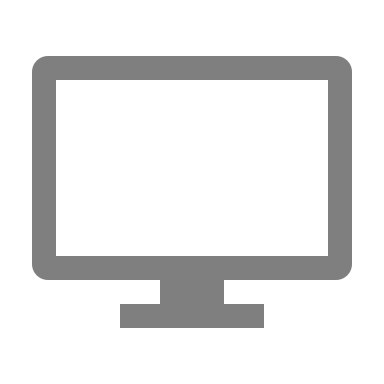 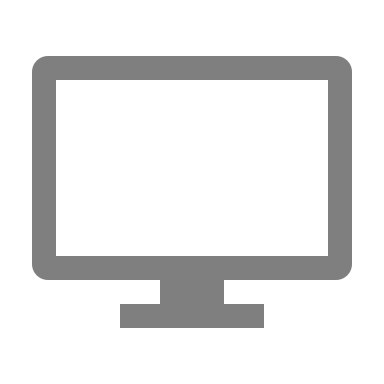 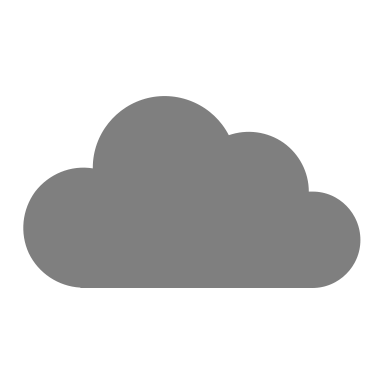 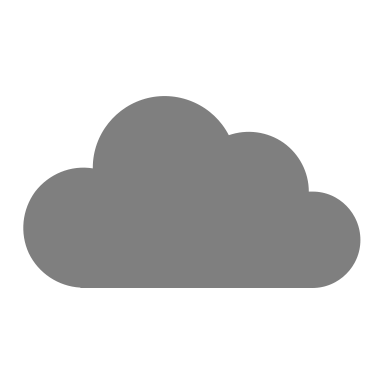 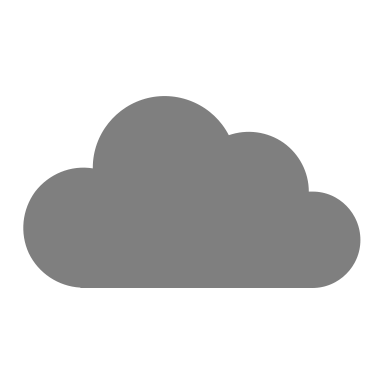 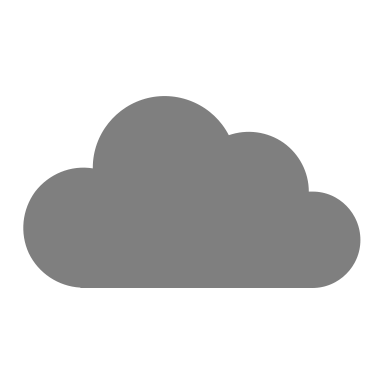 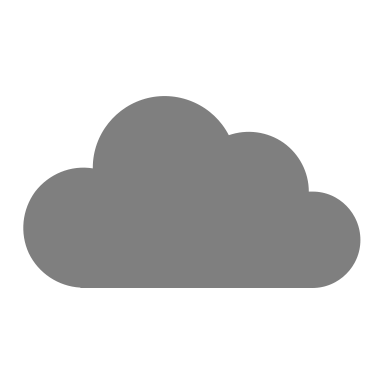 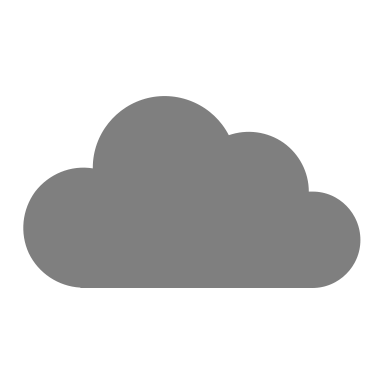 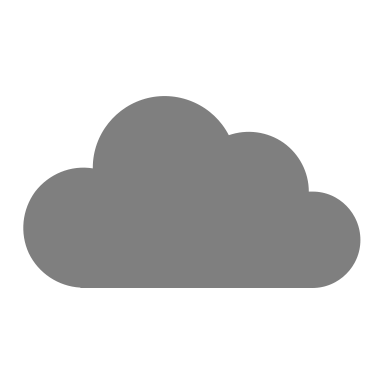 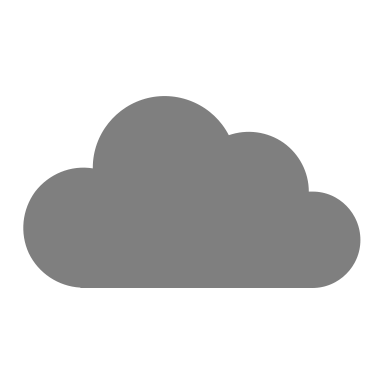 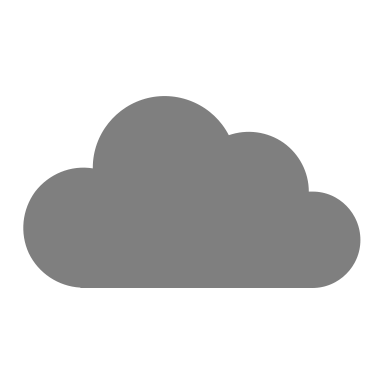 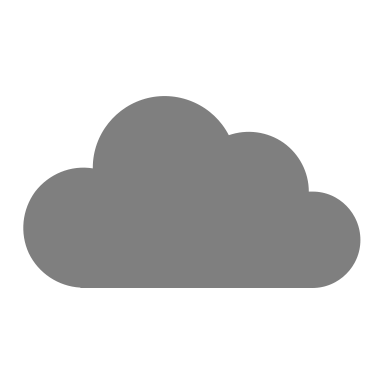 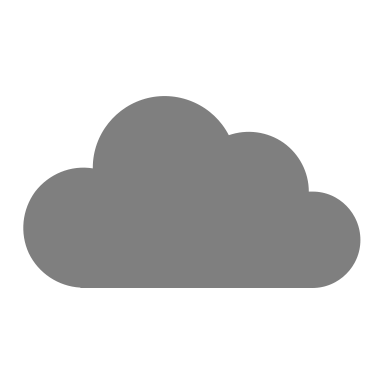 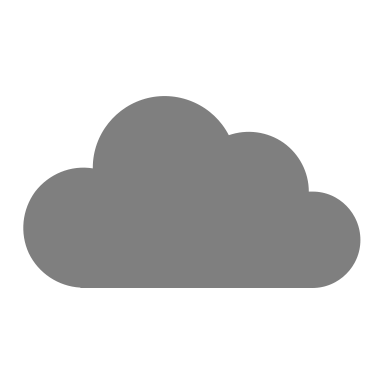 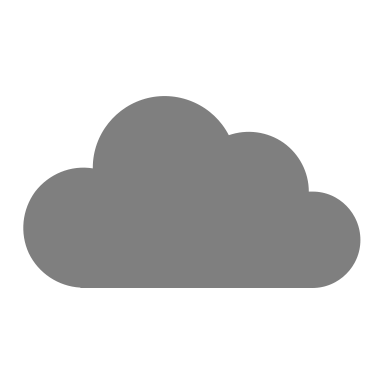 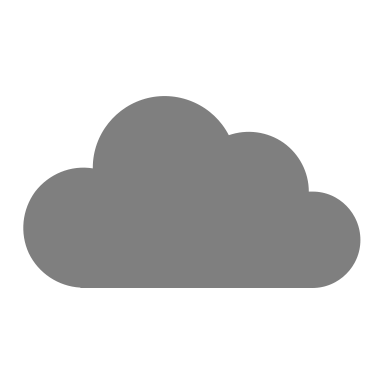 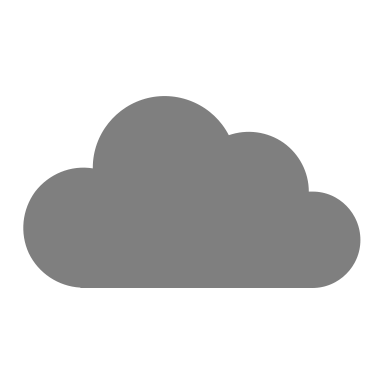 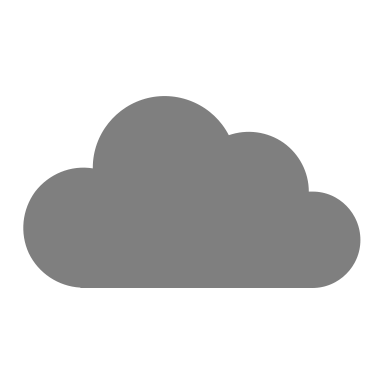 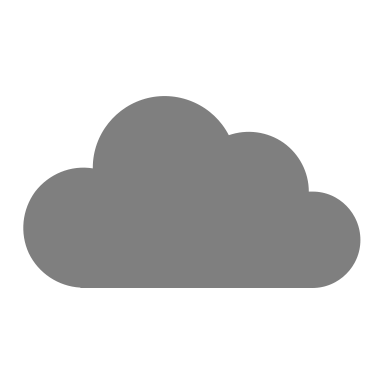 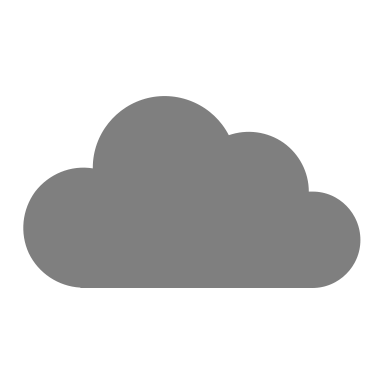 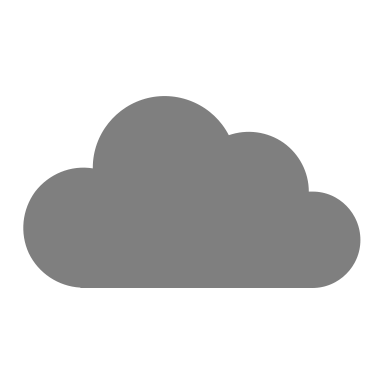 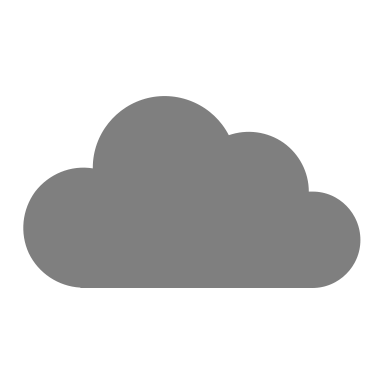 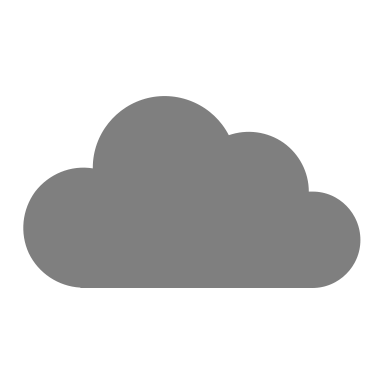 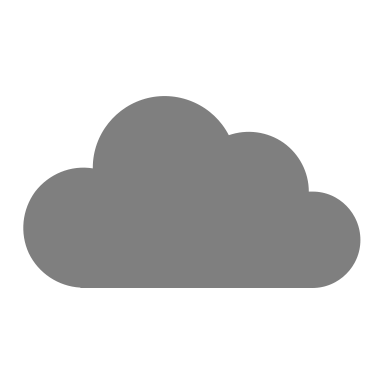 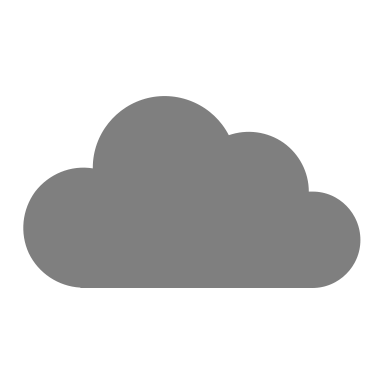 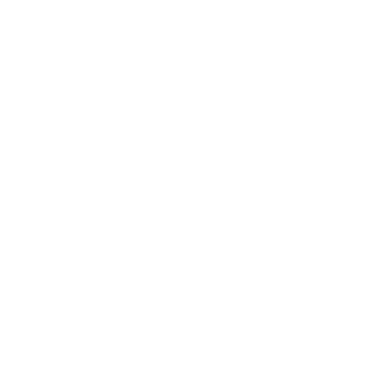 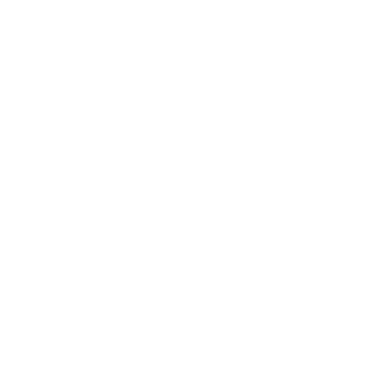 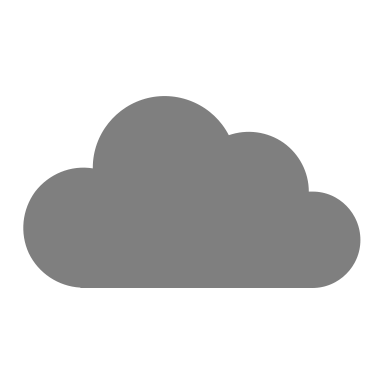 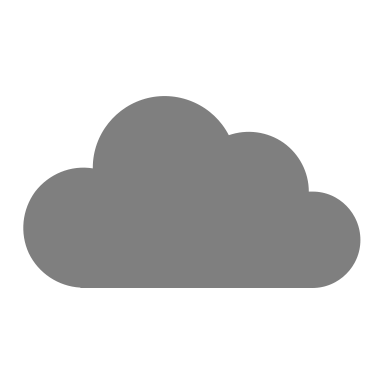 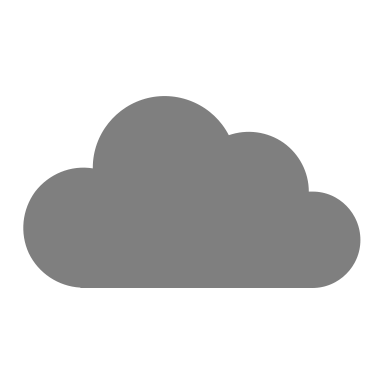 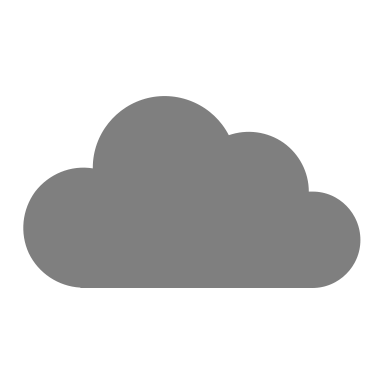 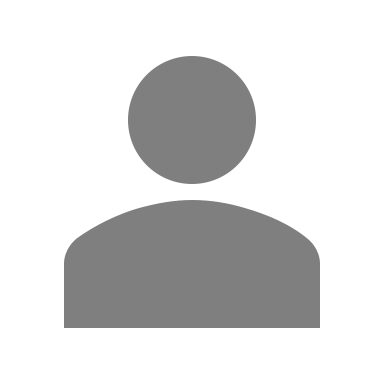 REF
Data
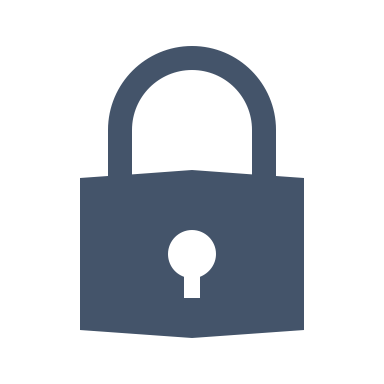 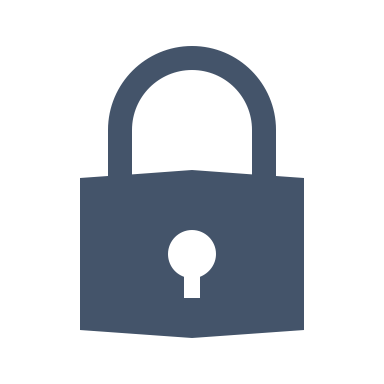 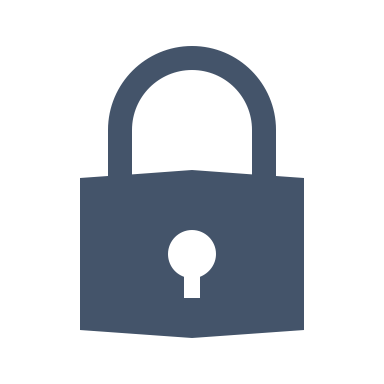 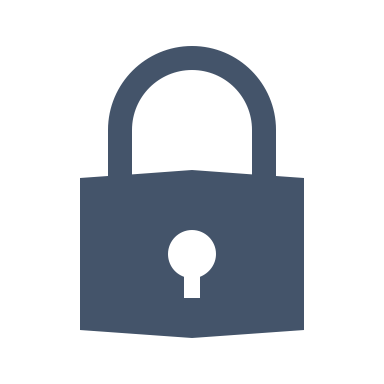 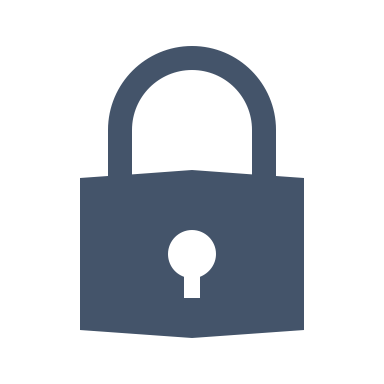 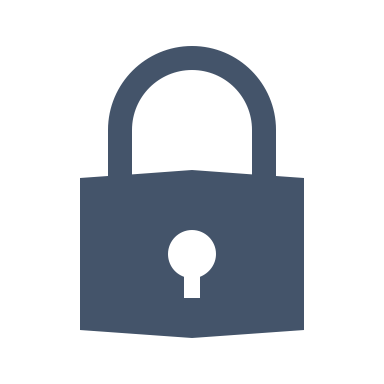 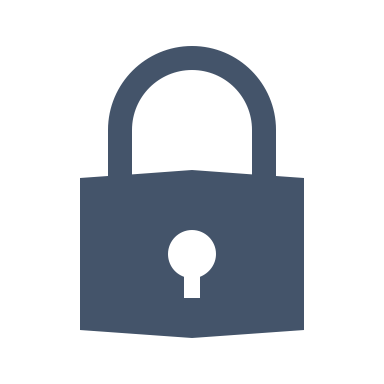 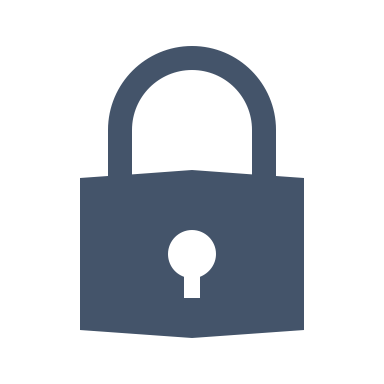 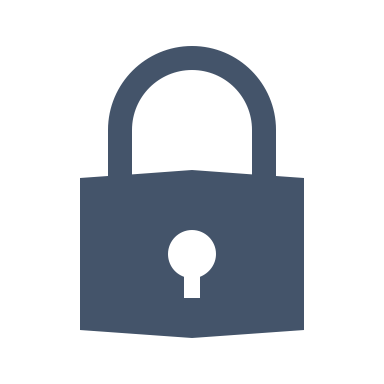 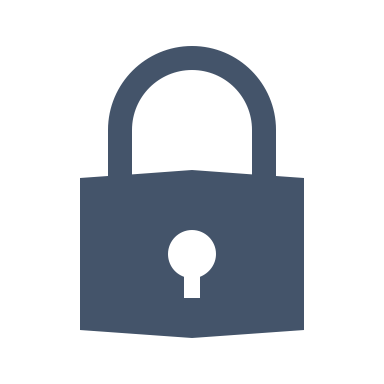 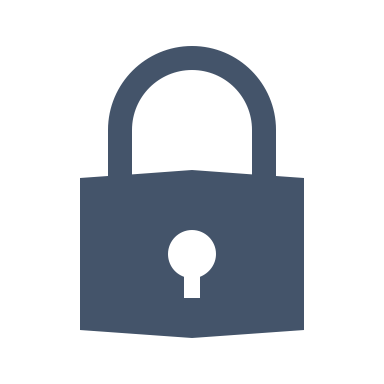 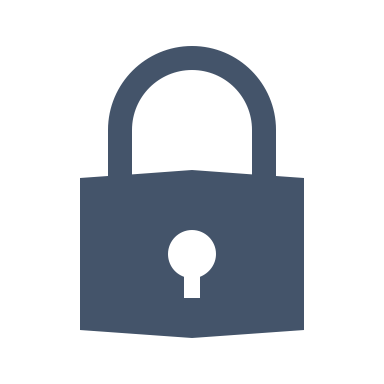 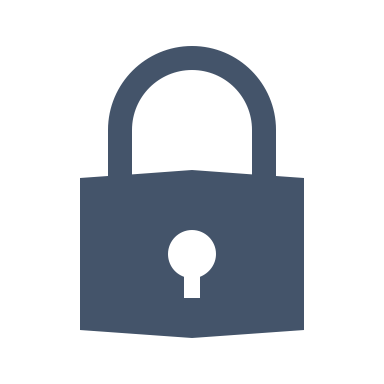 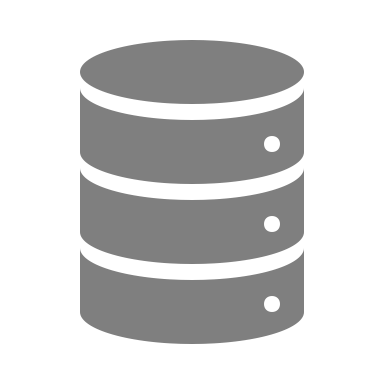 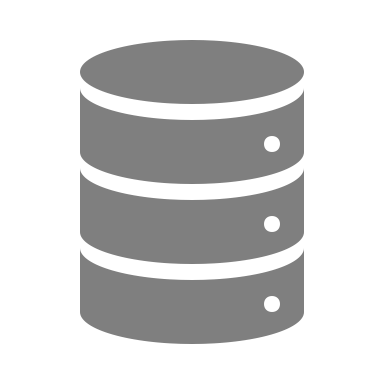 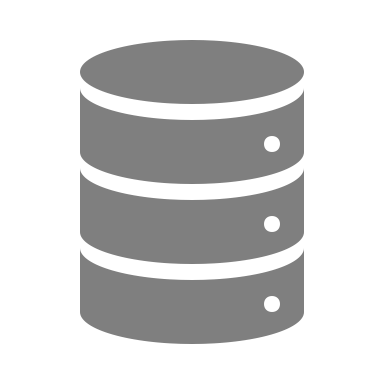 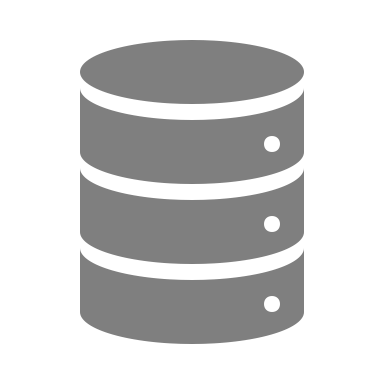 Global whitelist
Per-project whitelist
Mirror all packages
External
External
External
Internal
Internal
Internal
Per-project access controls
Standard
Shared Tier 2 Mirrors
Shared Tier 3 Mirrors
GPU
Per-project Tier 3 Mirrors
HackMD
GitLab
Cluster
Remote Desktop
Users + Groups
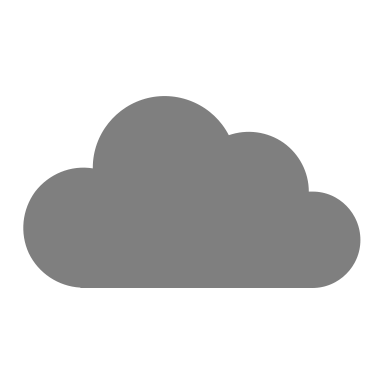 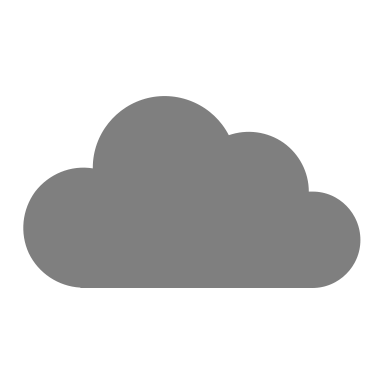 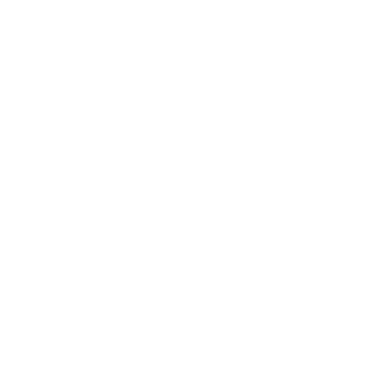 PyPi / CRAN
PyPi / CRAN
PyPi / CRAN
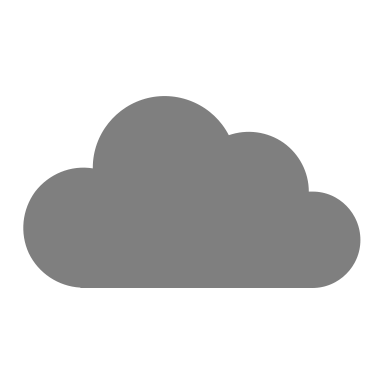 Data Egress
MFA
Authentication
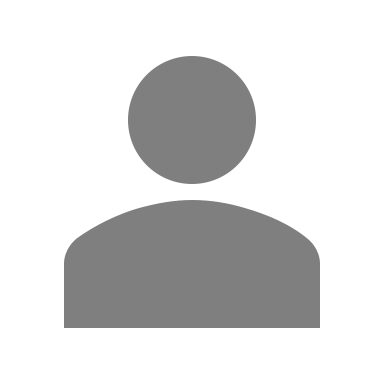 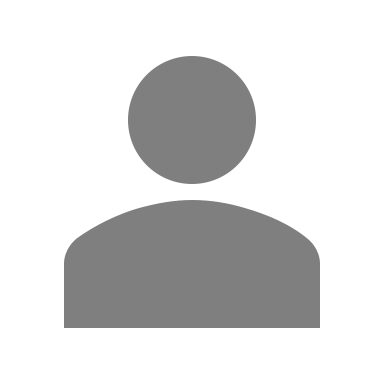 User
User
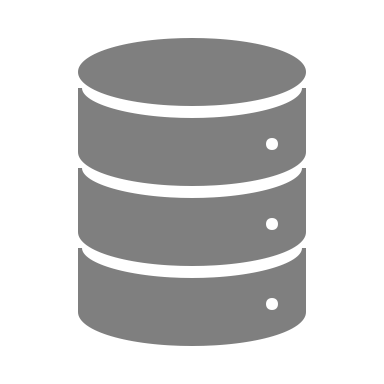 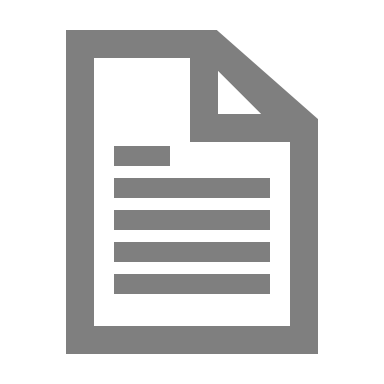 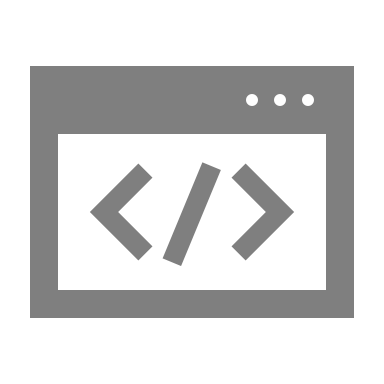 Work packages
Independent per-project Secure Research Environments (SREs)
Shared Safe Haven Management
Package mirrors for Python + R
Data Ingress
Project specific SRE
Shared services
https://doi.org/10.6084/m9.figshare.11815224
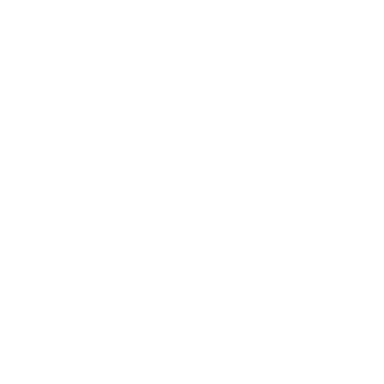 WP1
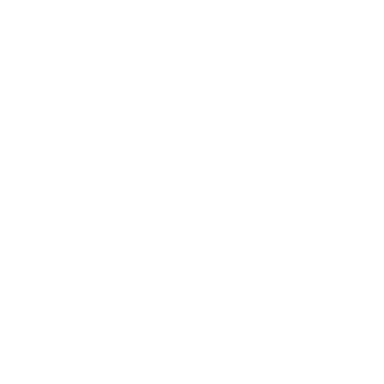 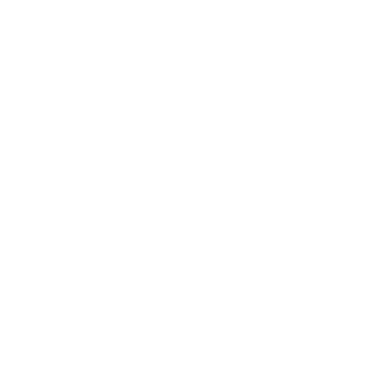 WP2
WP3
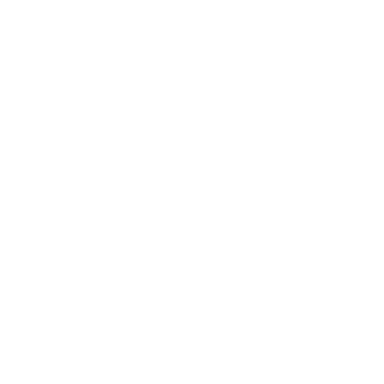 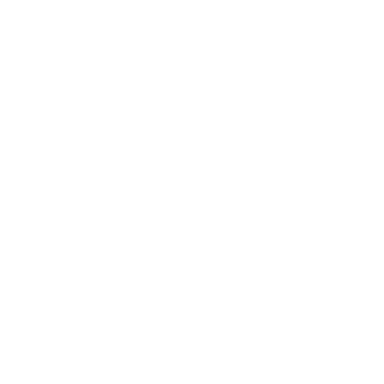 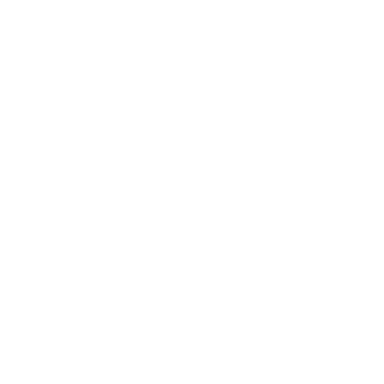 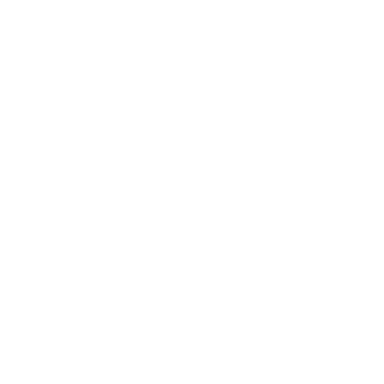 DPR
INV
REF
DPR
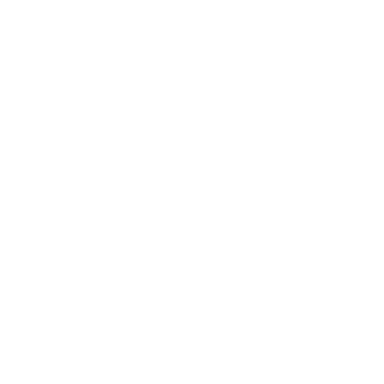 INV
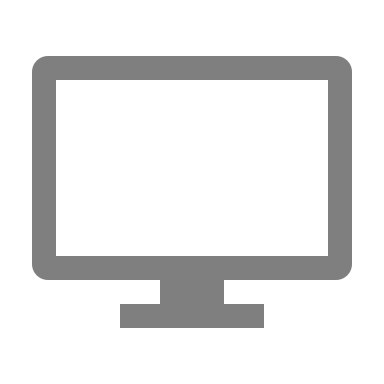 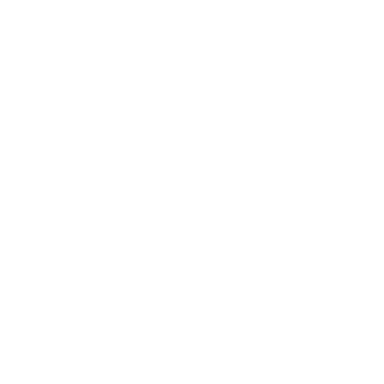 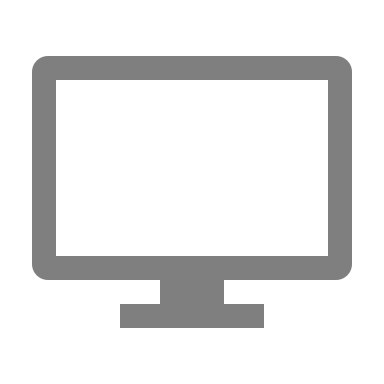 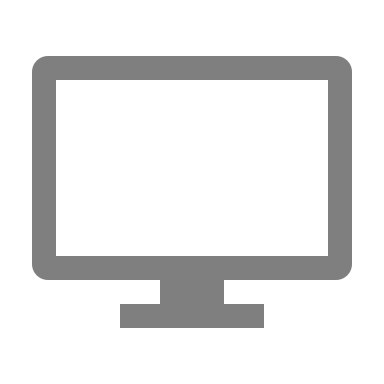 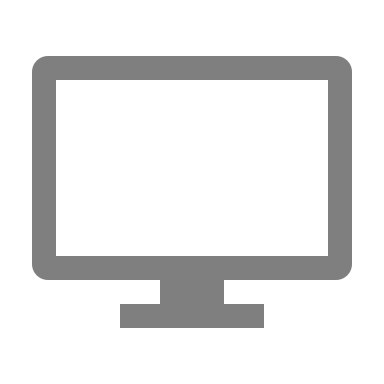 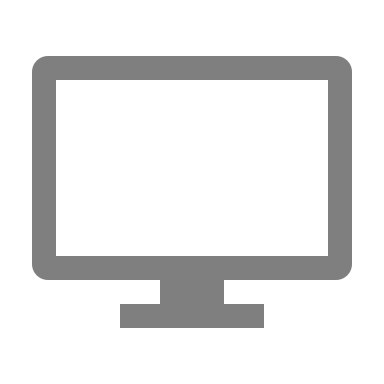 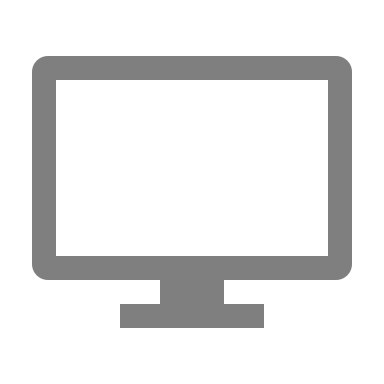 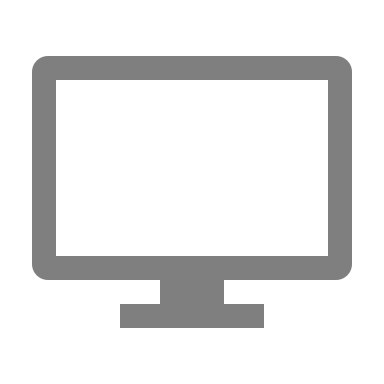 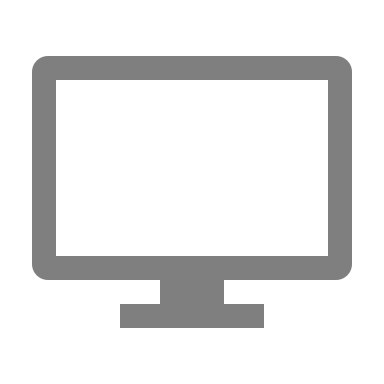 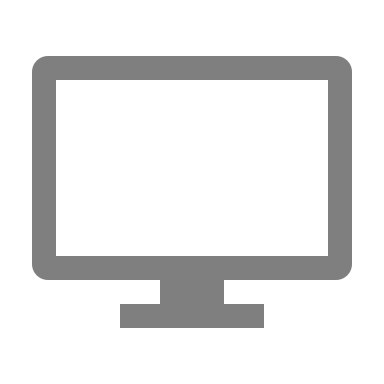 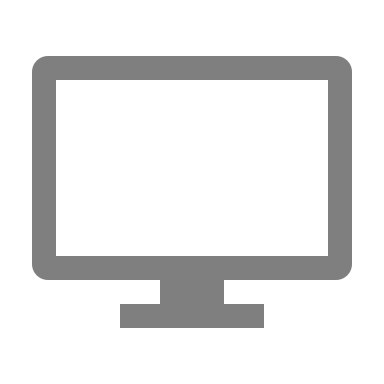 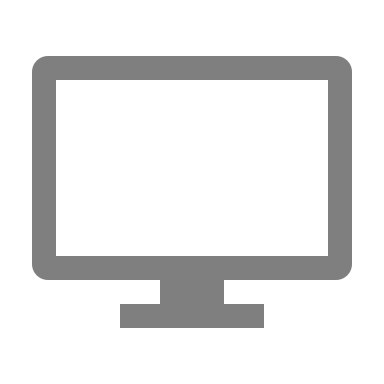 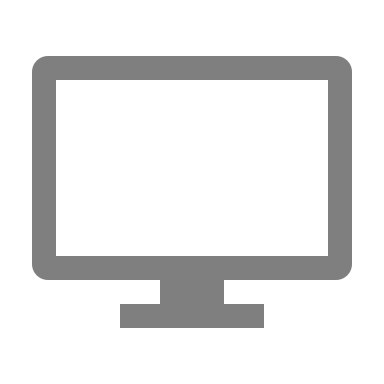 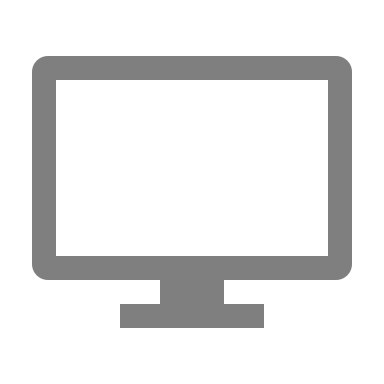 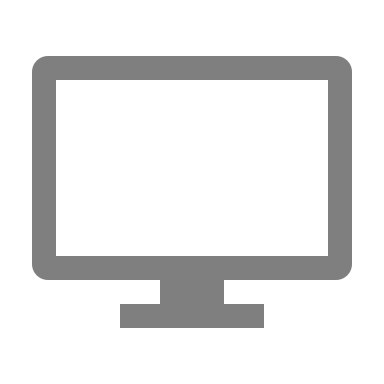 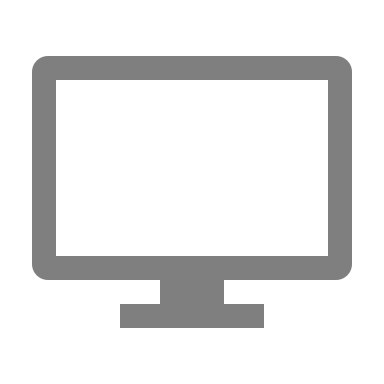 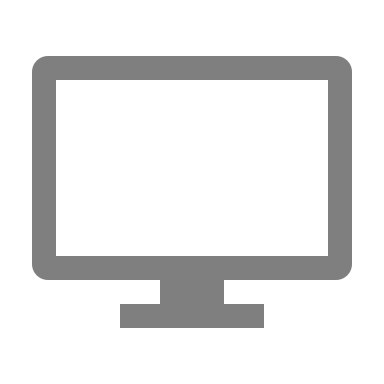 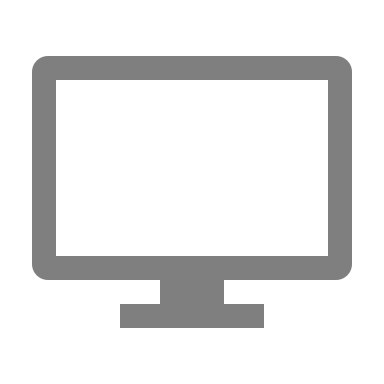 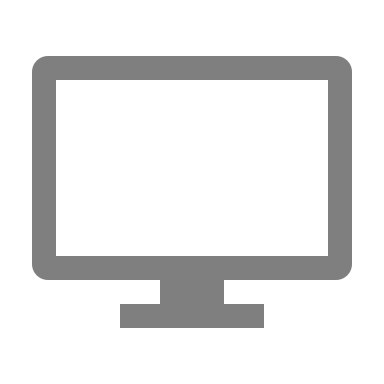 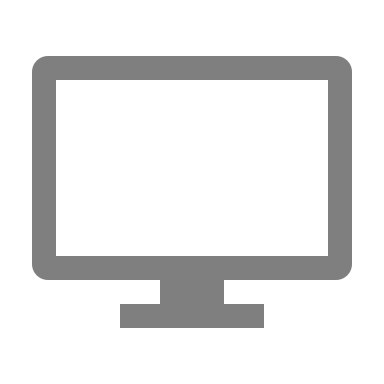 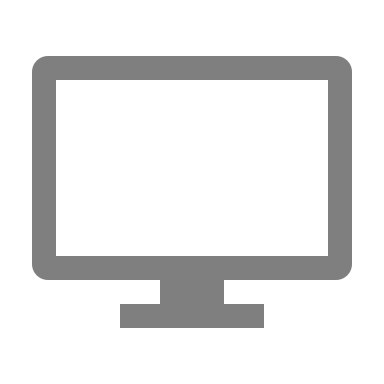 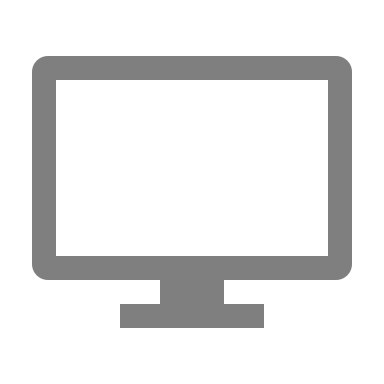 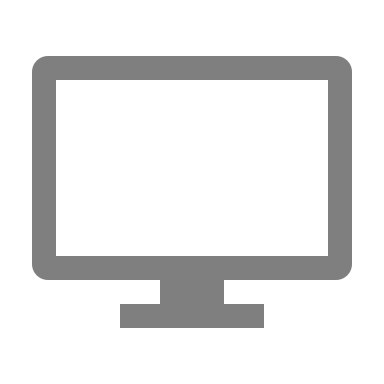 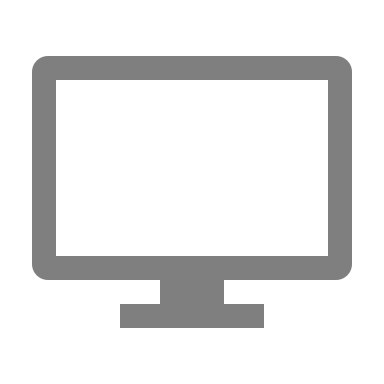 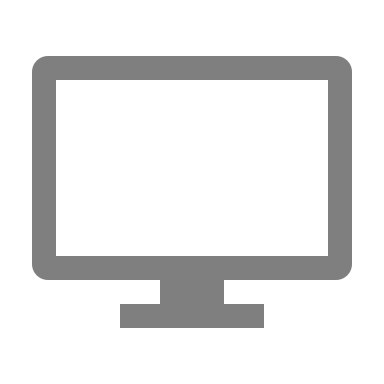 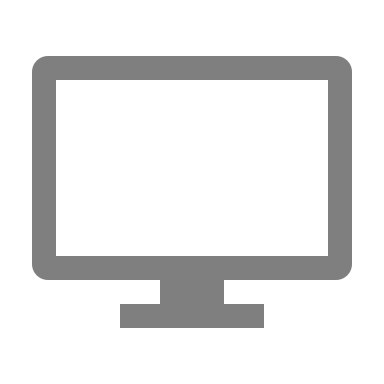 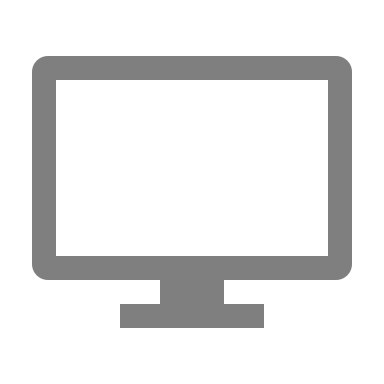 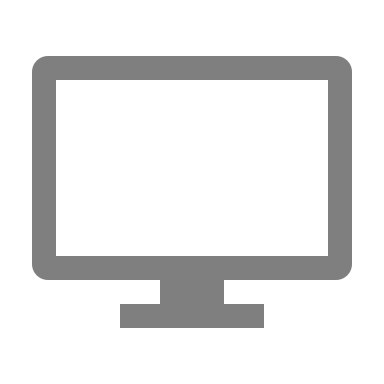 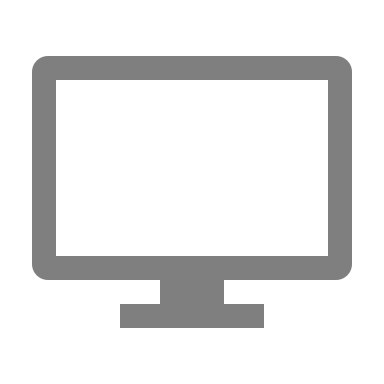 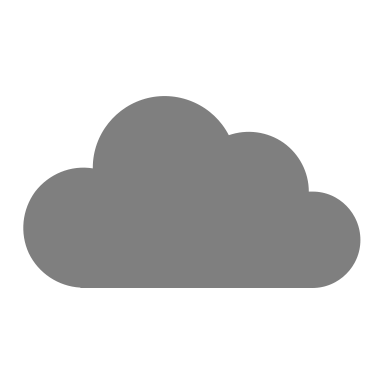 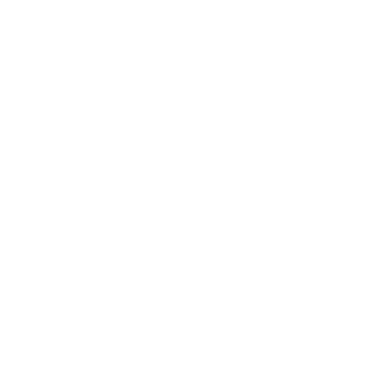 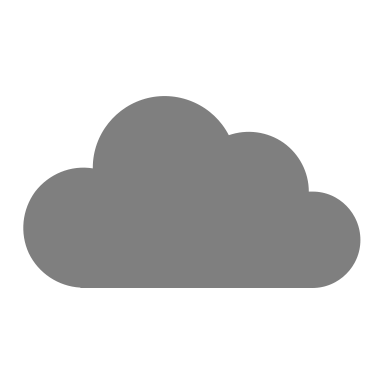 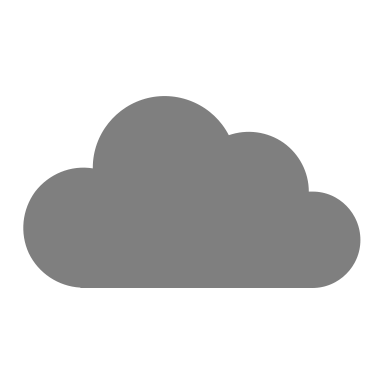 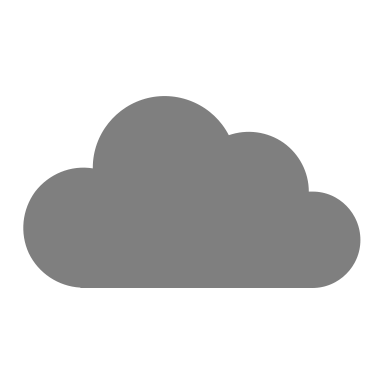 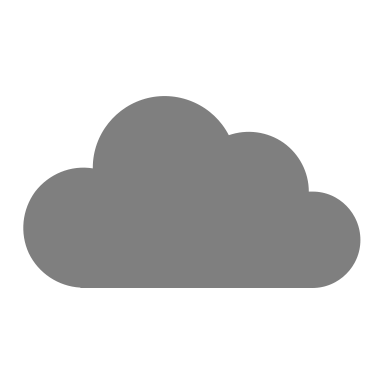 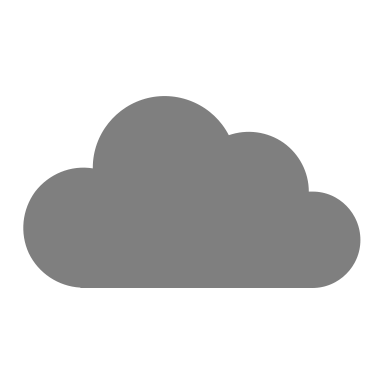 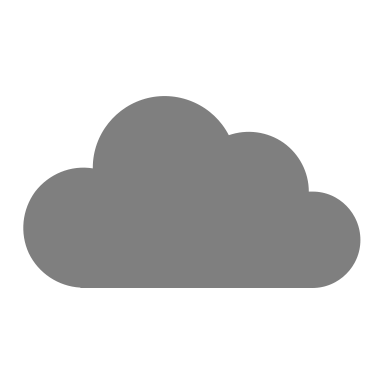 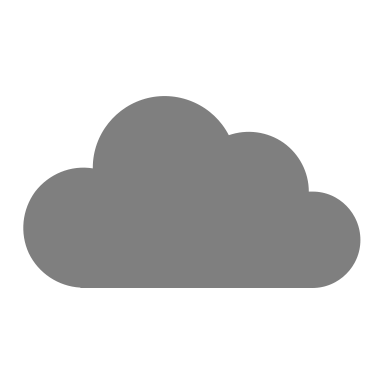 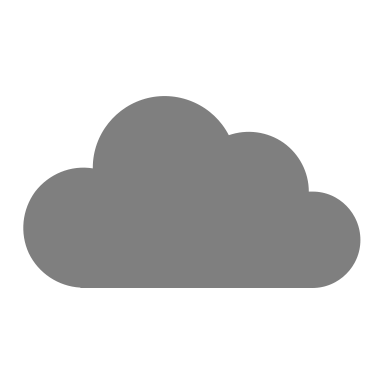 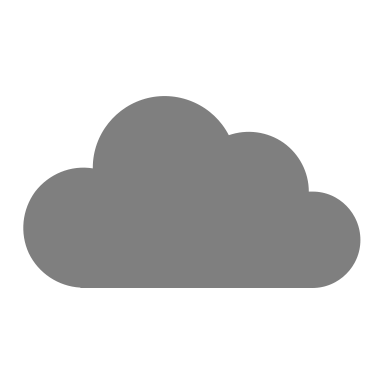 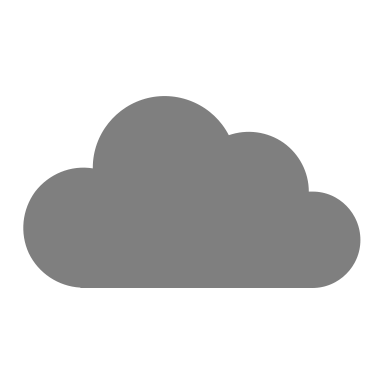 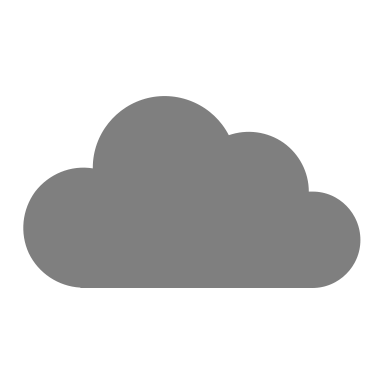 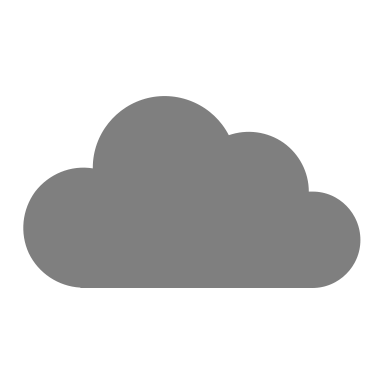 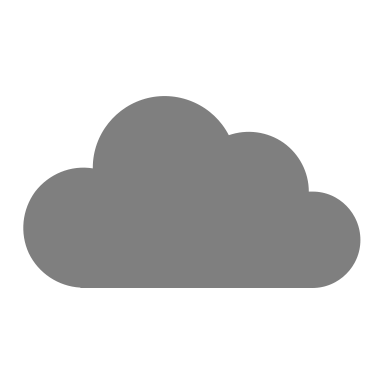 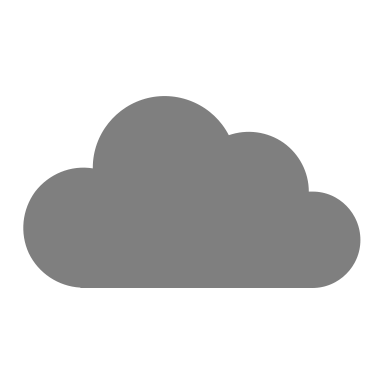 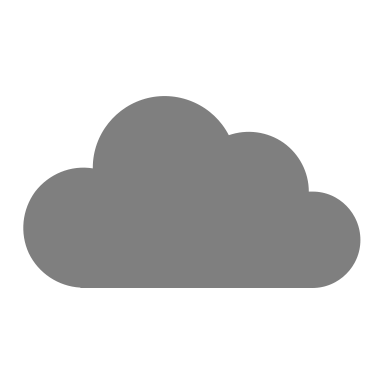 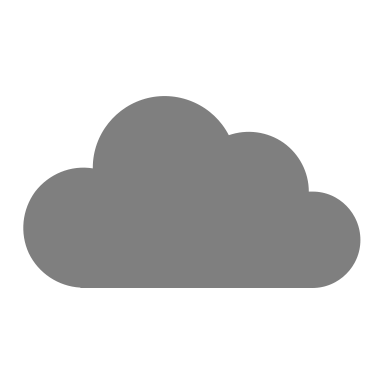 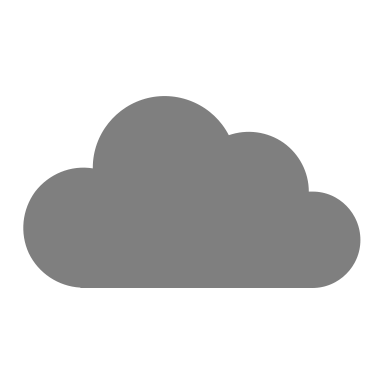 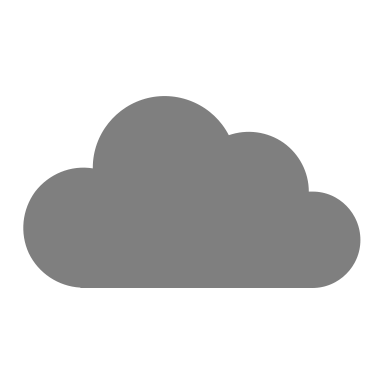 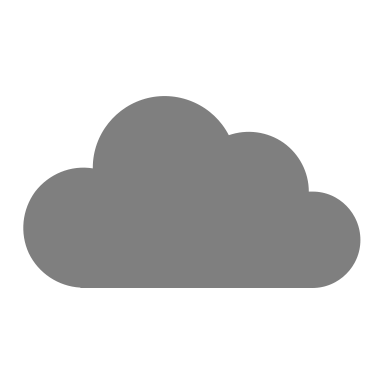 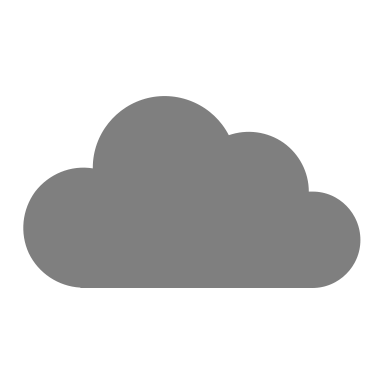 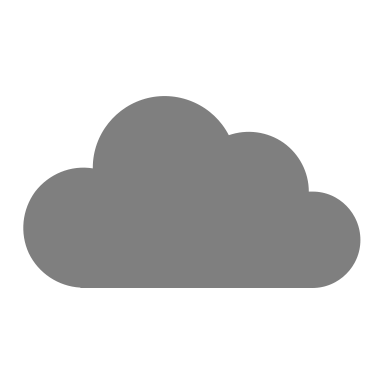 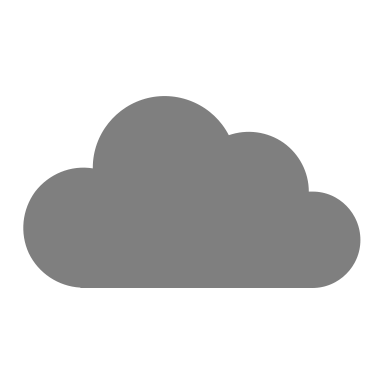 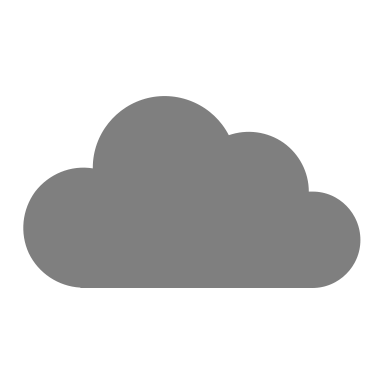 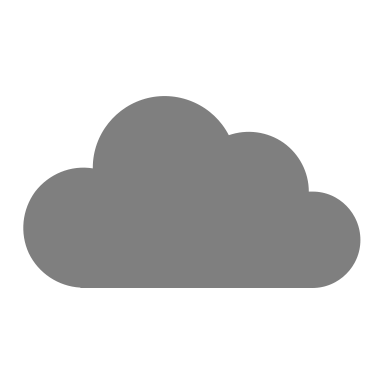 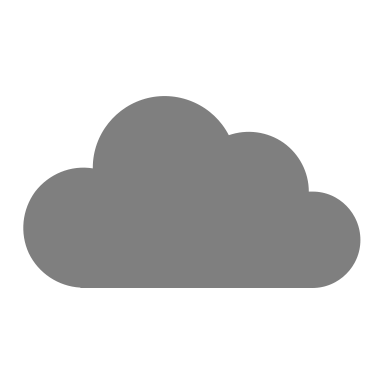 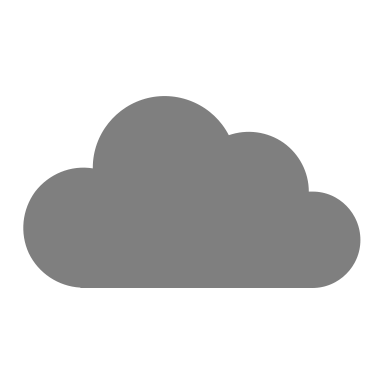 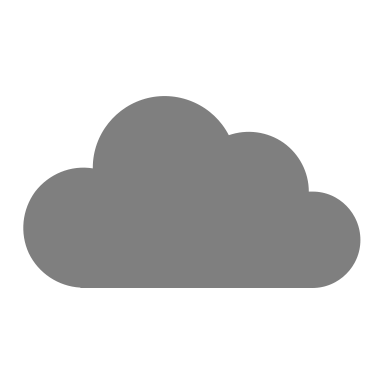 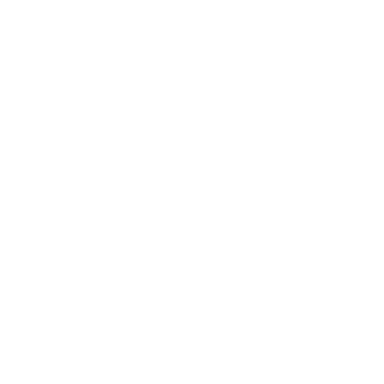 REF
Data
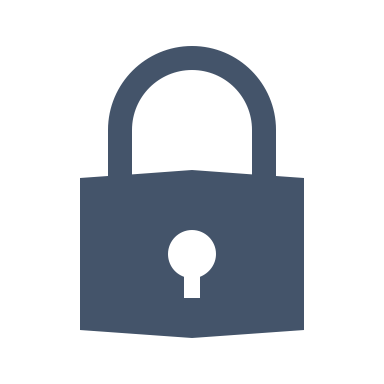 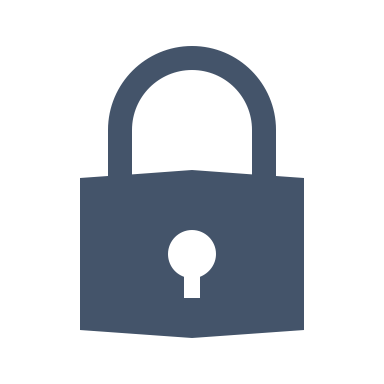 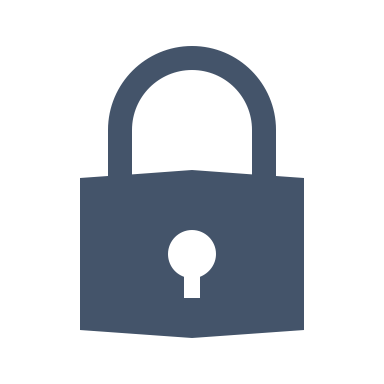 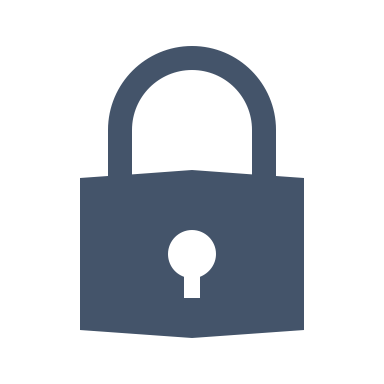 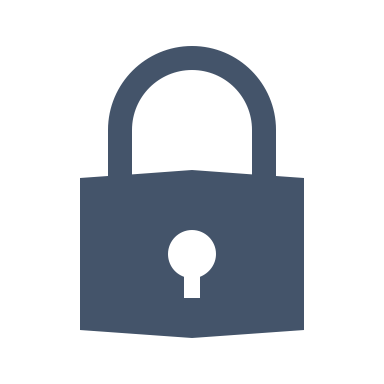 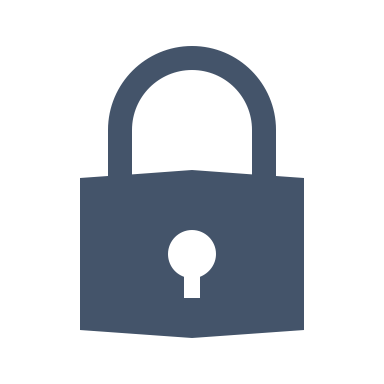 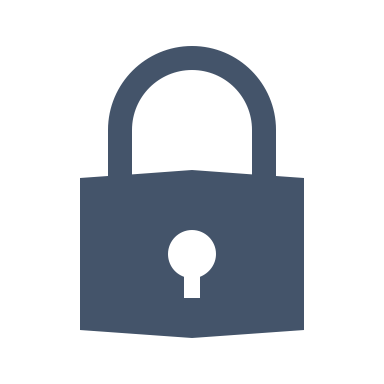 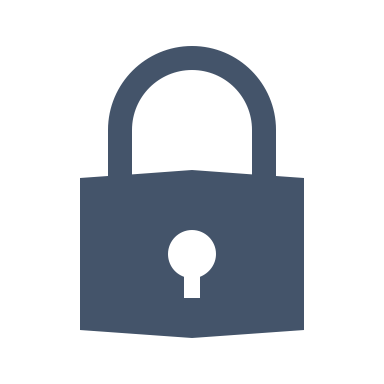 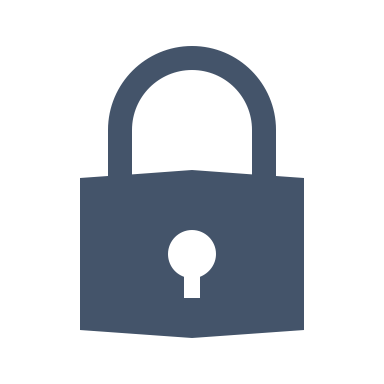 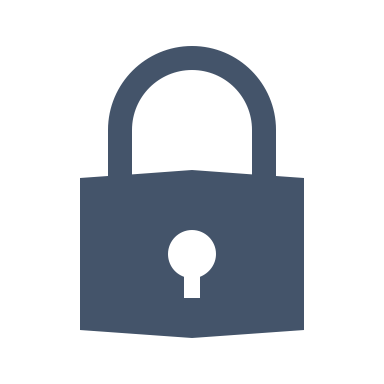 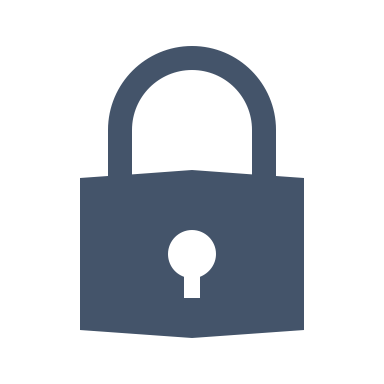 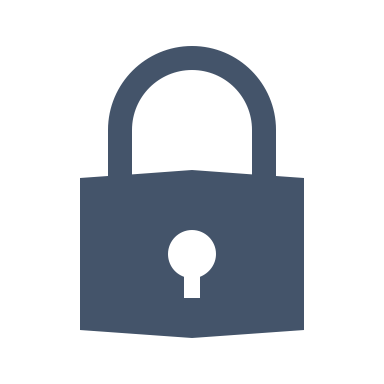 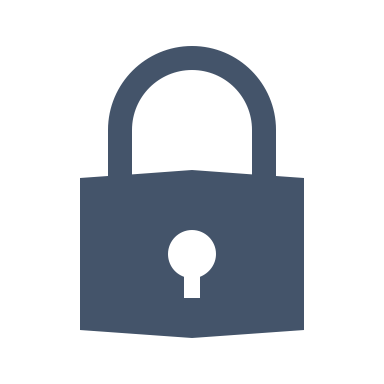 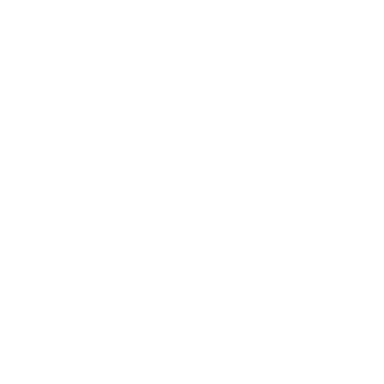 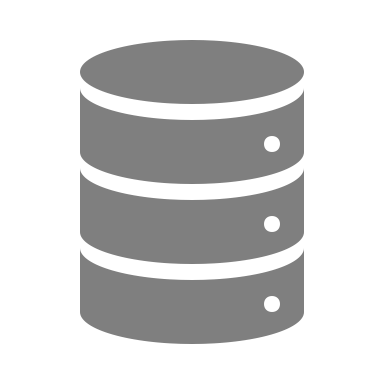 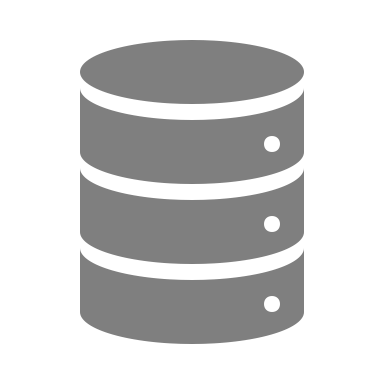 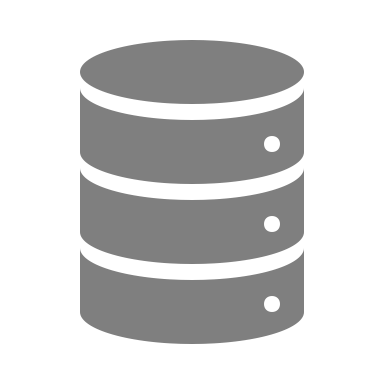 Global whitelist
Per-project whitelist
Mirror all packages
External
External
External
Internal
Internal
Internal
Per-project access controls
Standard
Shared Tier 2 Mirrors
Shared Tier 3 Mirrors
GPU
Per-project Tier 3 Mirrors
HackMD
GitLab
Cluster
Remote Desktop
Users + Groups
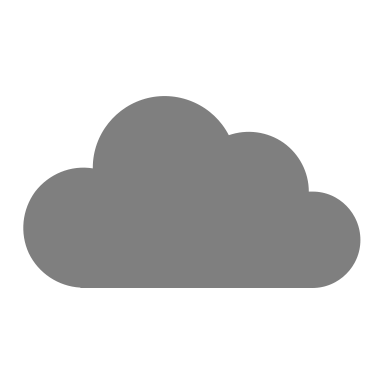 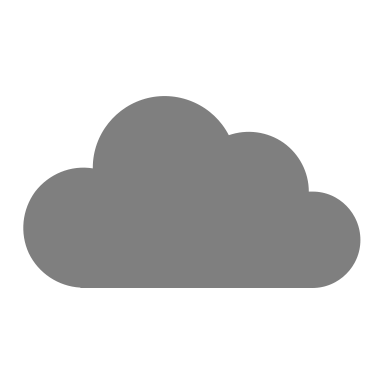 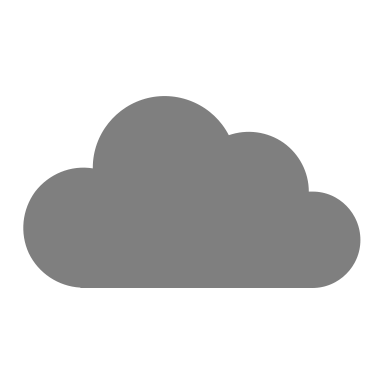 PyPi / CRAN
PyPi / CRAN
PyPi / CRAN
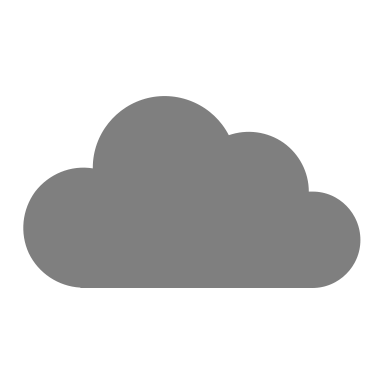 Data Egress
MFA
Authentication
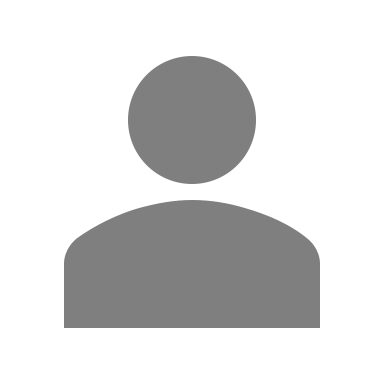 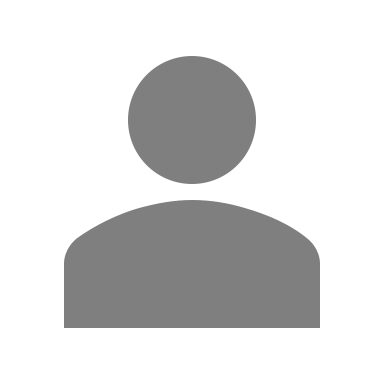 User
User
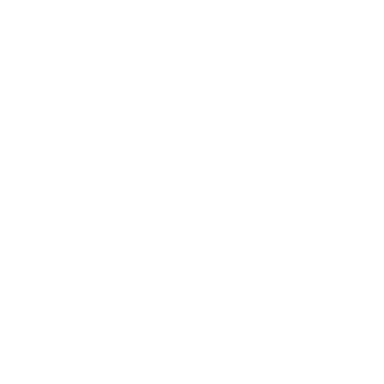 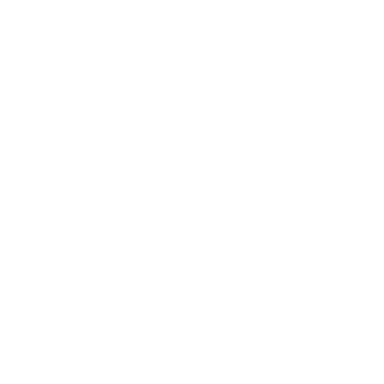 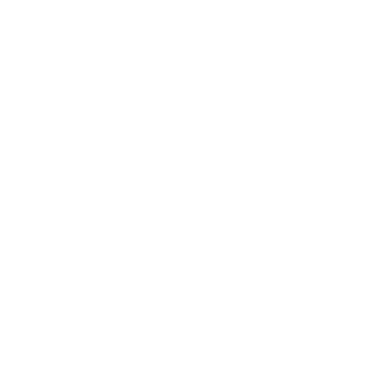 Next steps
Community 
Improve automation and documentation so others can use independently
Share this as “v1.0” community open source project on Github
Work with community to gain ISO 27001 and NHS certifications
SSI Collaborations Workshop 	1st April 2020
https://doi.org/10.6084/m9.figshare.11815224	James Robinson
Community 
Improve automation and documentation so others can use independently
Share this as “v1.0” community open source project on Github
Work with community to gain ISO 27001 and NHS certifications
Cost
Reduce the number of VMs required for each SRE
Allow researchers to manage their own compute VMs
SSI Collaborations Workshop 	1st April 2020
https://doi.org/10.6084/m9.figshare.11815224	James Robinson
Community 
Improve automation and documentation so others can use independently
Share this as “v1.0” community open source project on Github
Work with community to gain ISO 27001 and NHS certifications
Cost
Reduce the number of VMs required for each SRE
Allow researchers to manage their own compute VMs
Capability
Support wider range of cloud services
All management supported by self service web portal
SSI Collaborations Workshop 	1st April 2020
https://doi.org/10.6084/m9.figshare.11815224	James Robinson
The team
James Hetherington (The Alan Turing Institute)
Radka Jersakova (The Alan Turing Institute)
Franz Kiraly (The Alan Turing Institute)
Catherine Lawrence (The Alan Turing Institute)
Jules Manser (The Alan Turing Institute)
Martin T. O’Reilly (The Alan Turing Institute)
James Robinson (The Alan Turing Institute)
Helen Sherwood-Taylor (RRD Labs Ltd)
Serena Tierney (VVW LLP)
Catalina A. Vallejos (The Alan Turing Institute, University of Edinburgh)
Sebastian Vollmer (The Alan Turing Institute, University of Warwick)
Benjamin Walden (The Alan Turing Institute)
Kirstie Whitaker (The Alan Turing Institute, University of Cambridge)
Warwick Wood (The Alan Turing Institute)
Daniel Allen (The Alan Turing Institute)
Diego Arenas (University of St Andrews)
Jon Atkins (The Alan Turing Institute)
Claire Austin (The British Library)
David Beavan (The Alan Turing Institute)
Alvaro Cabrejas Egea (The Alan Turing Institute, University of Warwick)
Steven Carlysle-Davies (University of Edinburgh)
Ian Carter (The Alan Turing Institute)
Rob Clarke (Corinium Technology Limited)
James Cunningham (University of Manchester)
Tom Doel (Code Choreography)
Christopher Edsall (University of Bristol)
Oliver Forrest (The Alan Turing Institute)
Evelina Gabasova (The Alan Turing Institute)
James Geddes (The Alan Turing Institute)
More detail on policy in preprint: https://arxiv.org/abs/1908.08737 (v3 incorporating community feedback due April 2020)
SSI Collaborations Workshop 	1st April 2020
https://doi.org/10.6084/m9.figshare.11815224	James Robinson